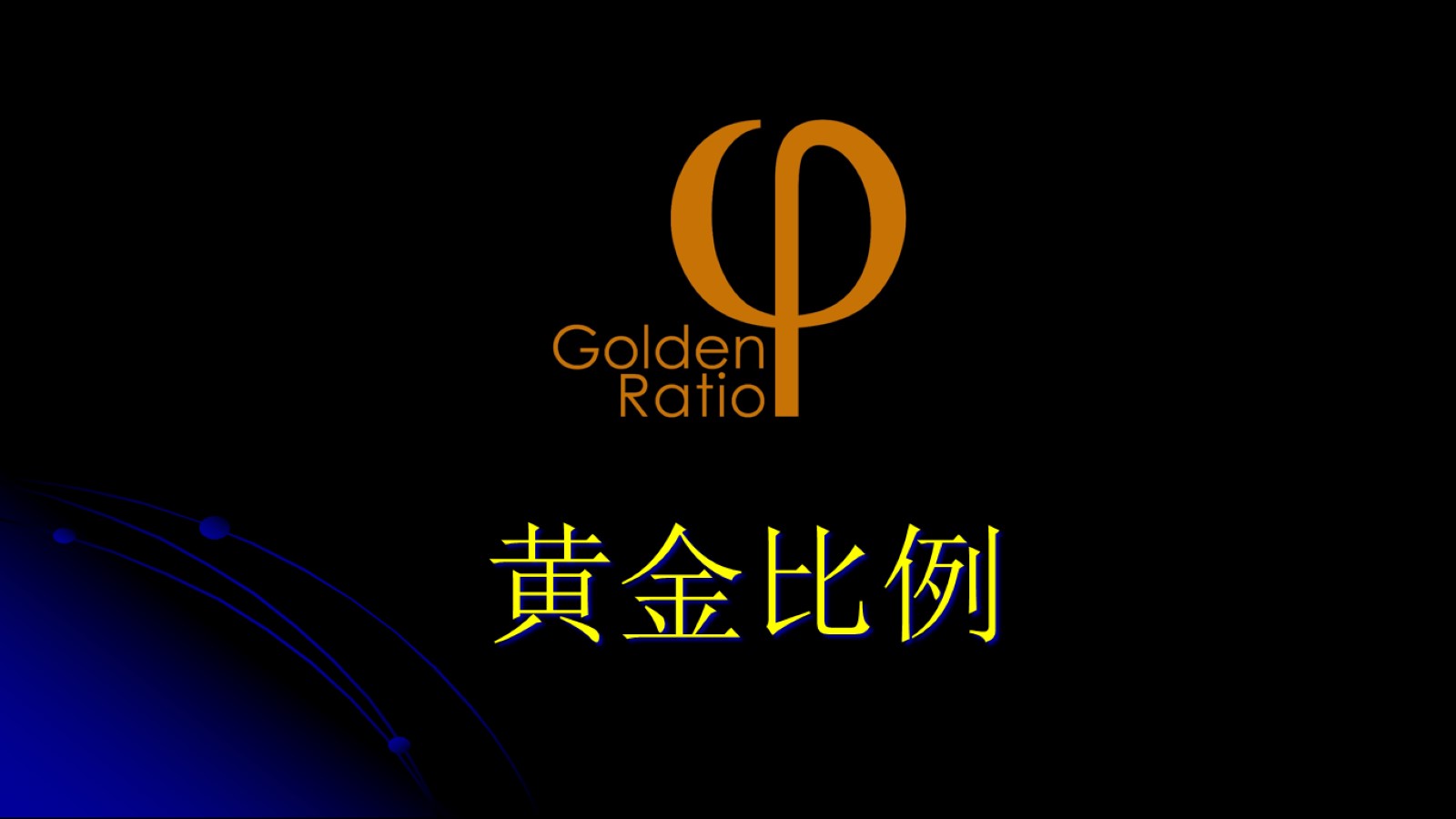 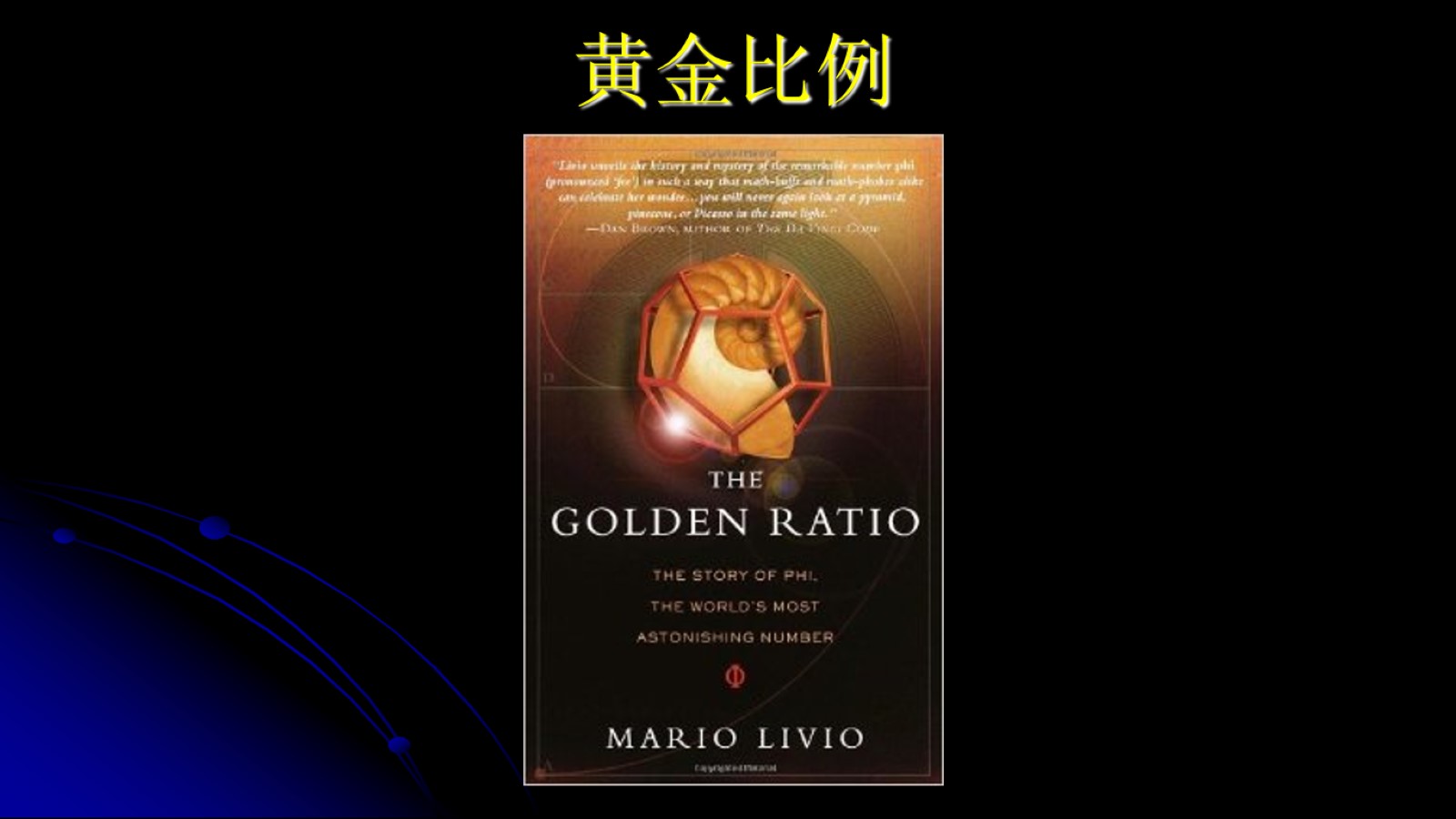 黄金比例
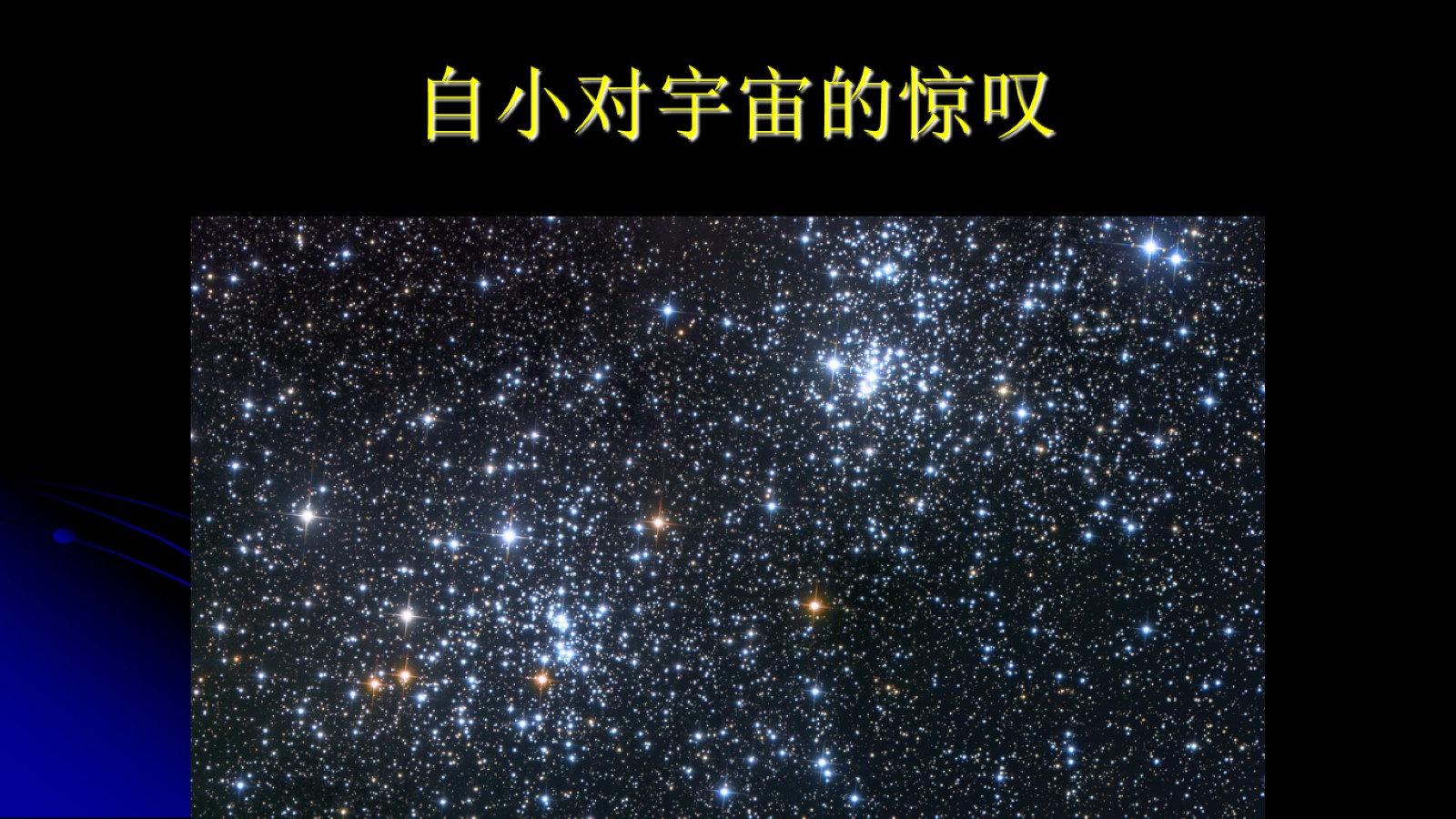 自小对宇宙的惊叹
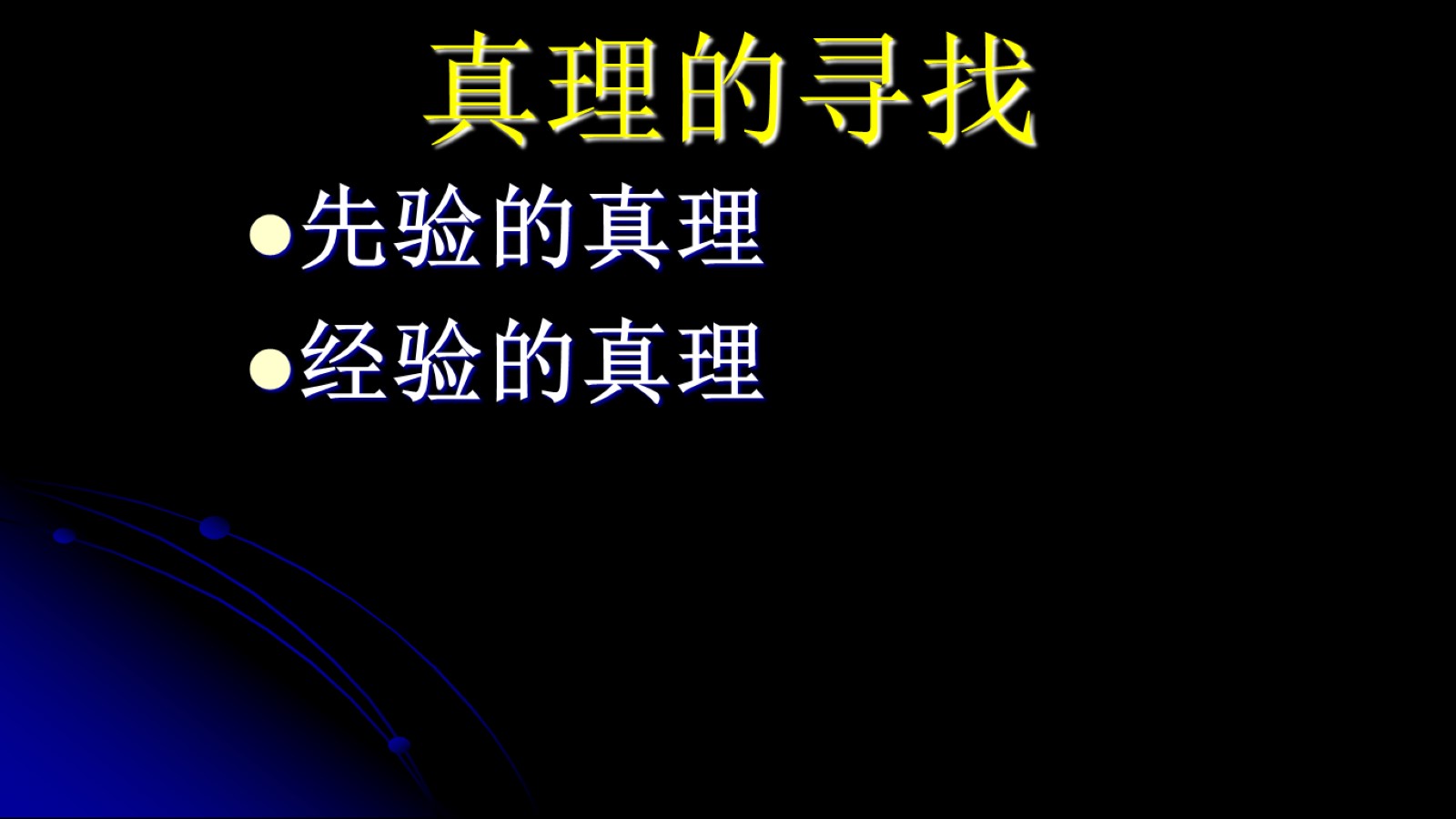 真理的寻找
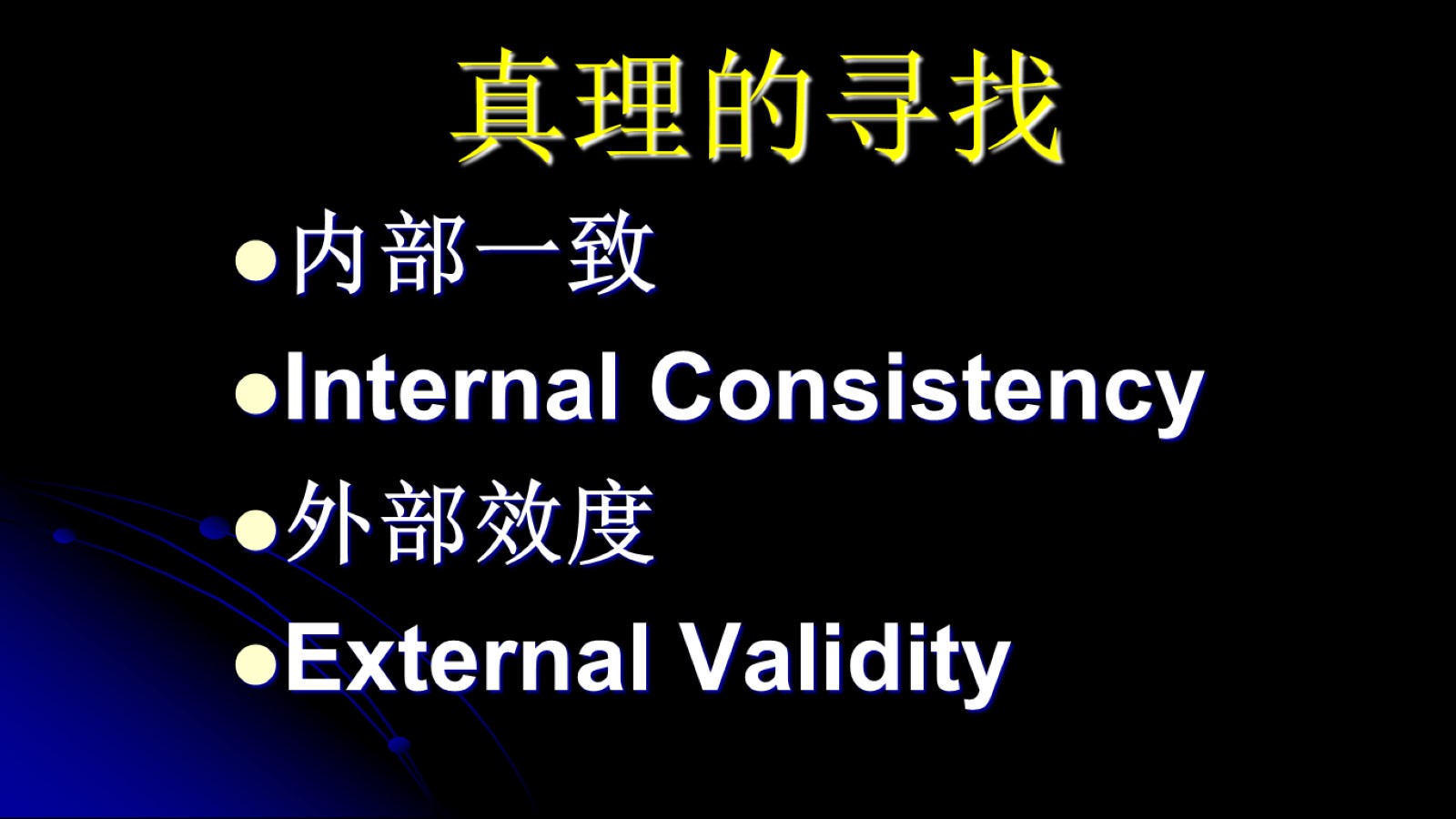 真理的寻找
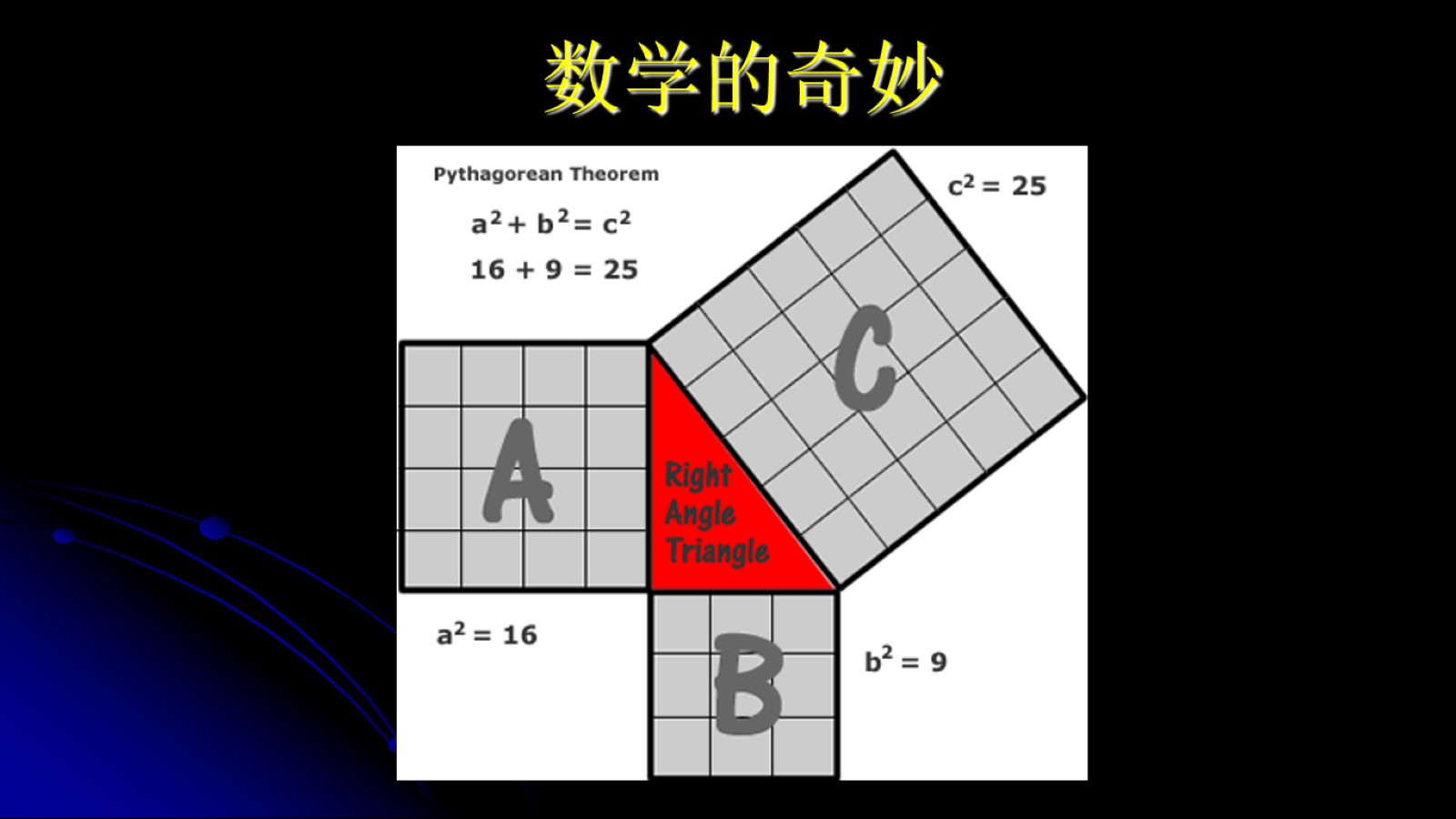 数学的奇妙
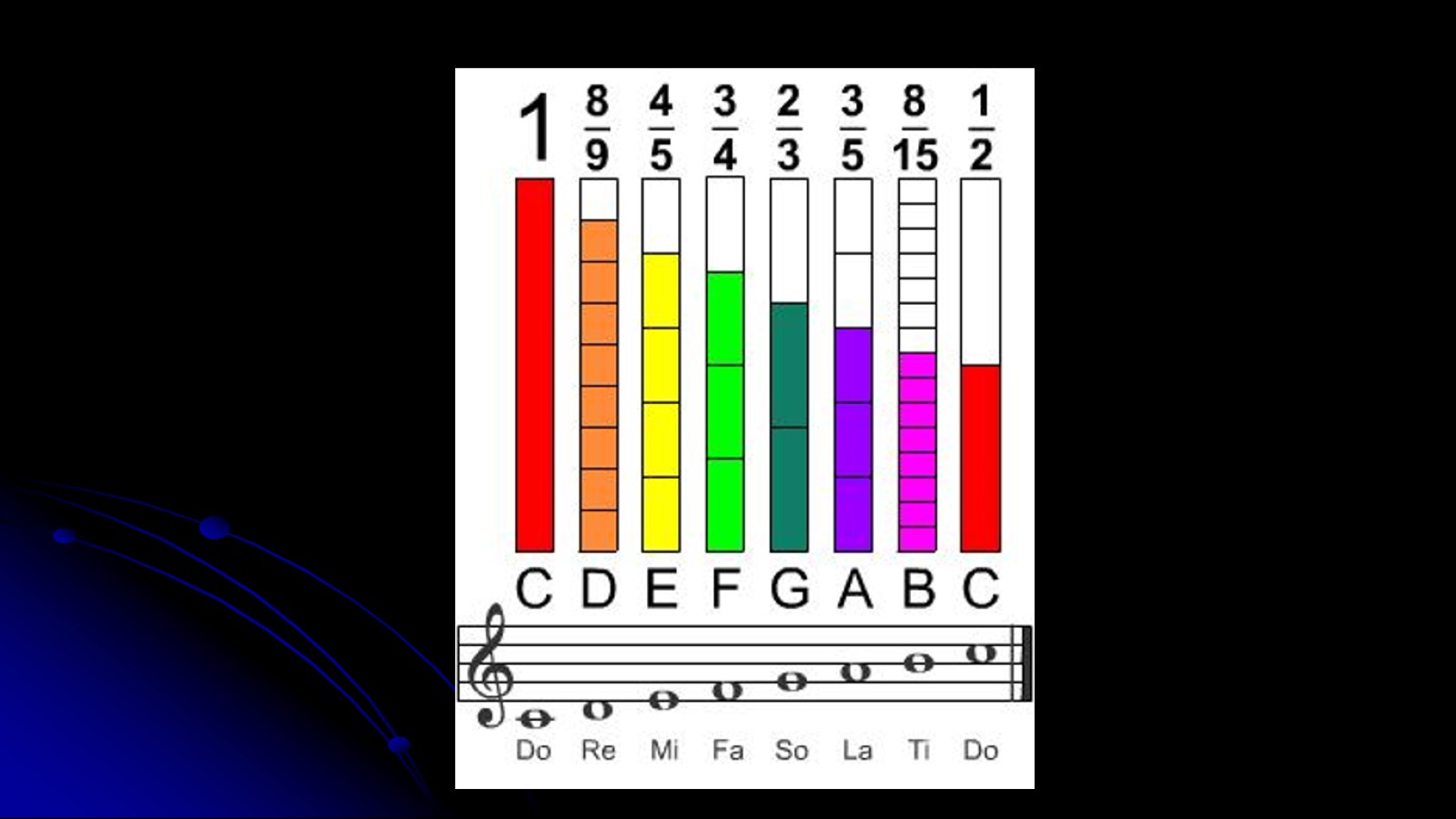 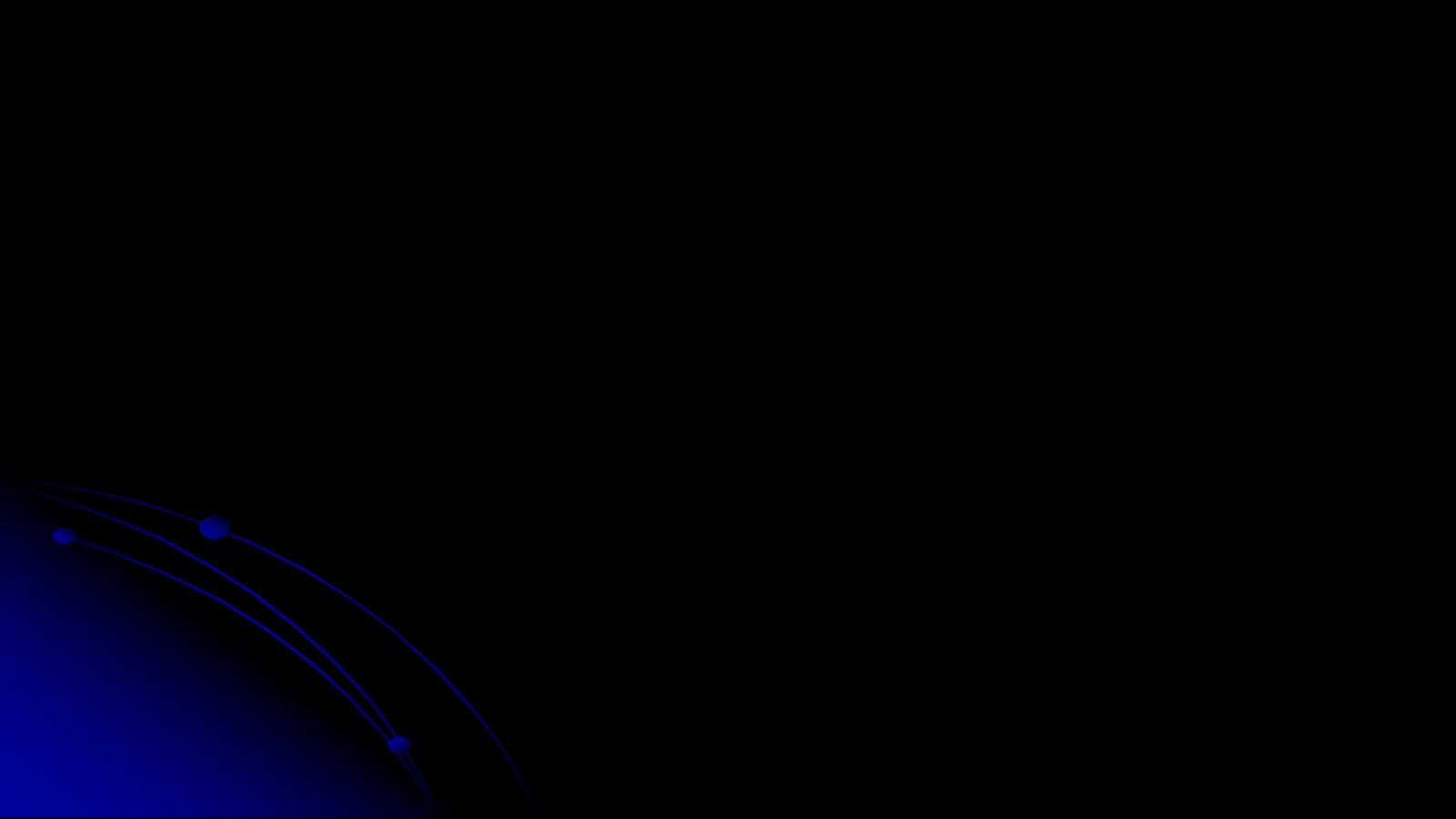 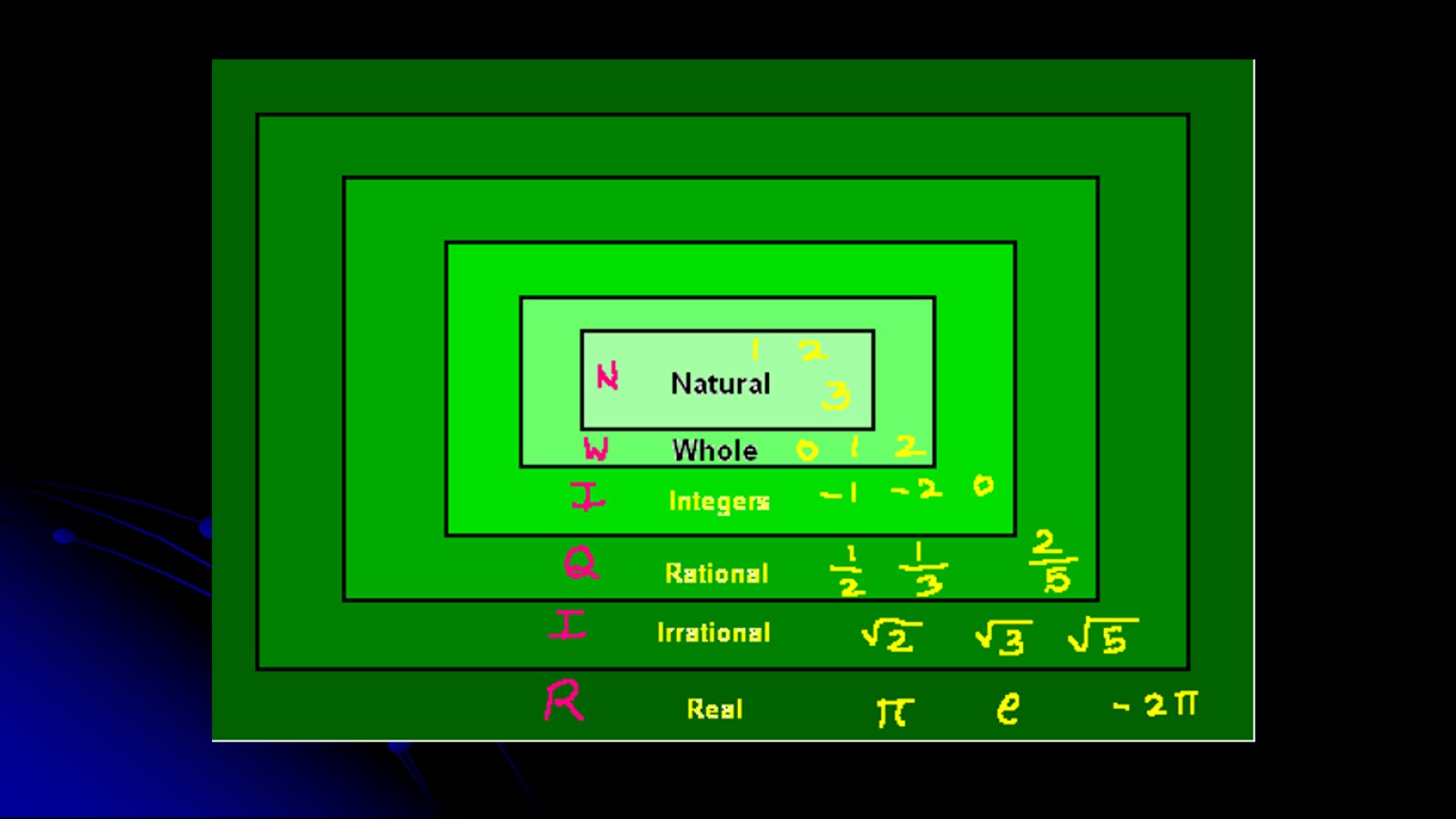 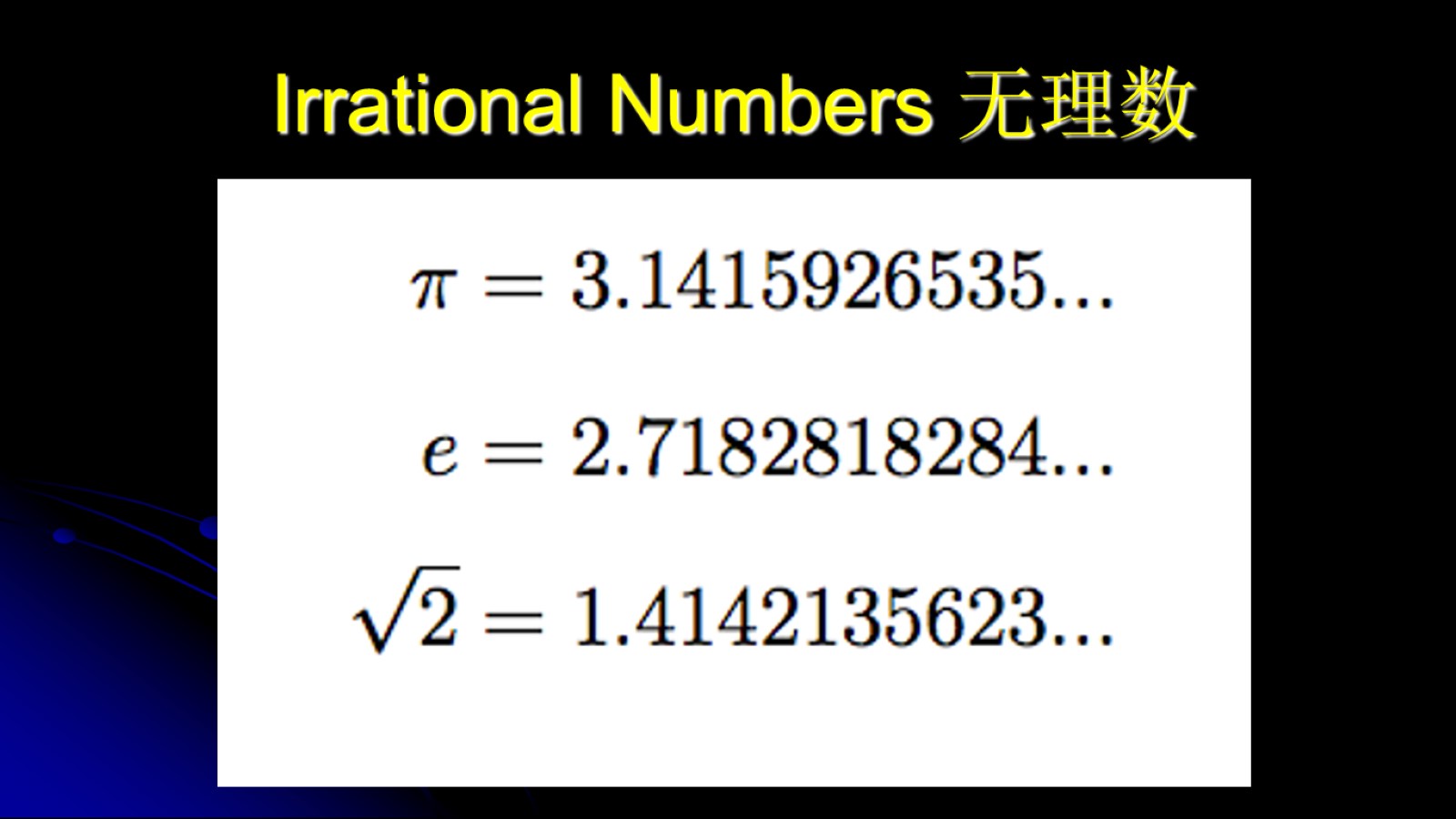 Irrational Numbers 无理数
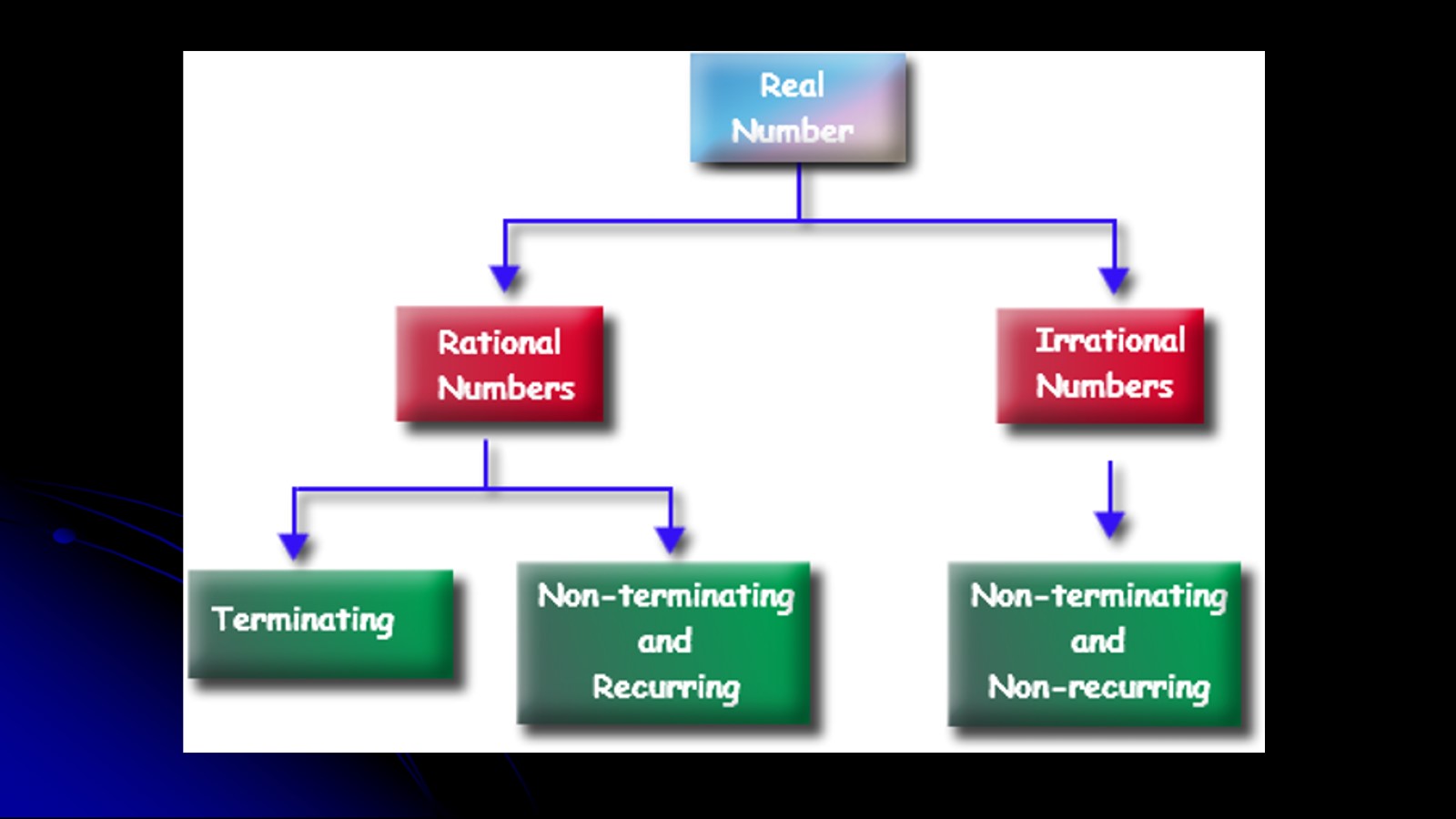 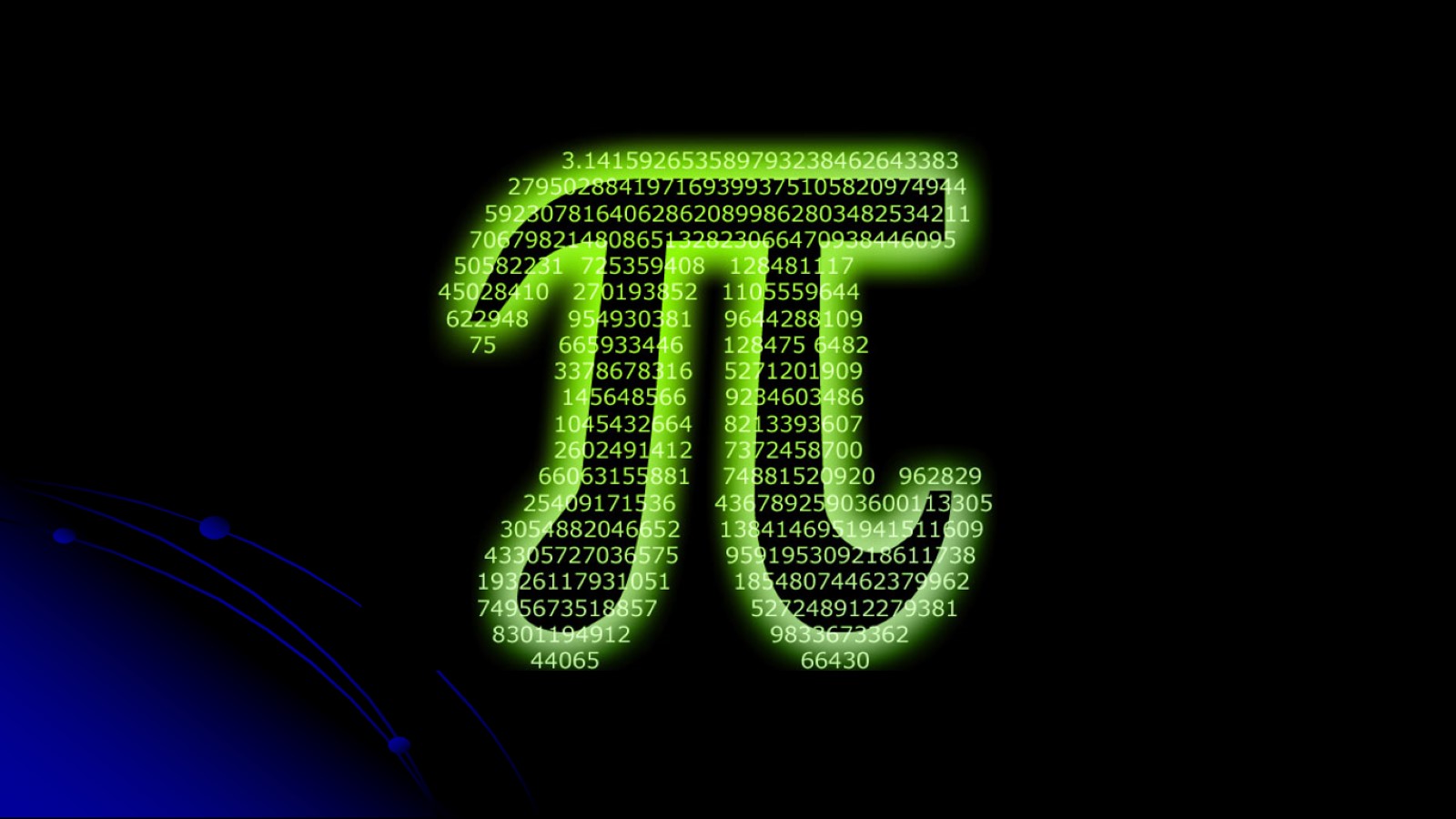 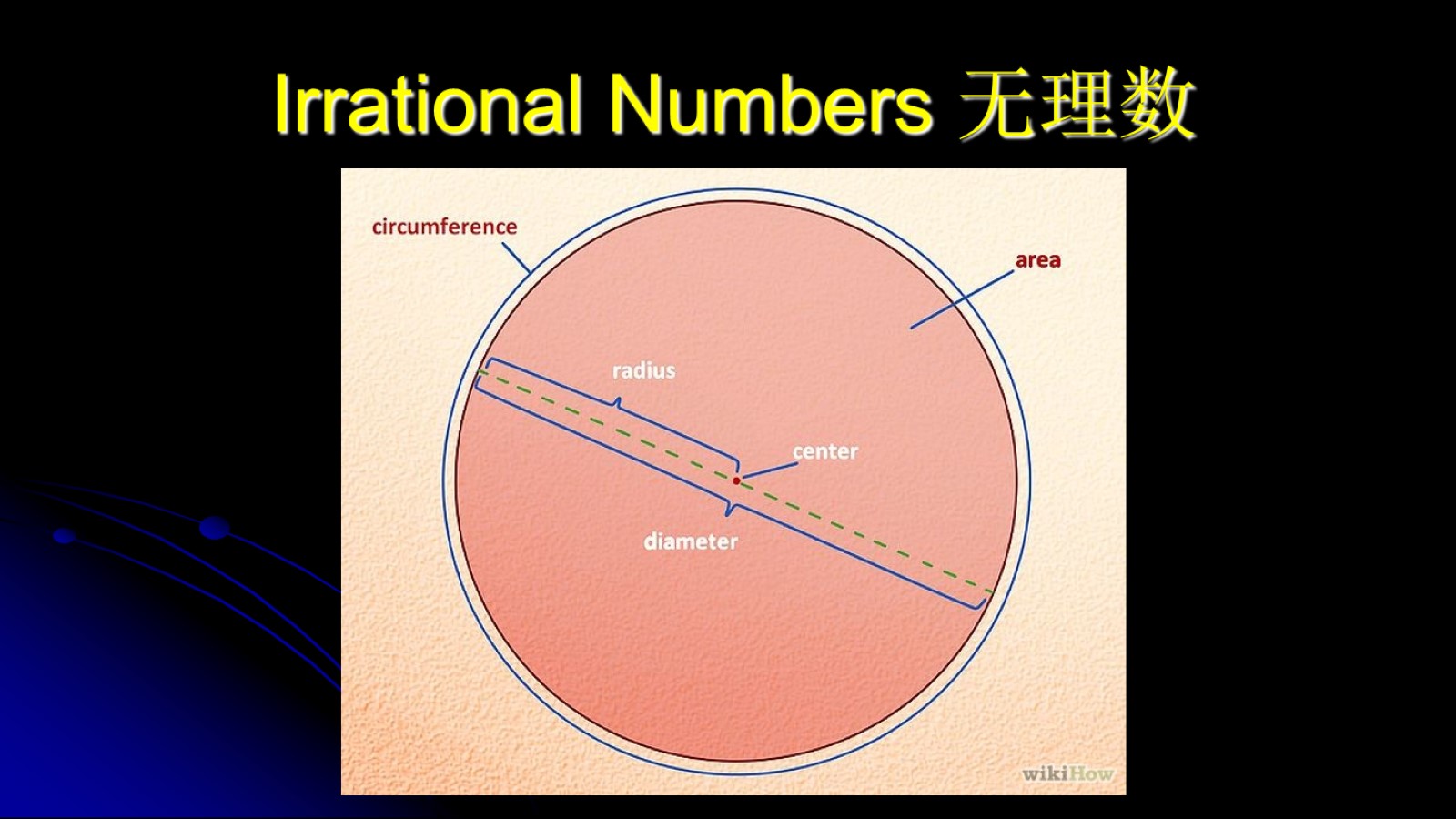 Irrational Numbers 无理数
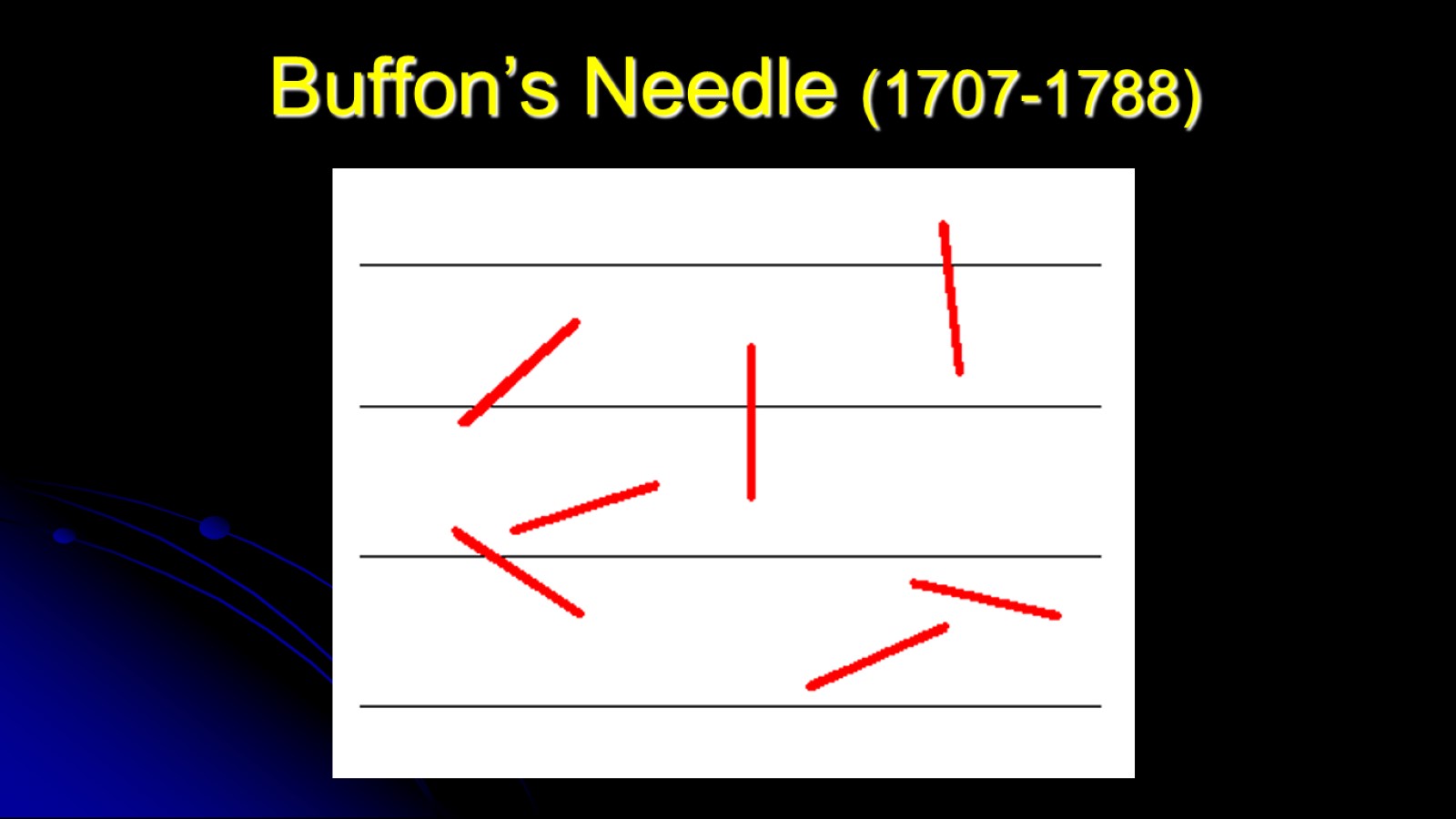 Buffon’s Needle (1707-1788)
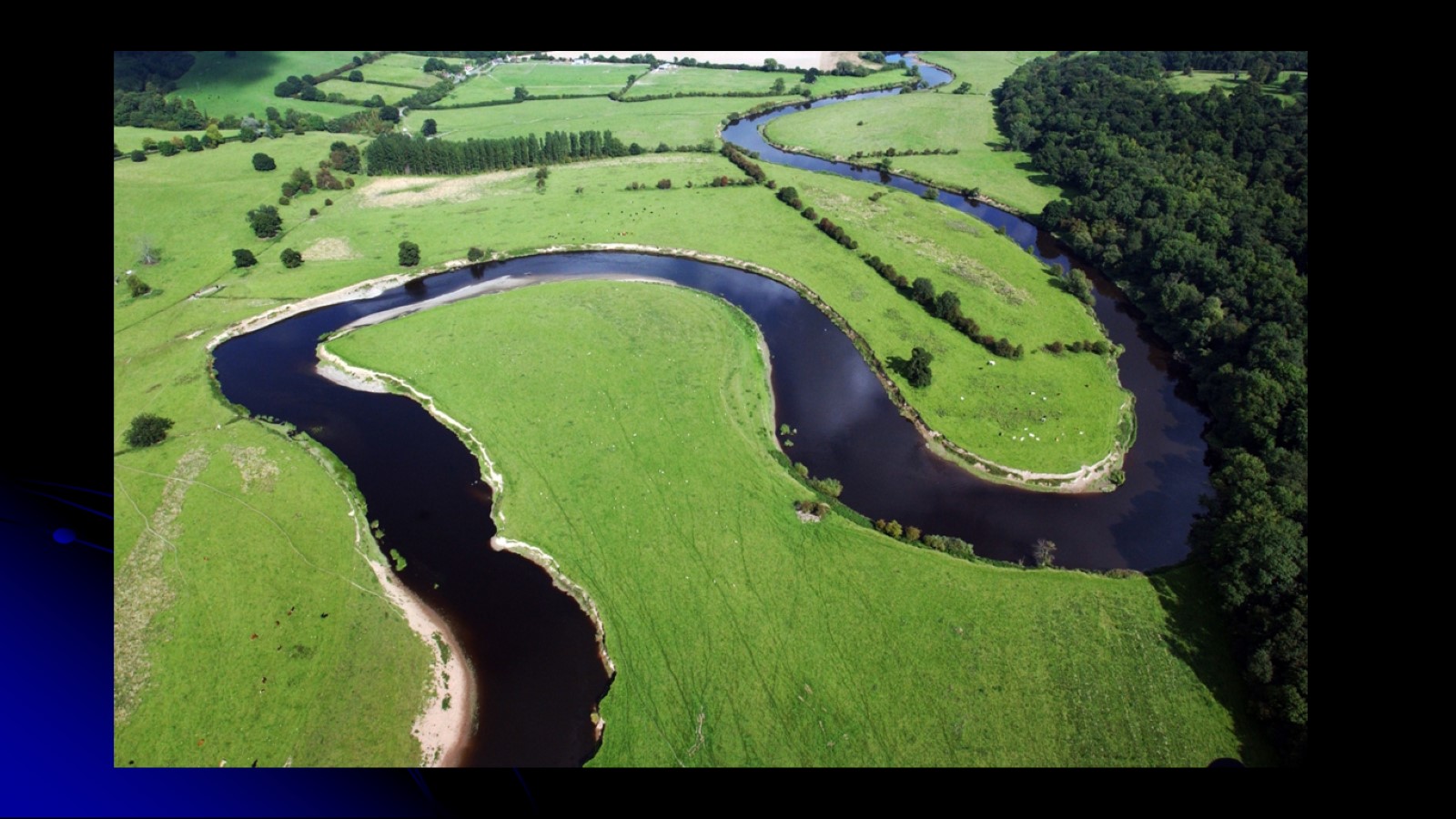 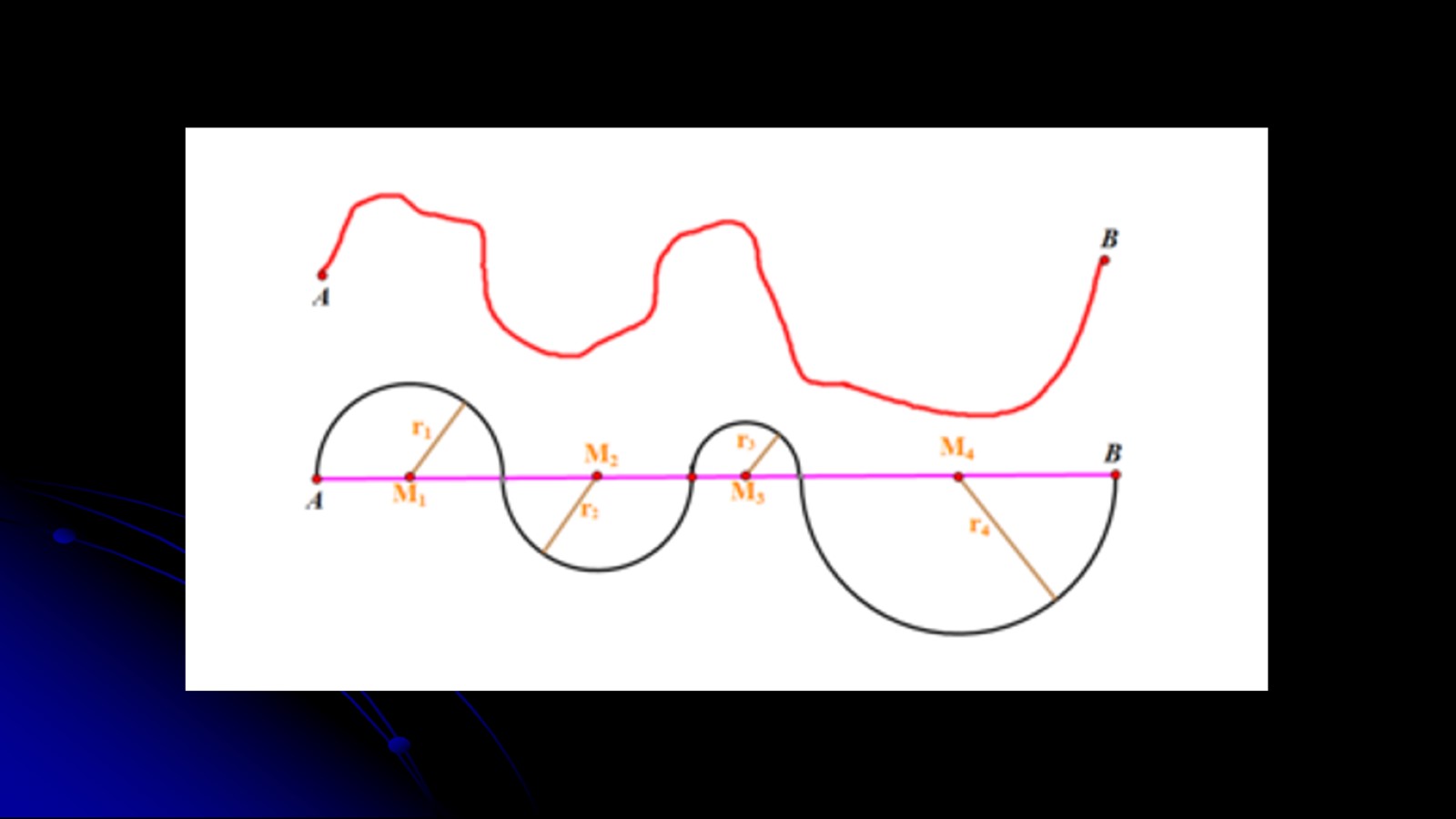 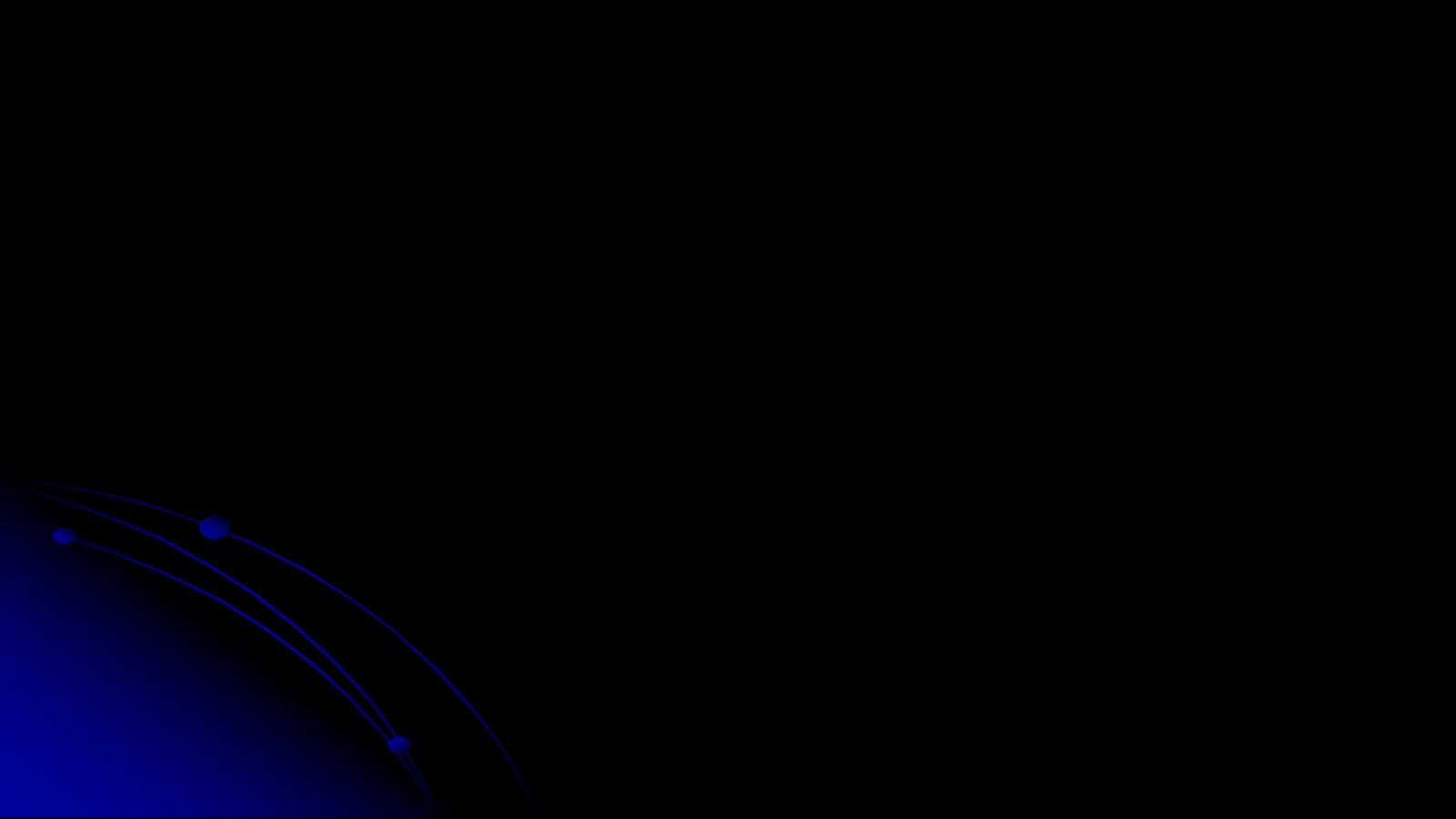 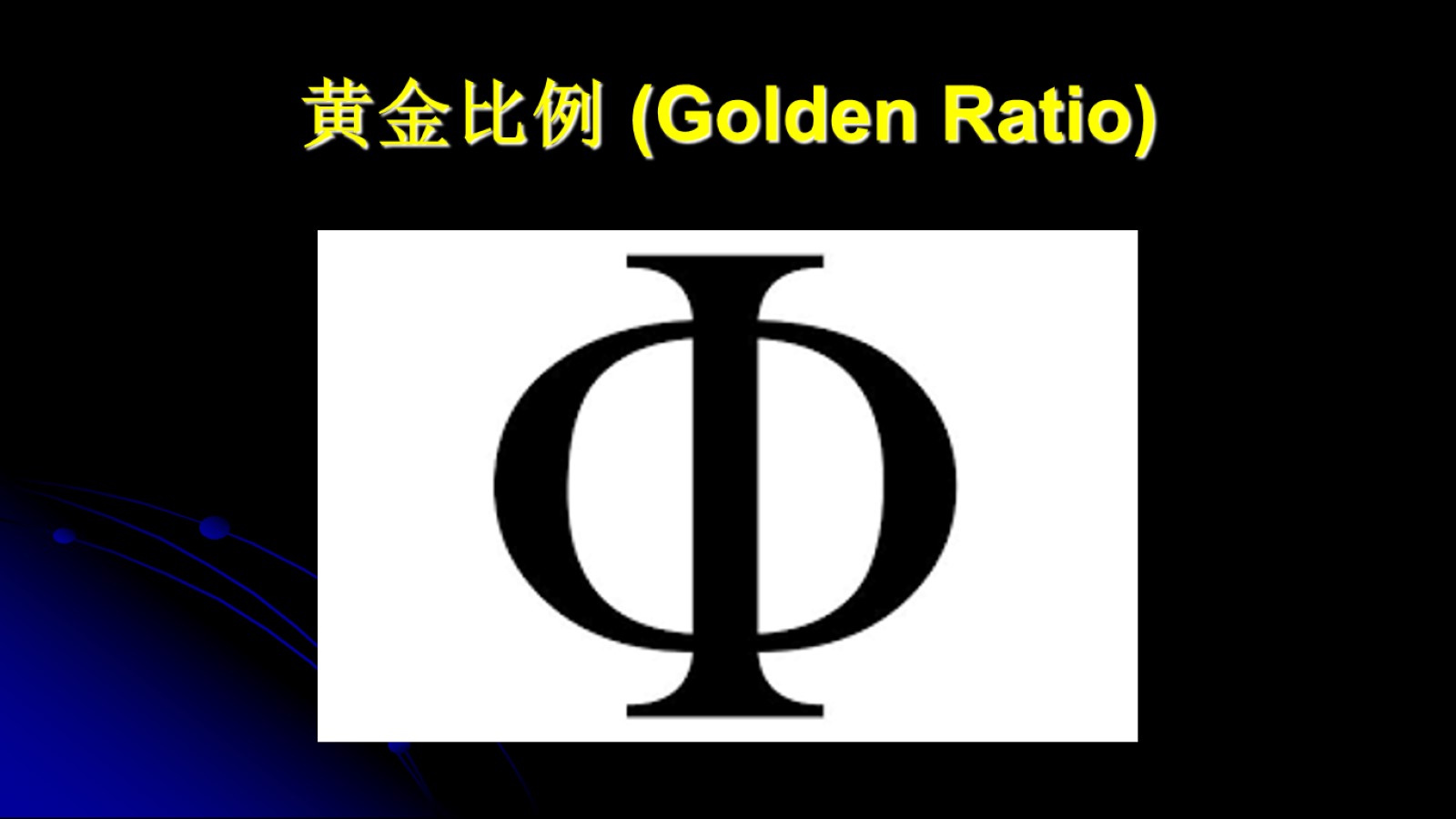 黄金比例 (Golden Ratio)
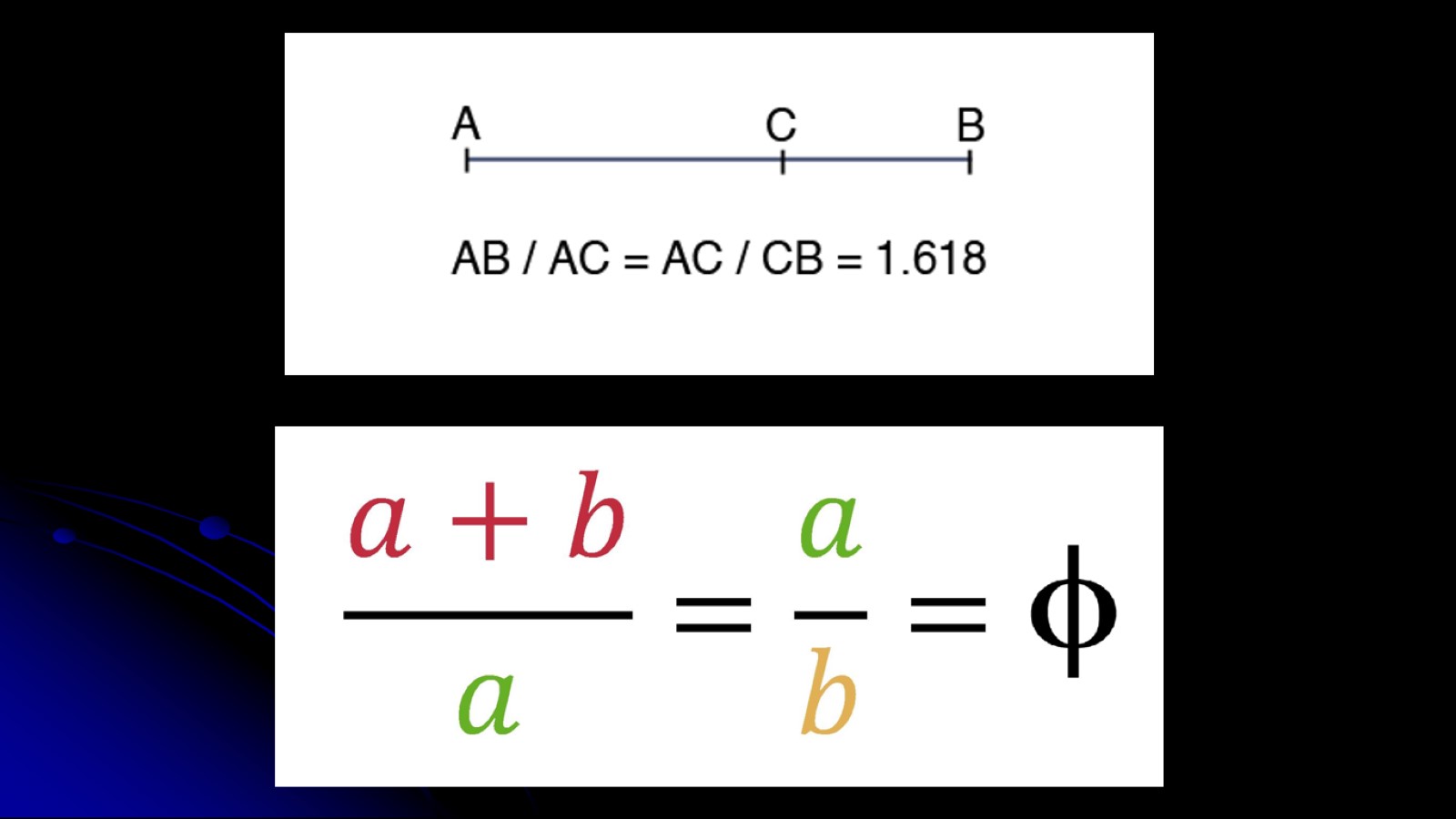 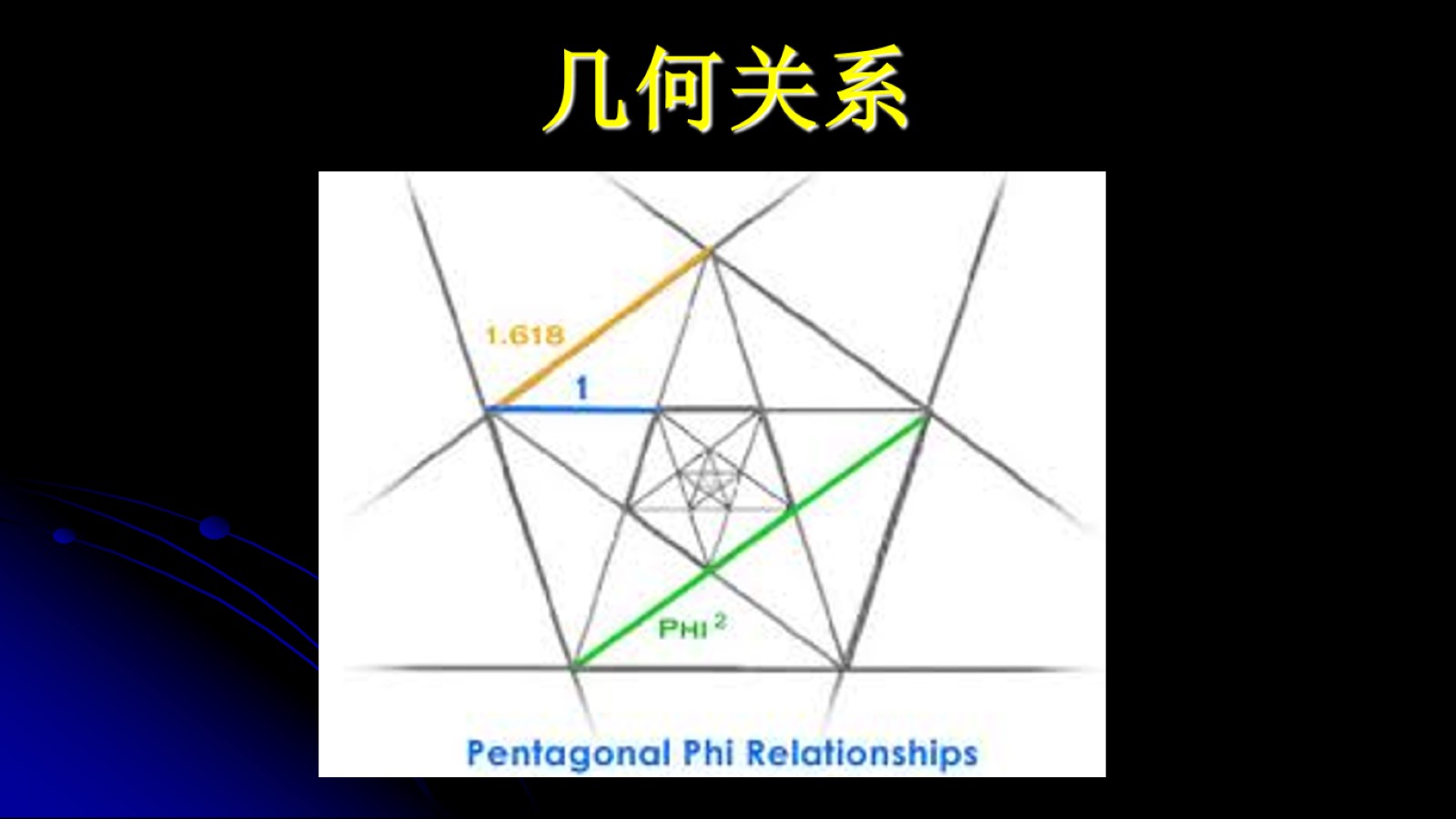 几何关系
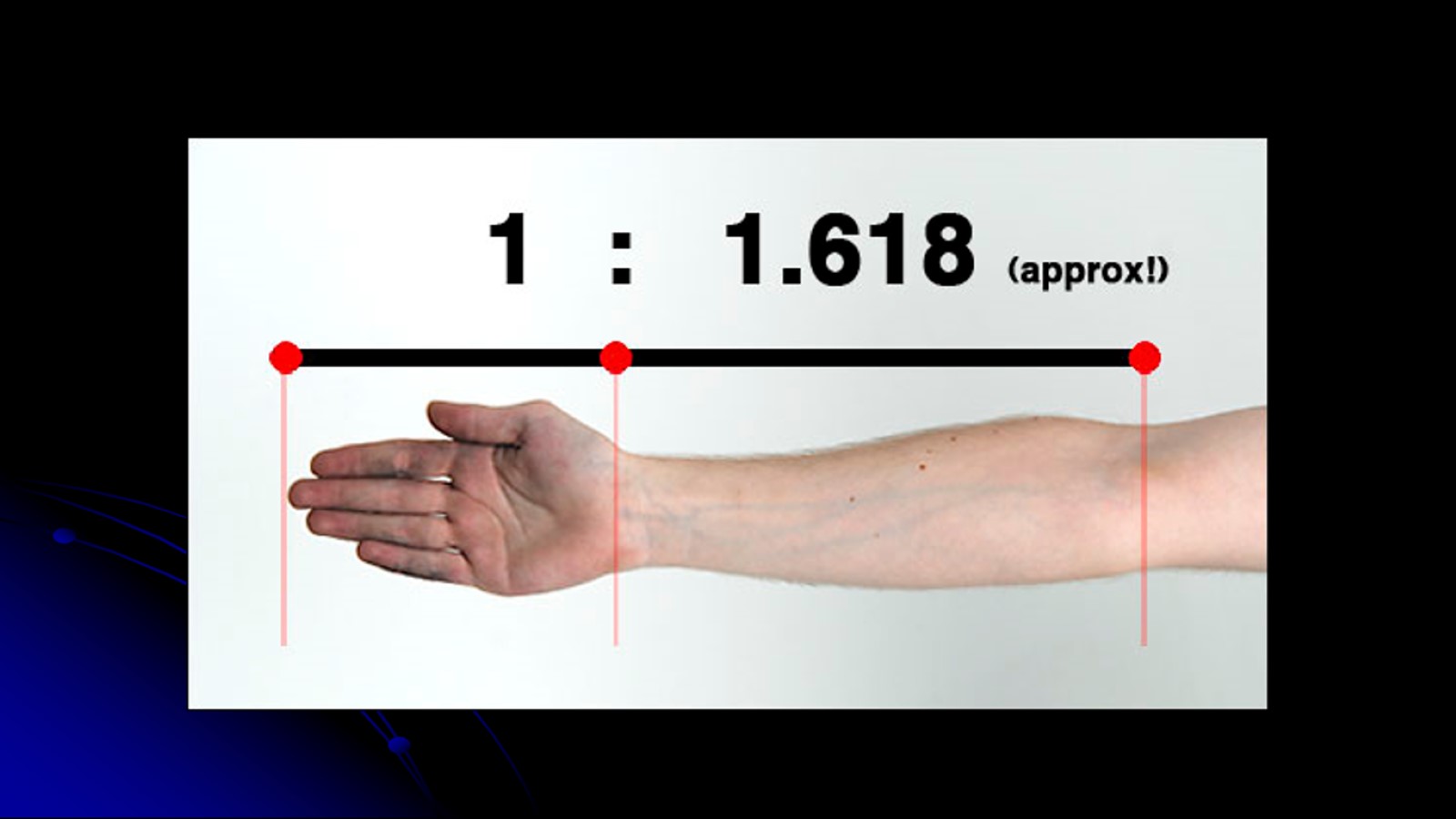 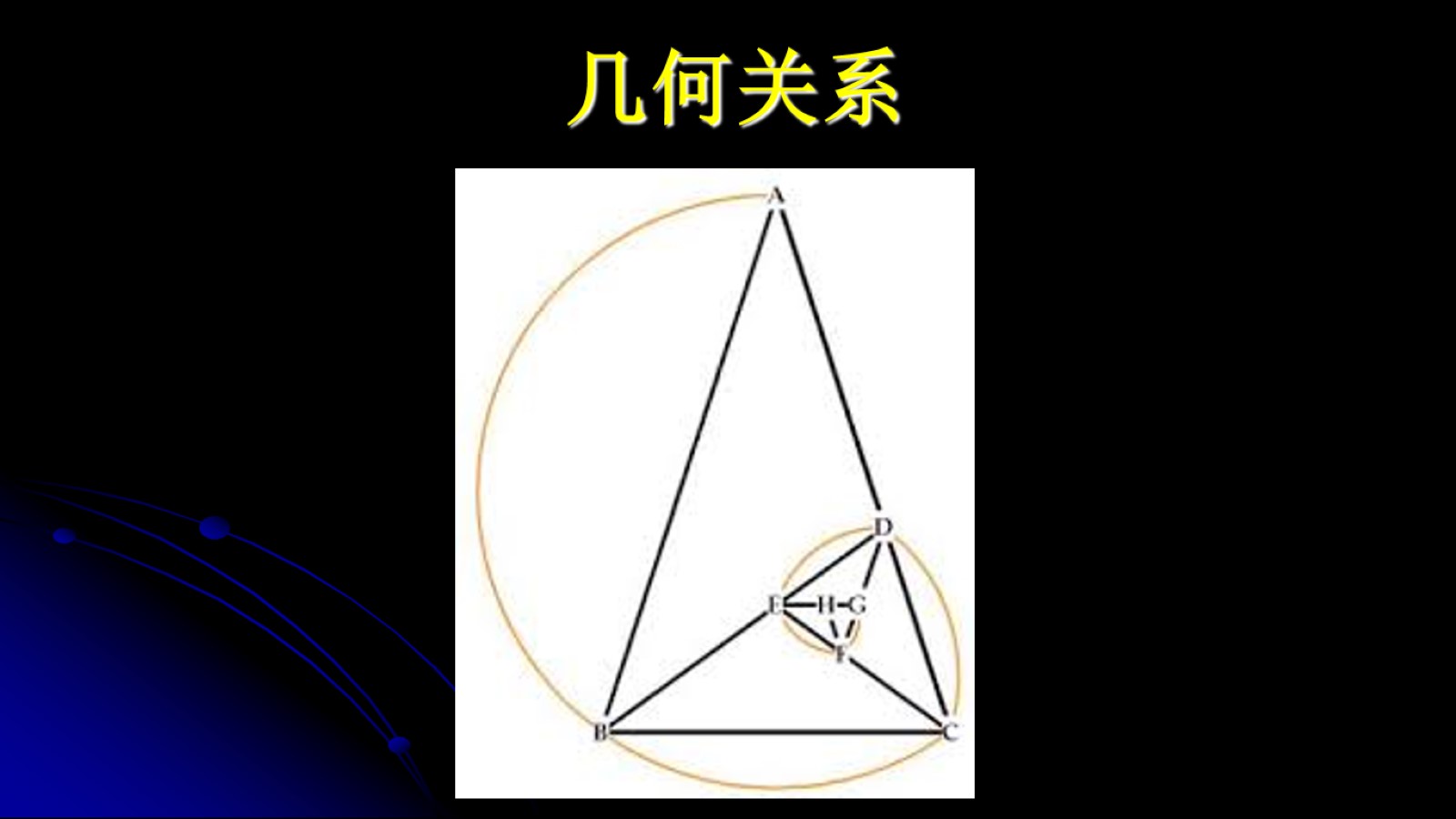 几何关系
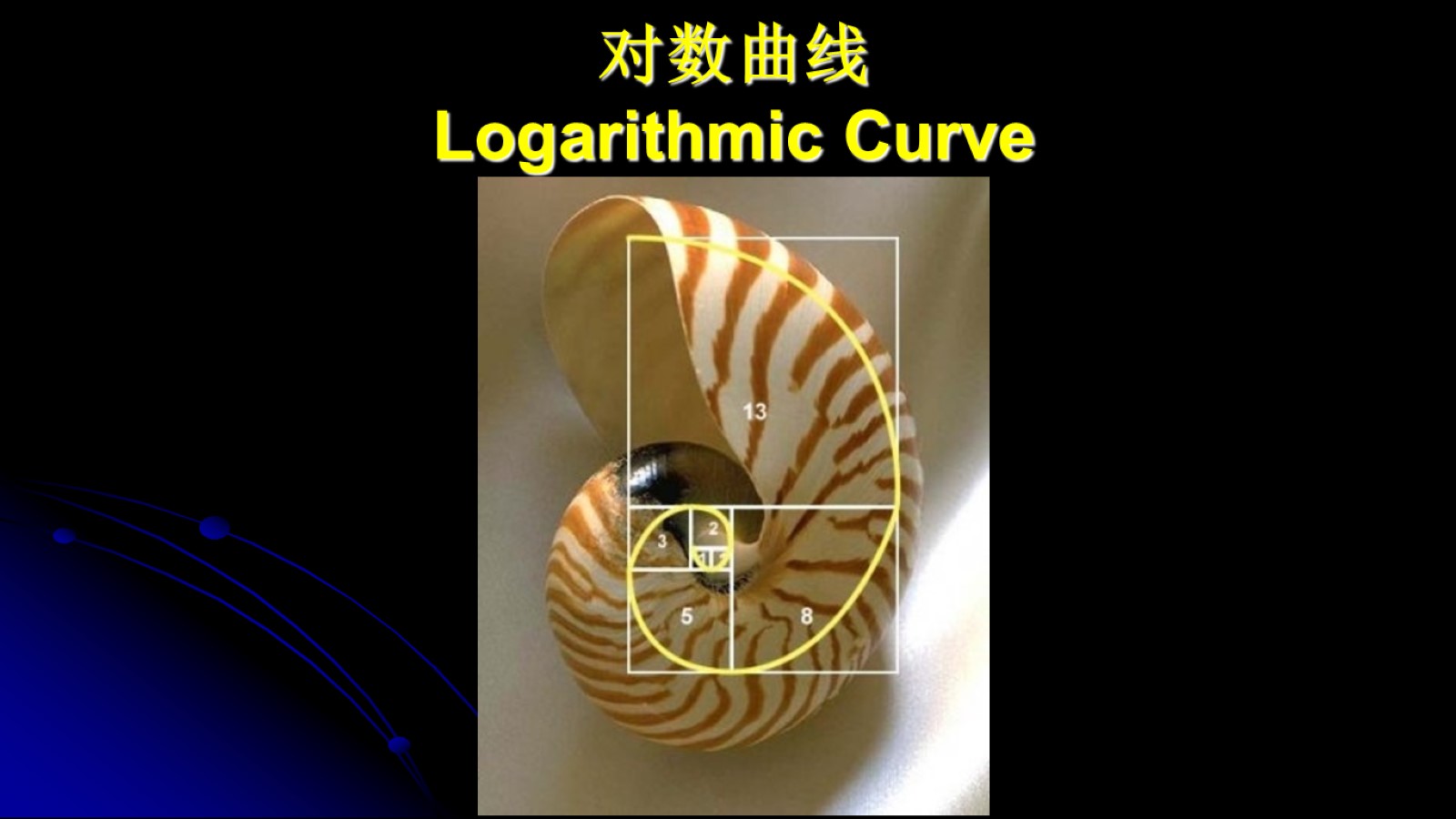 对数曲线 Logarithmic Curve
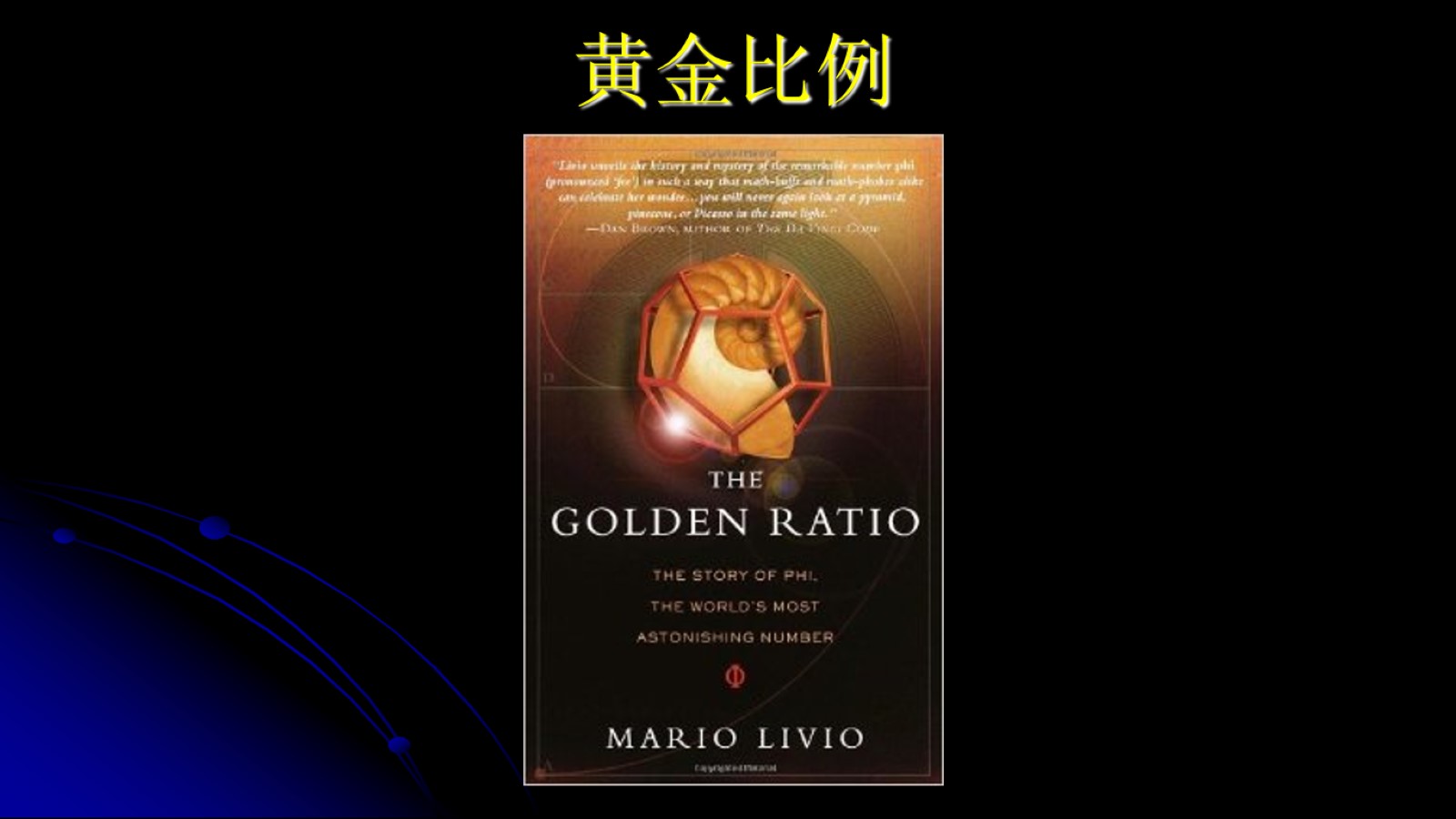 黄金比例
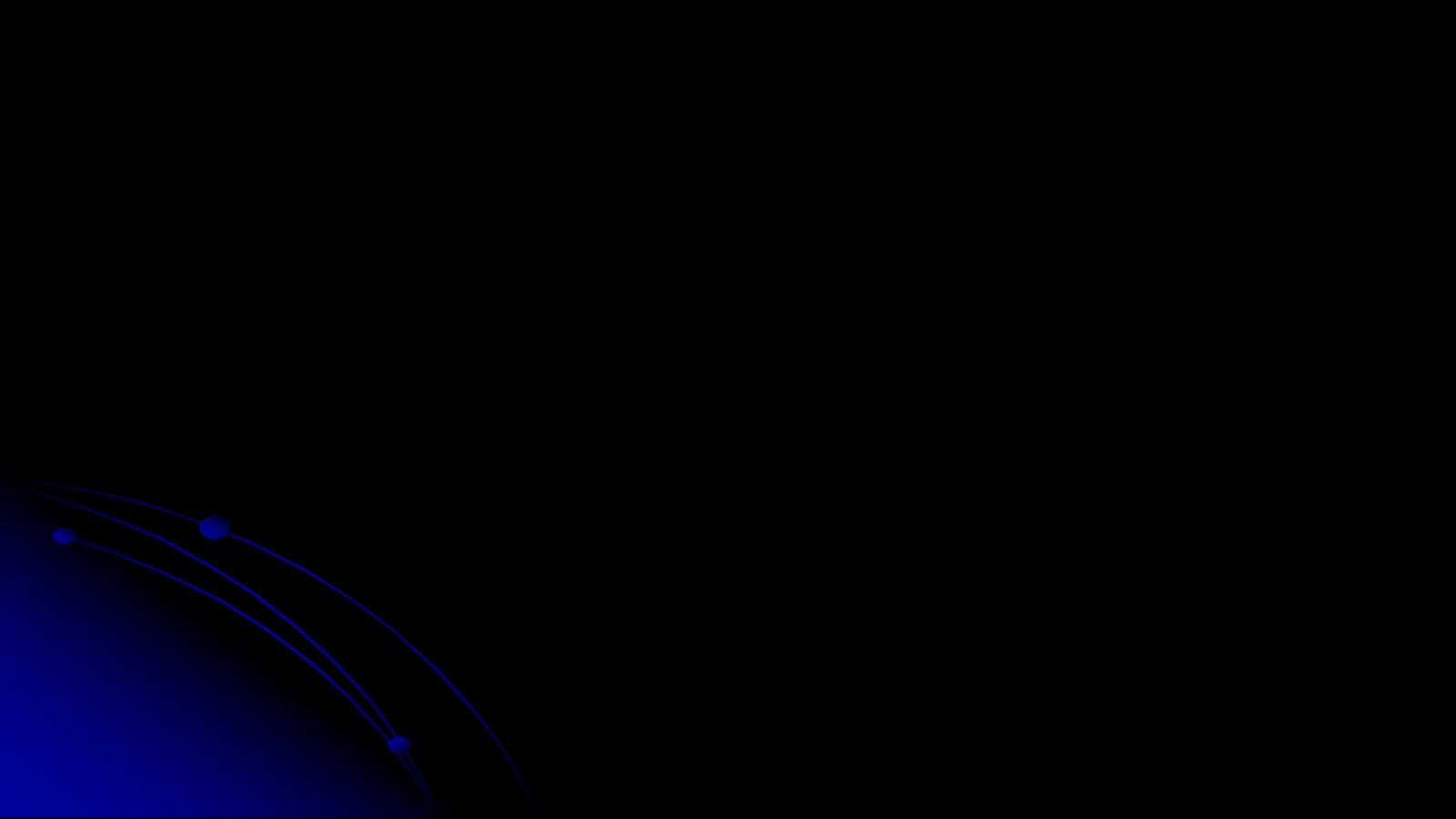 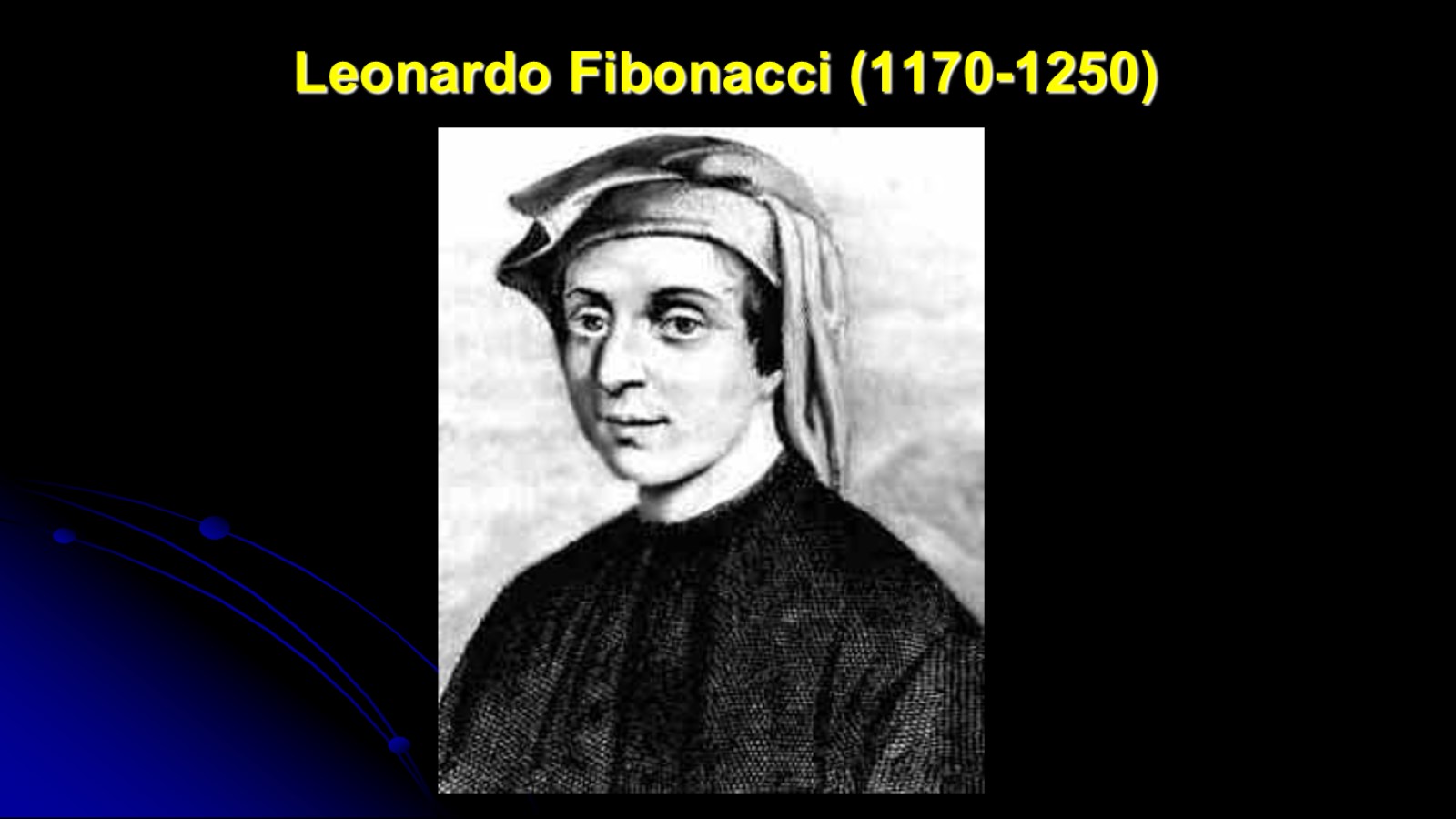 Leonardo Fibonacci (1170-1250)
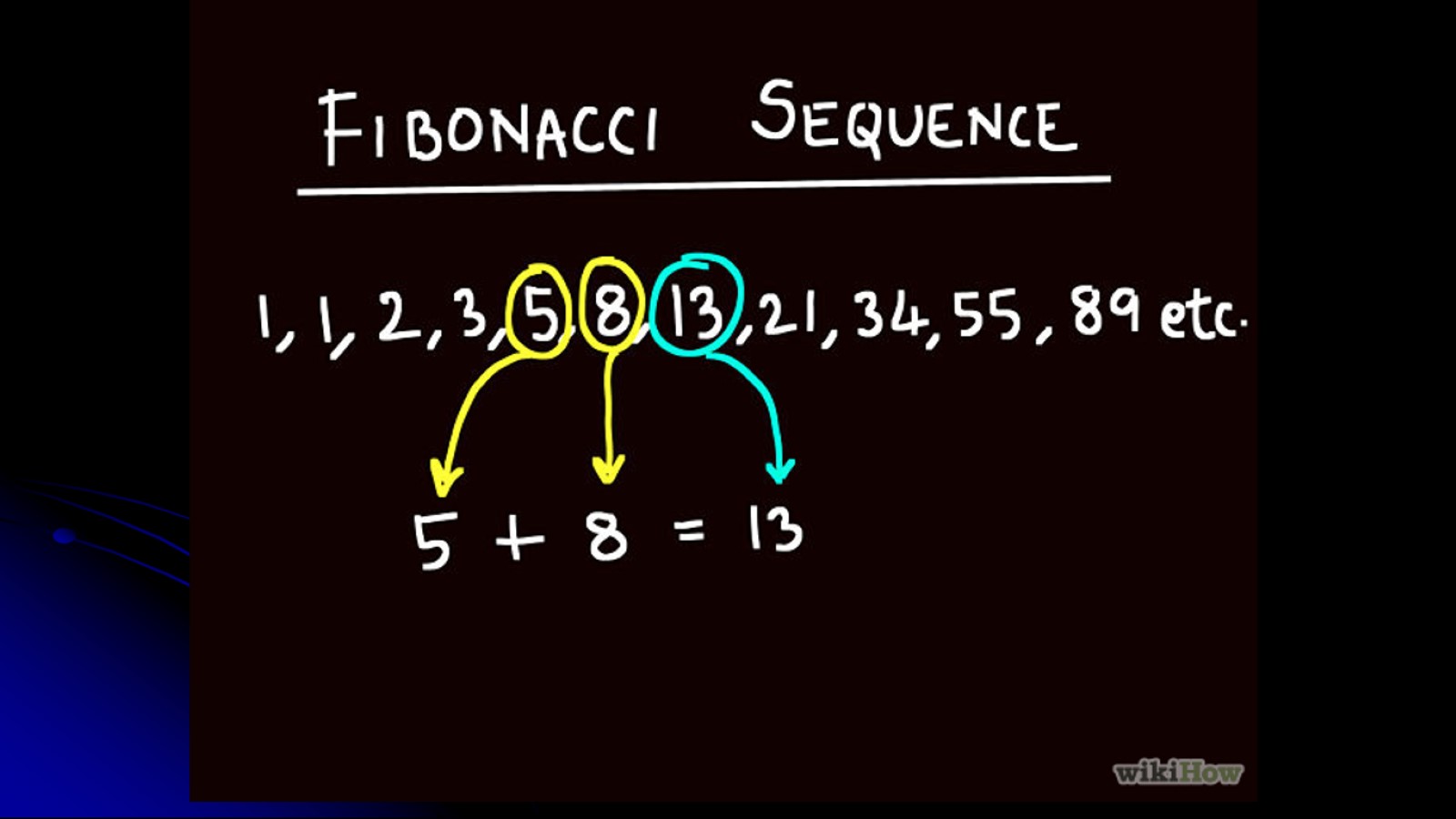 德国 Wittenberg 学生营会
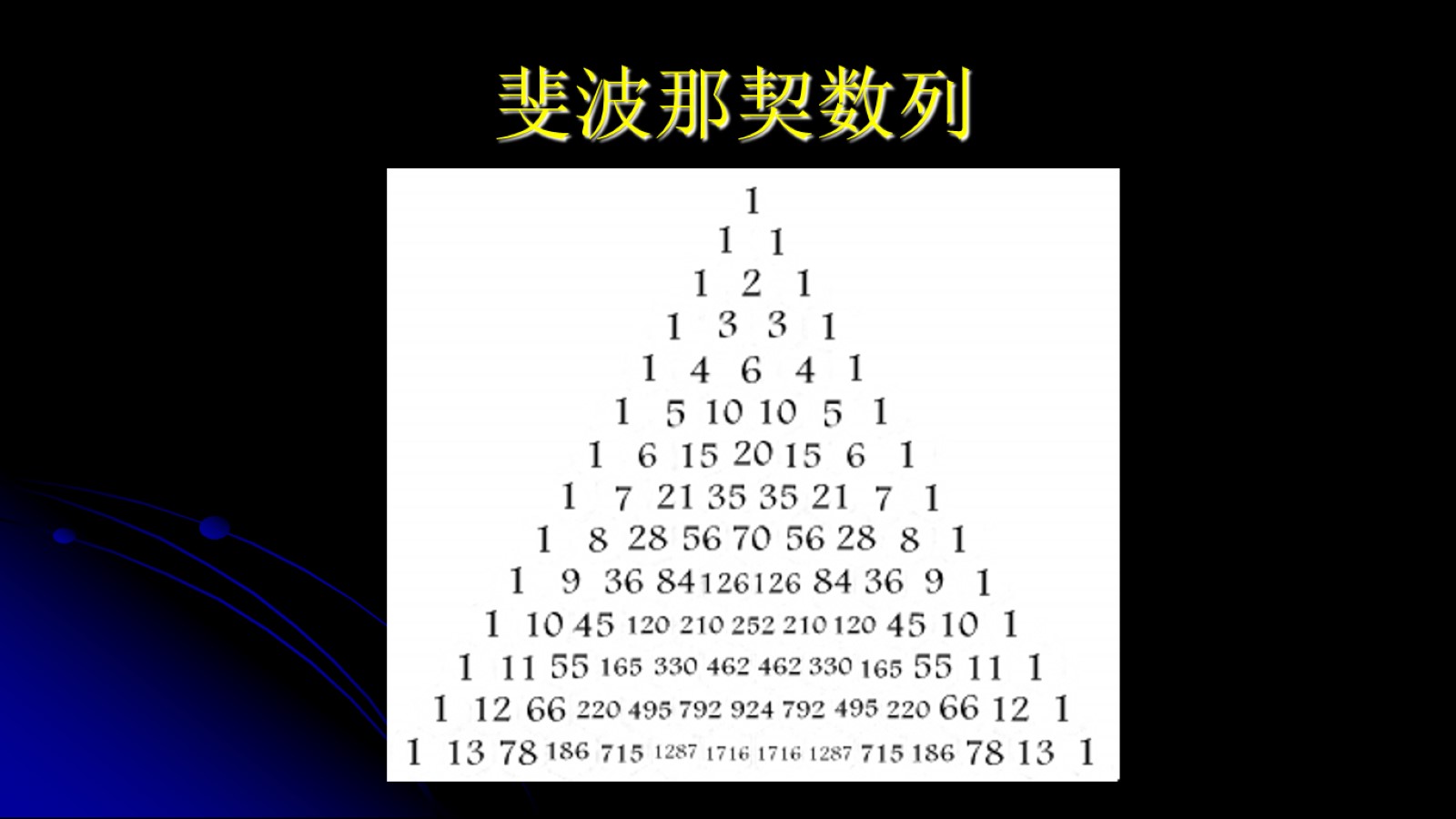 斐波那契数列
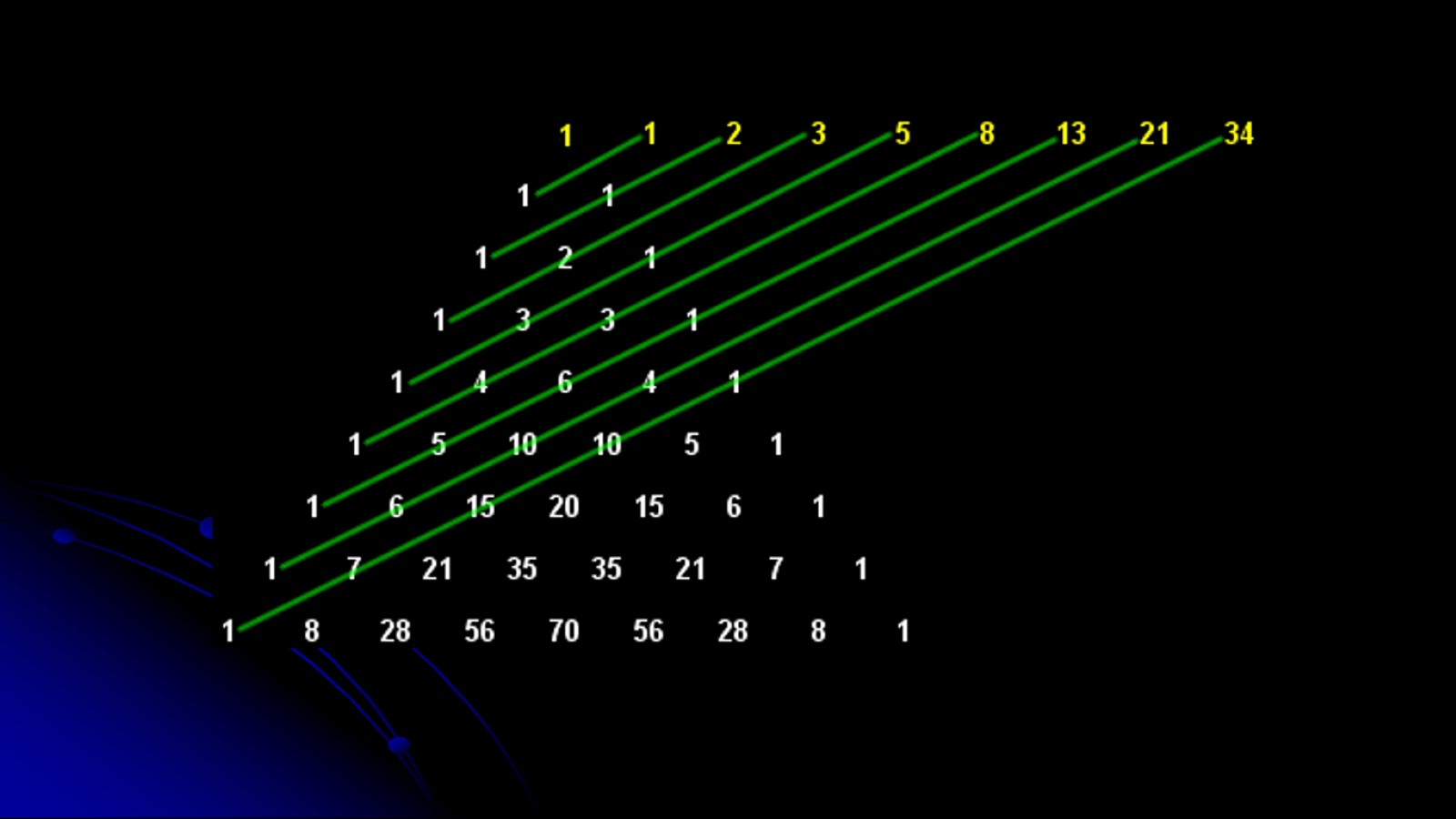 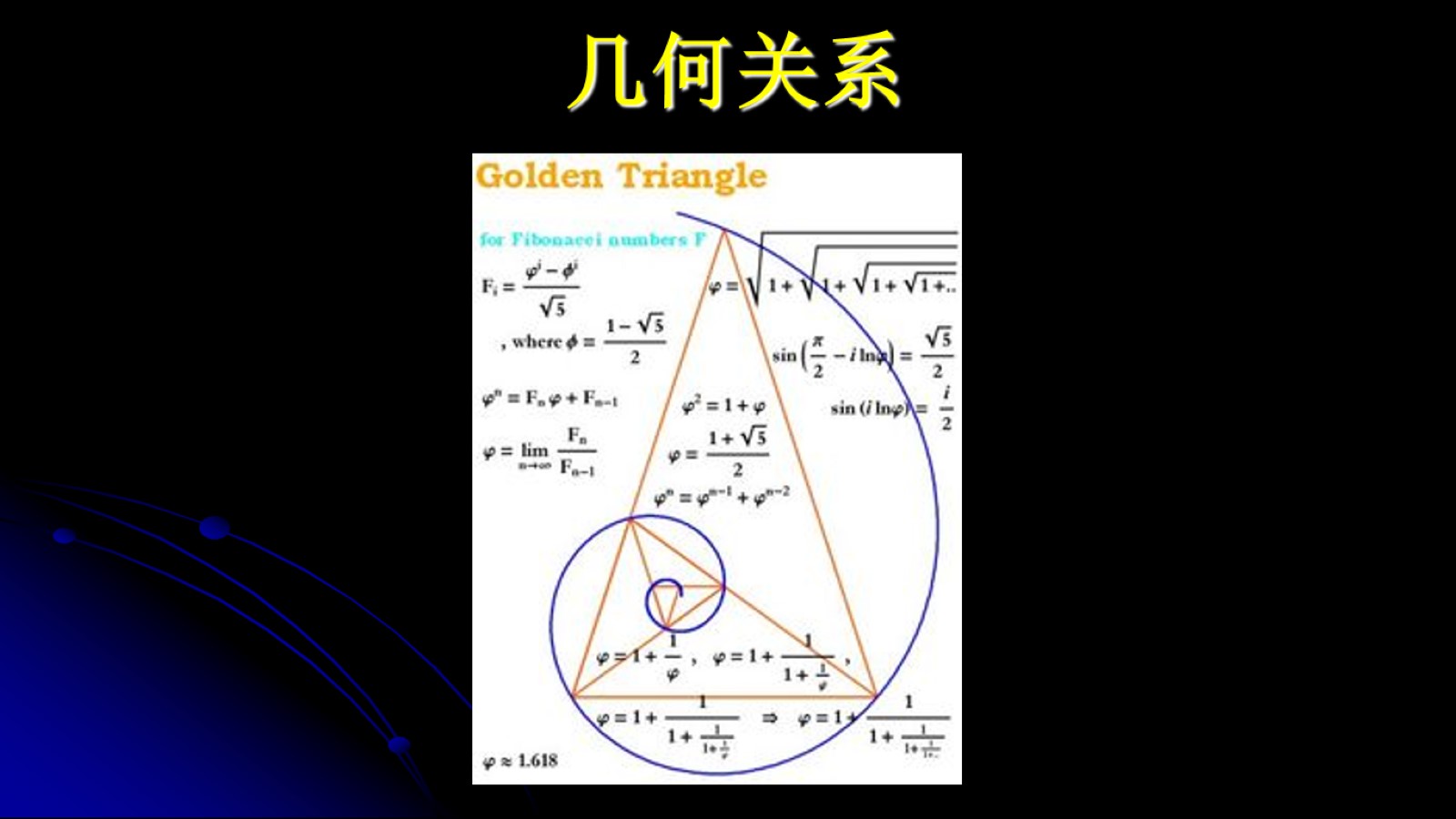 几何关系
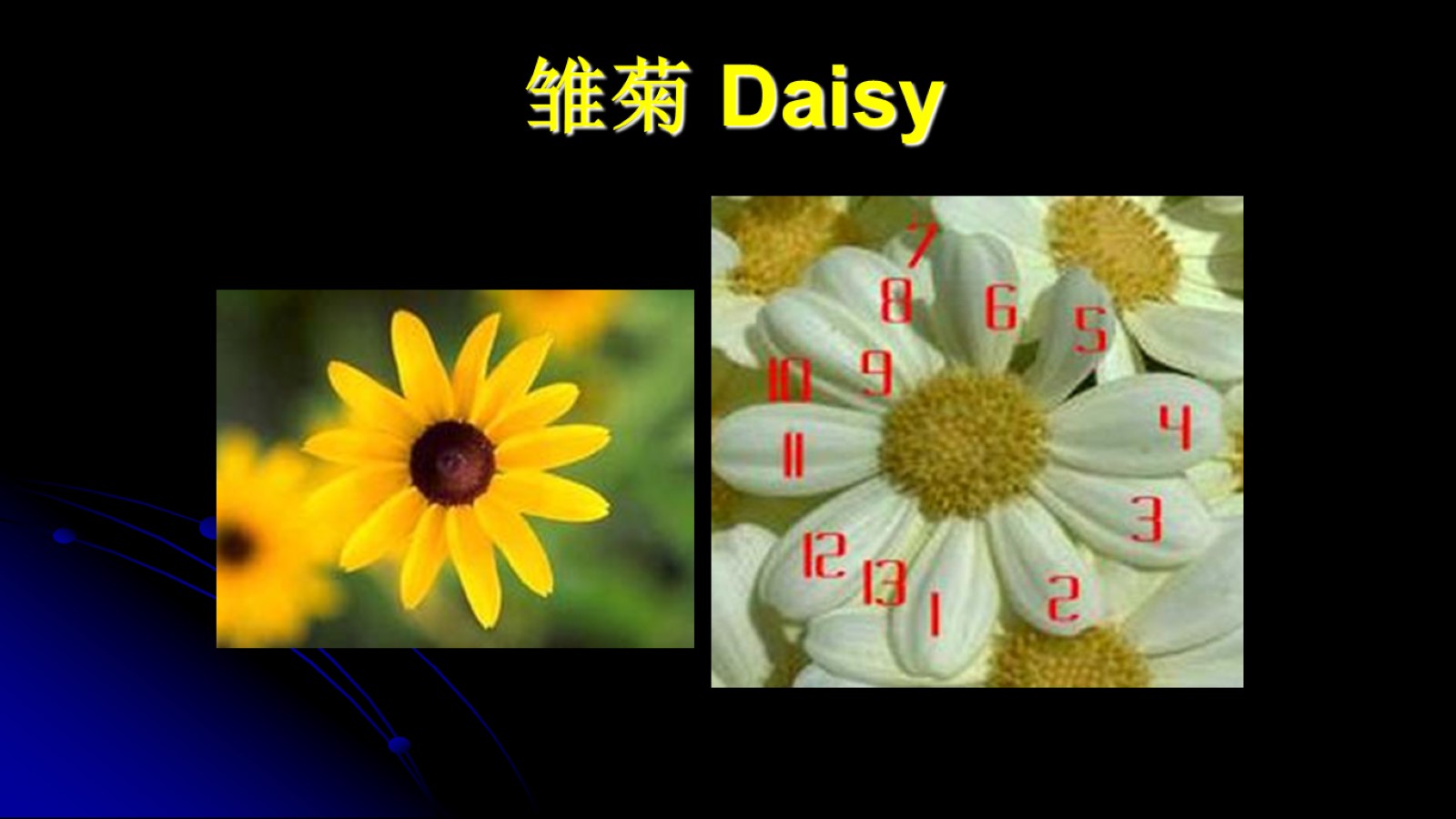 雏菊 Daisy
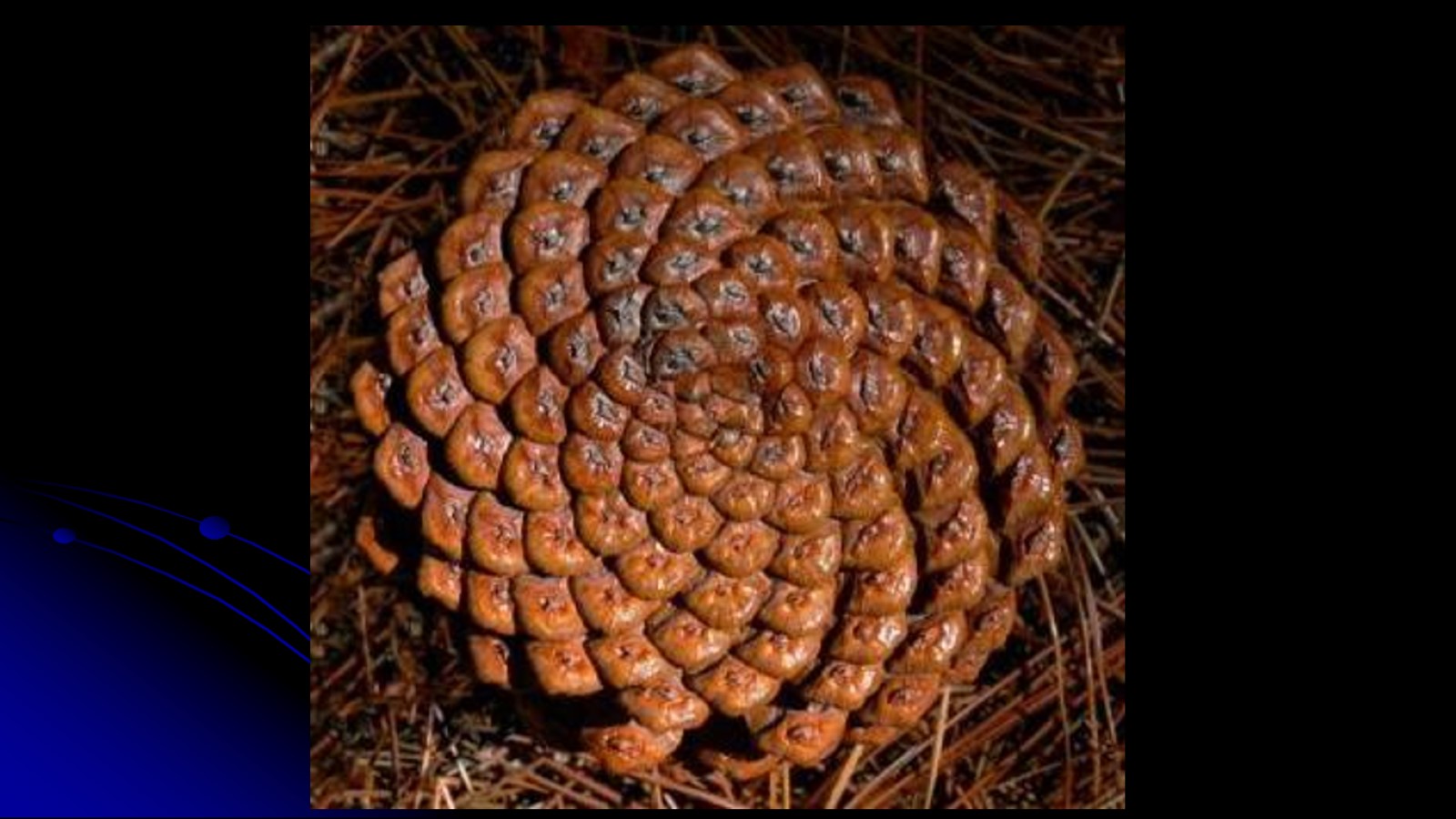 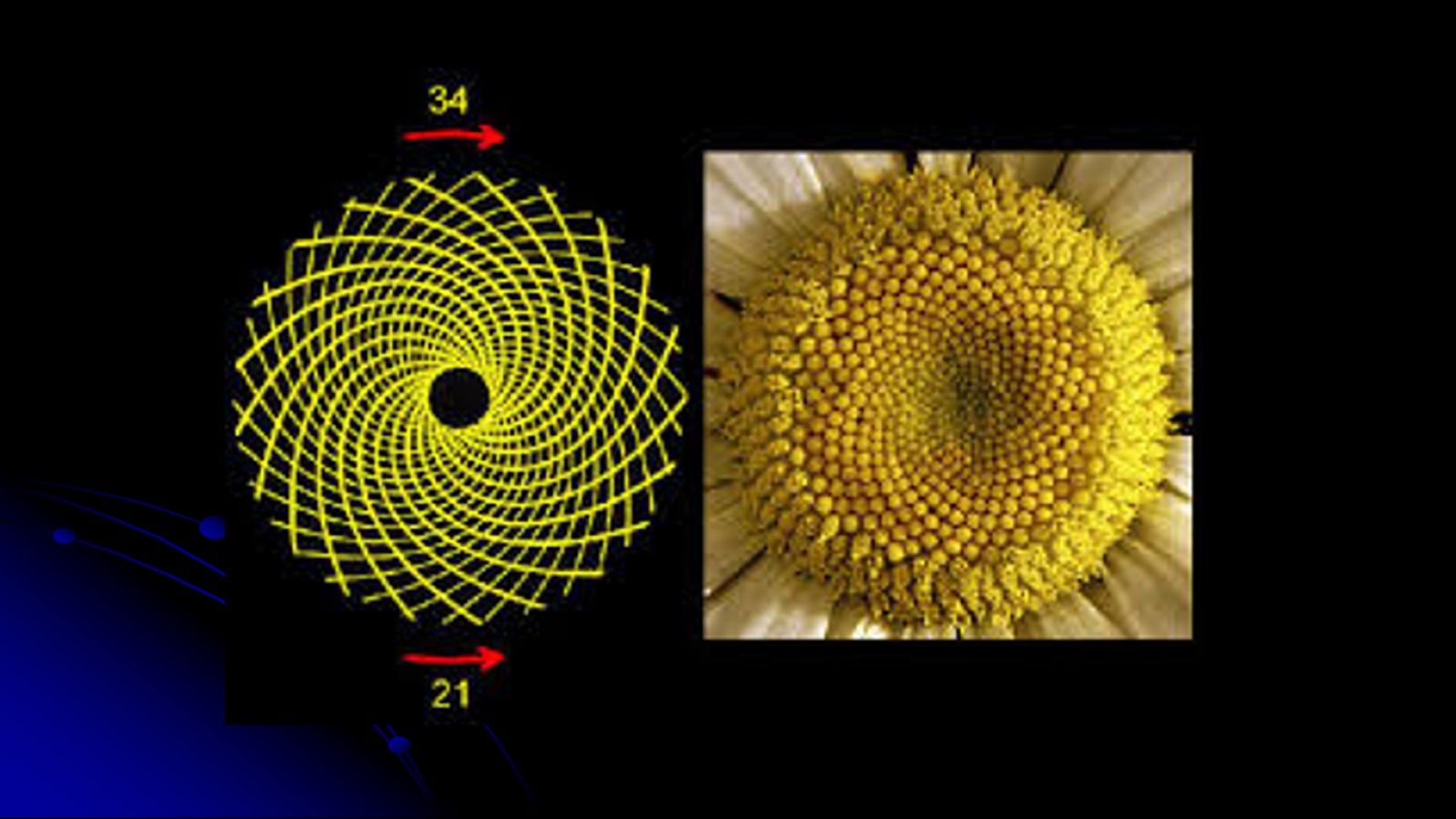 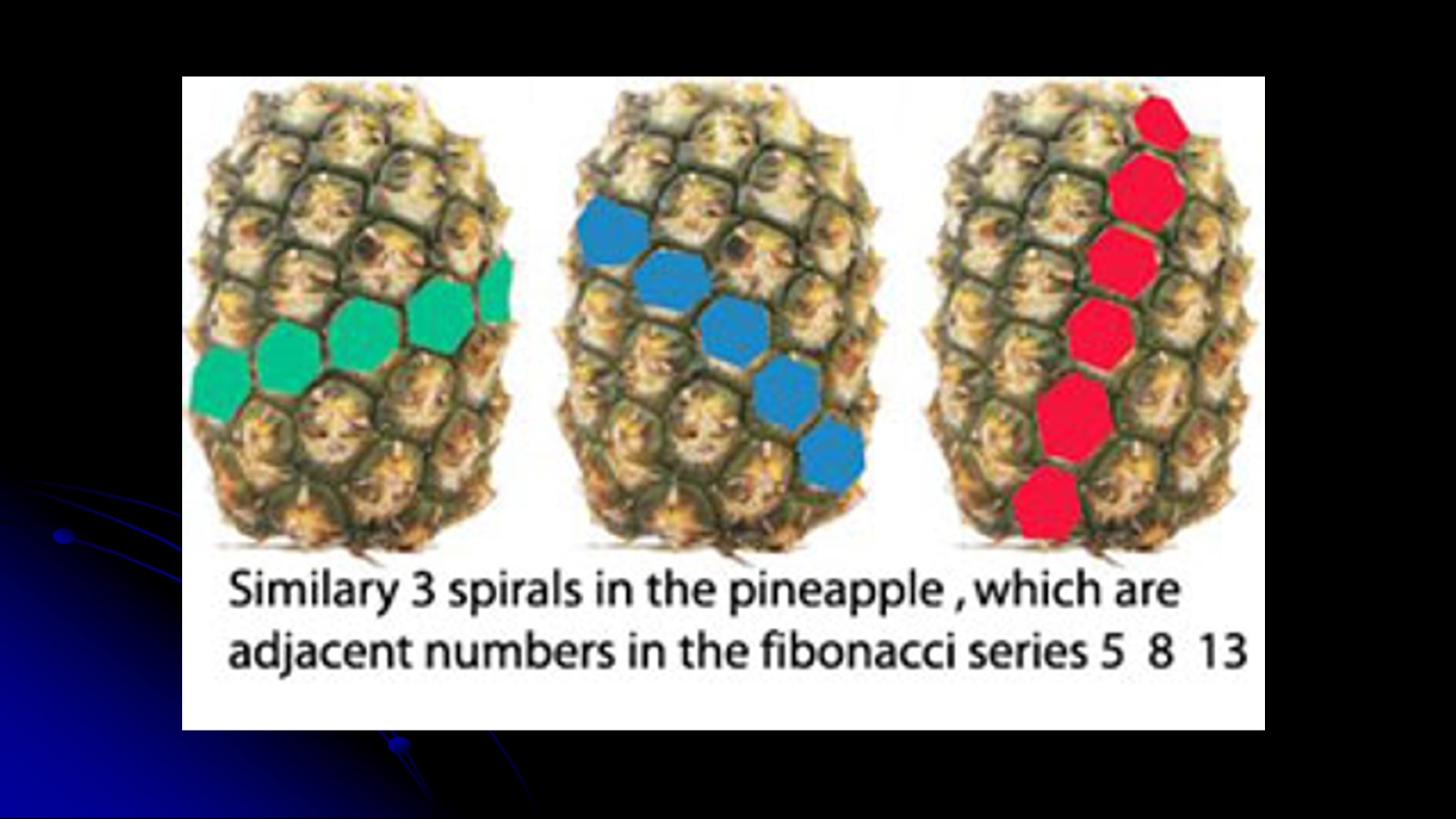 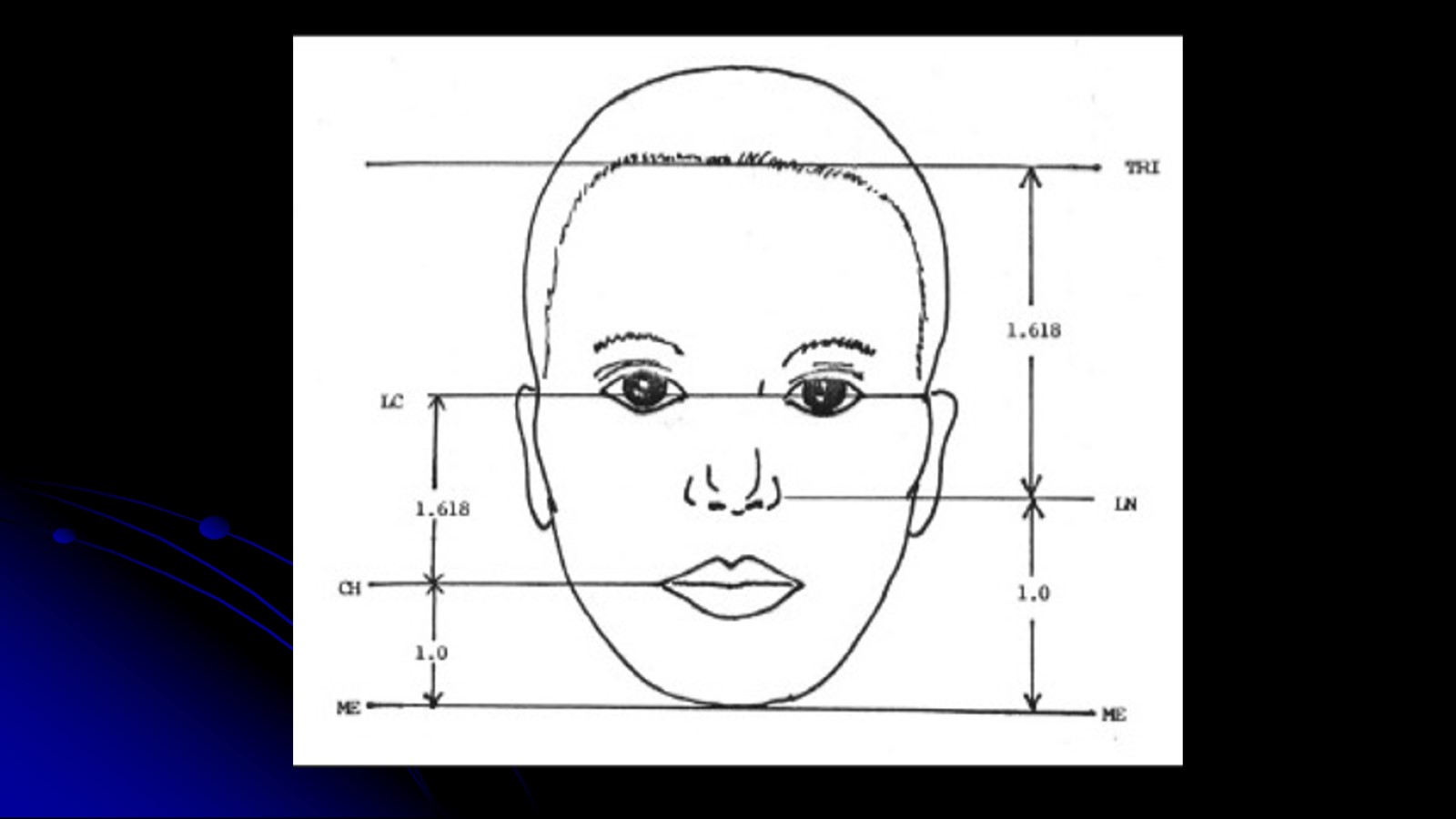 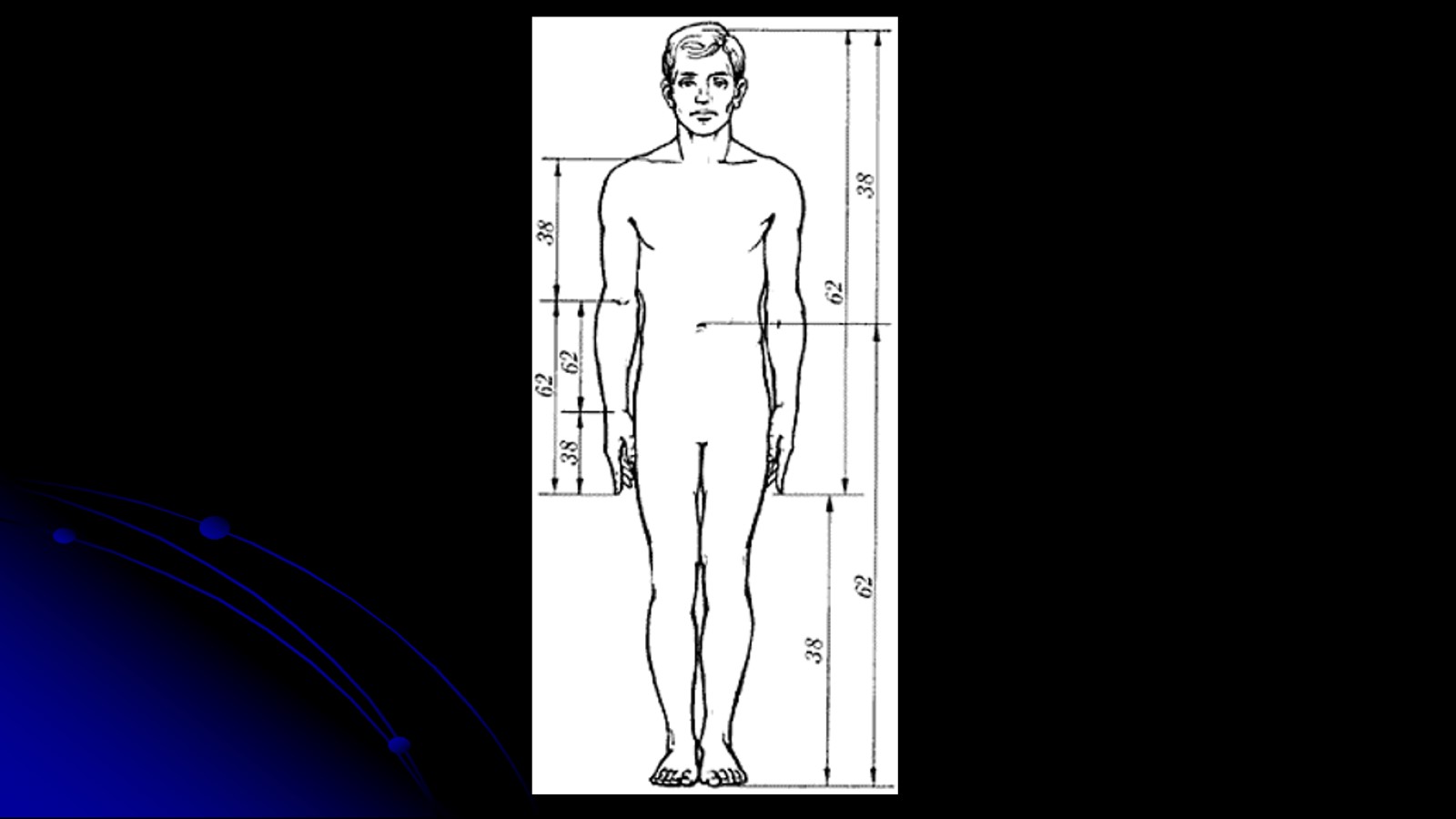 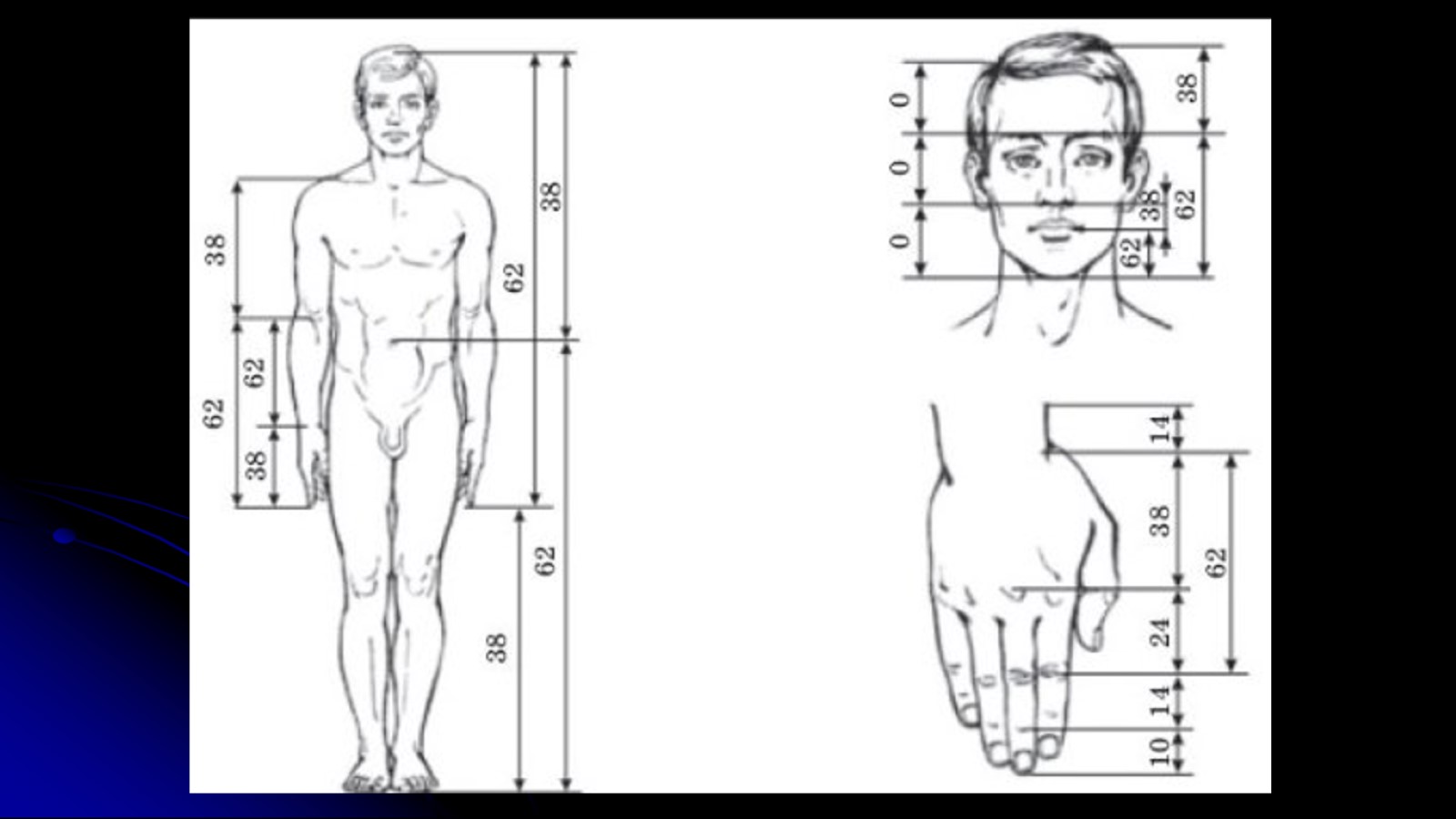 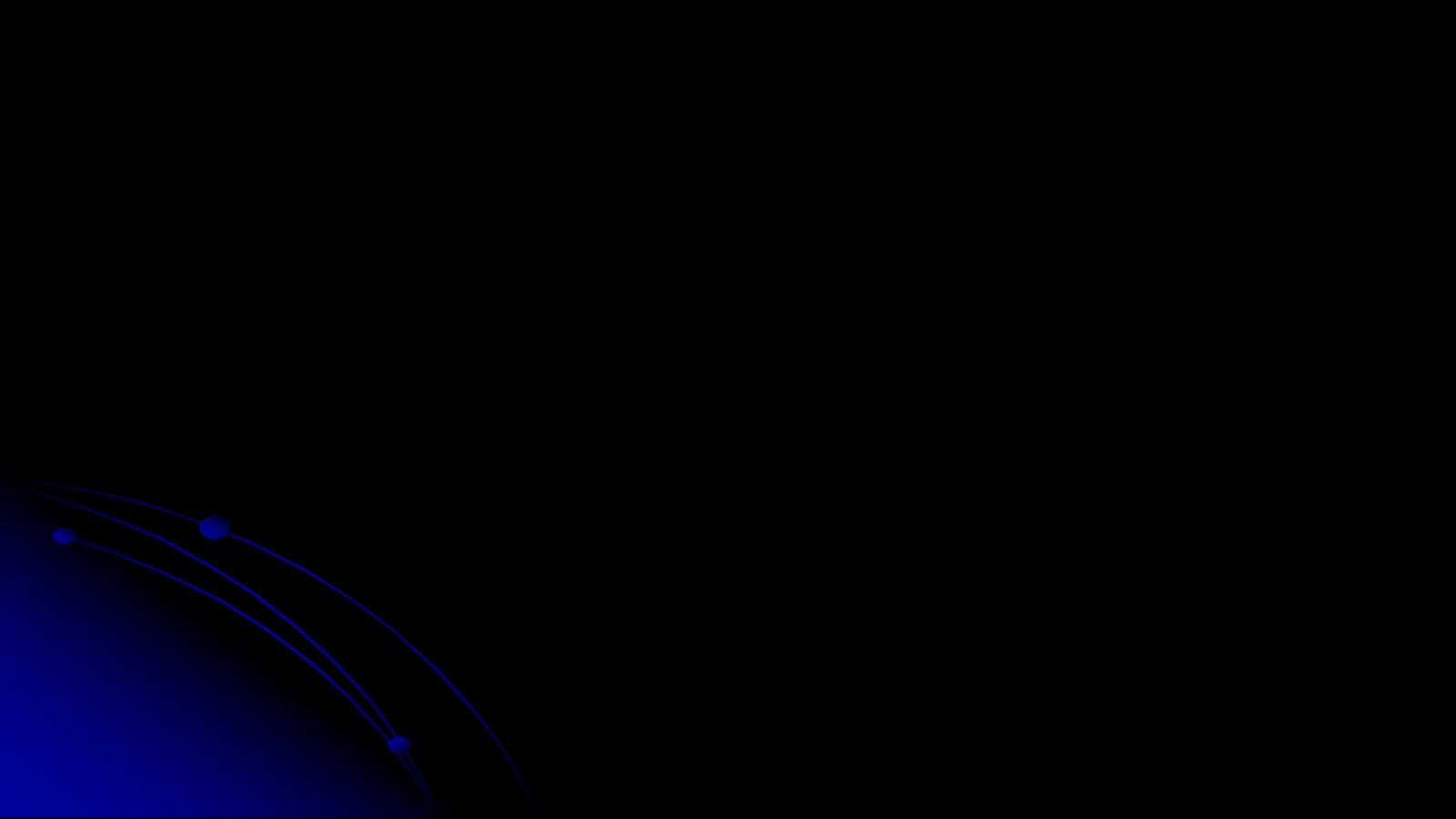 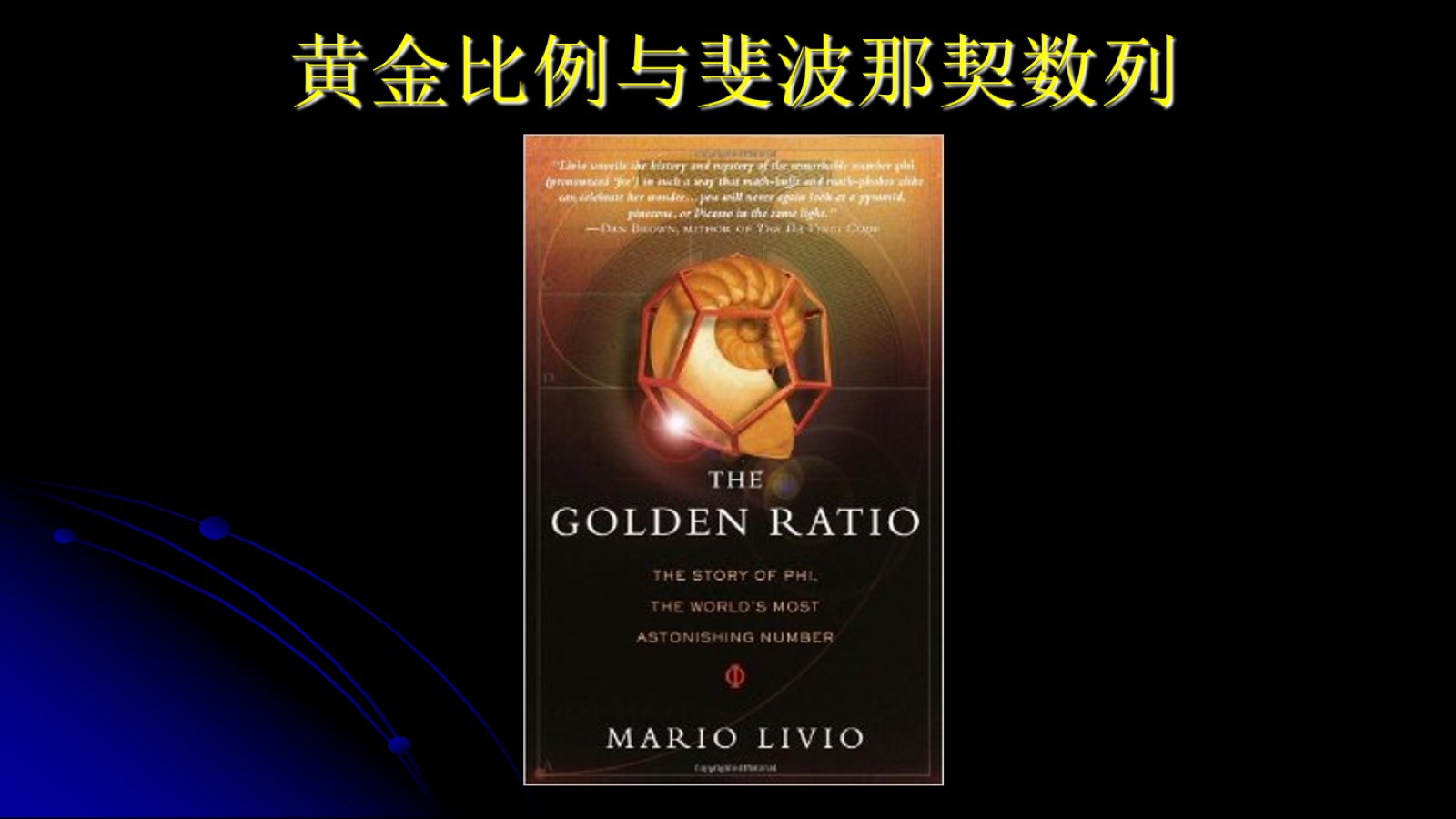 黄金比例与斐波那契数列
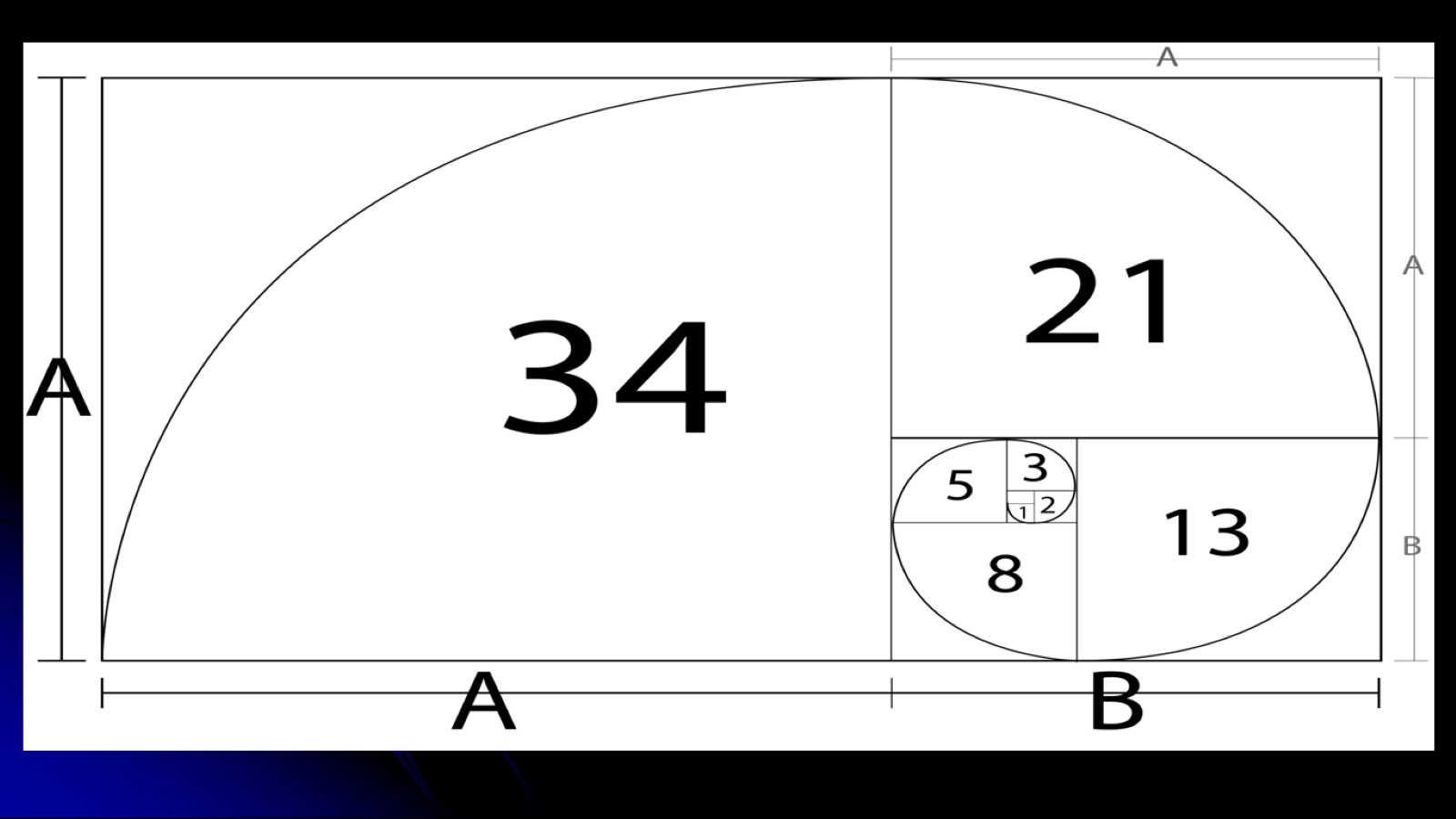 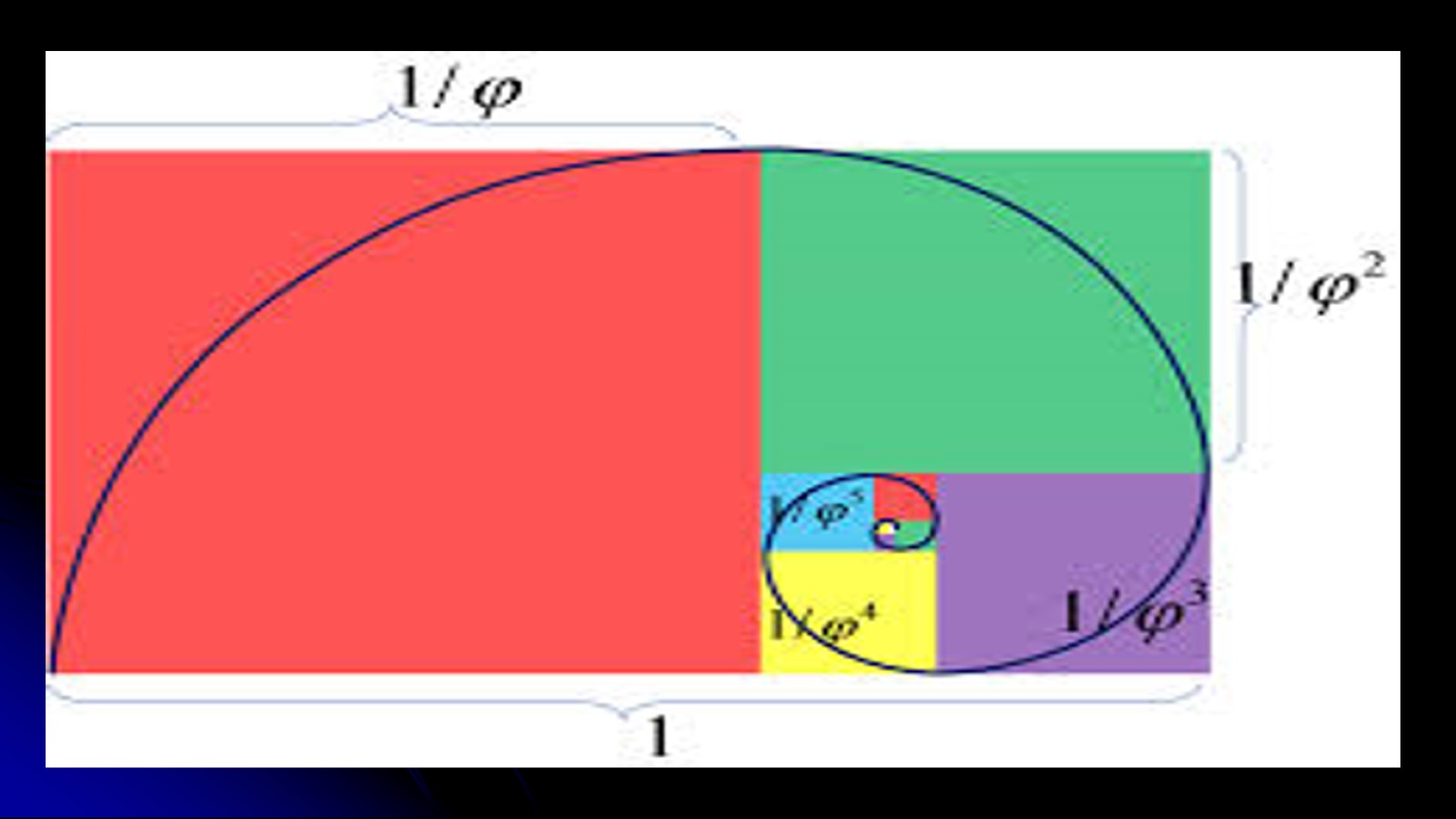 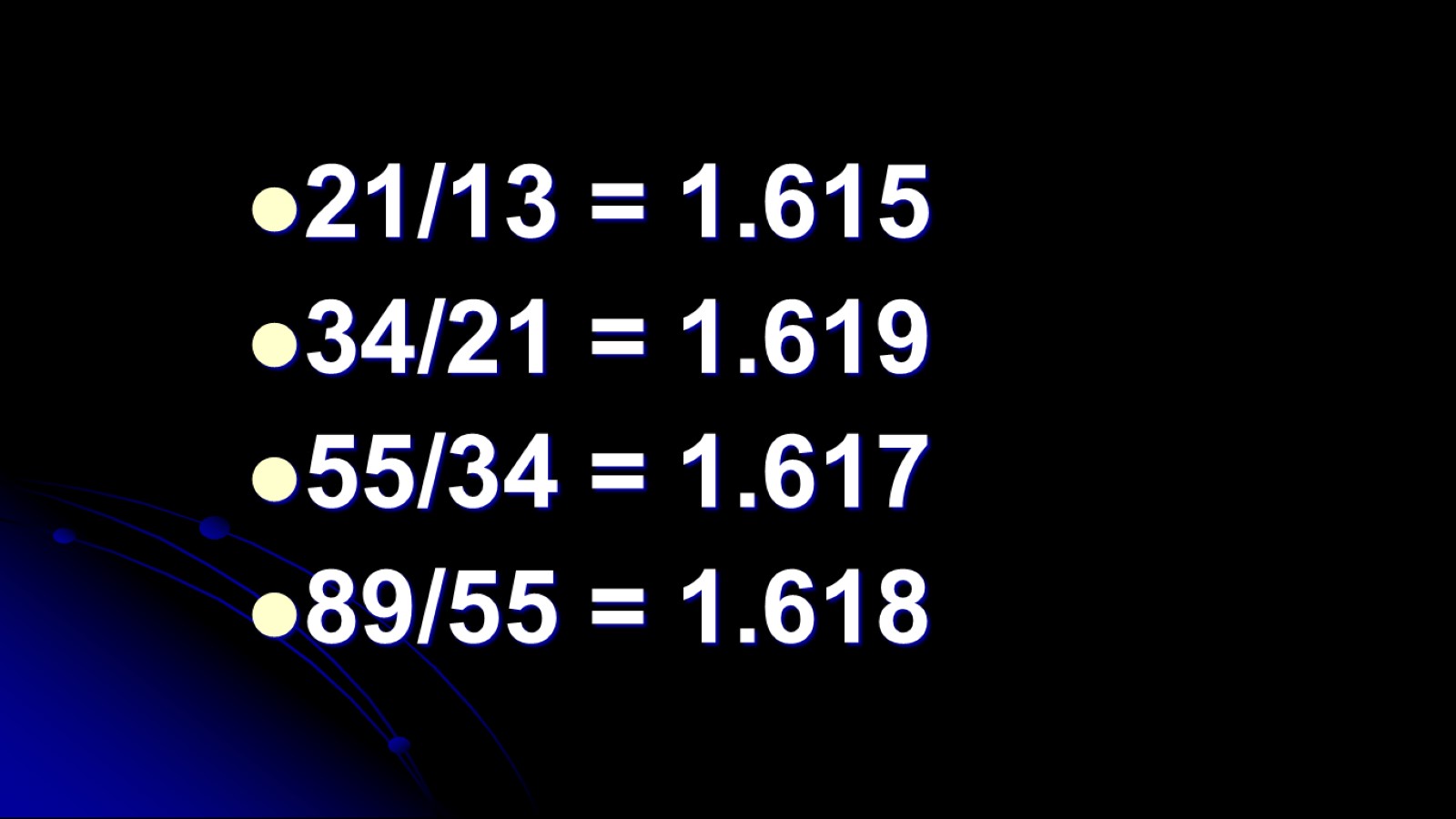 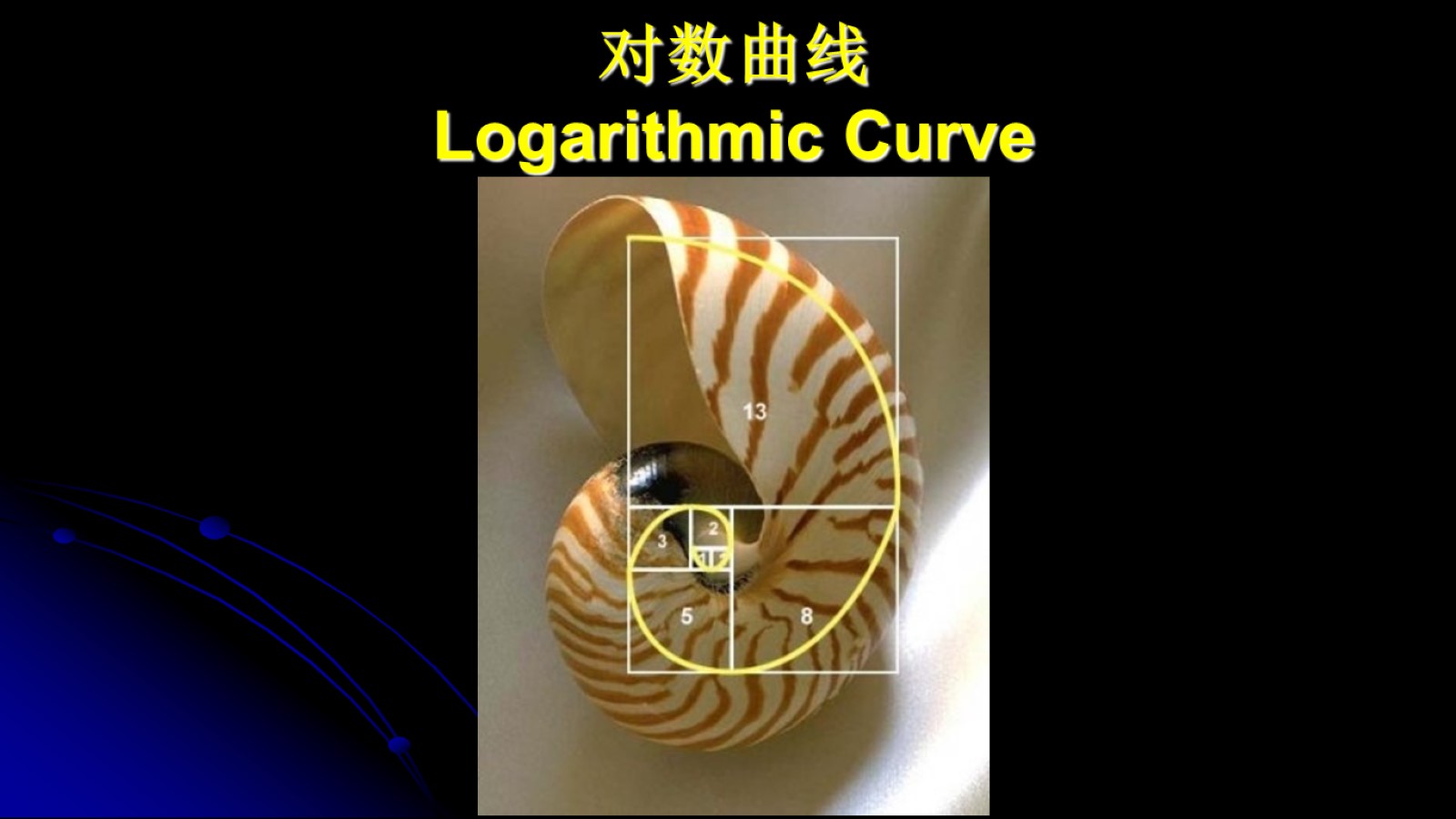 对数曲线 Logarithmic Curve
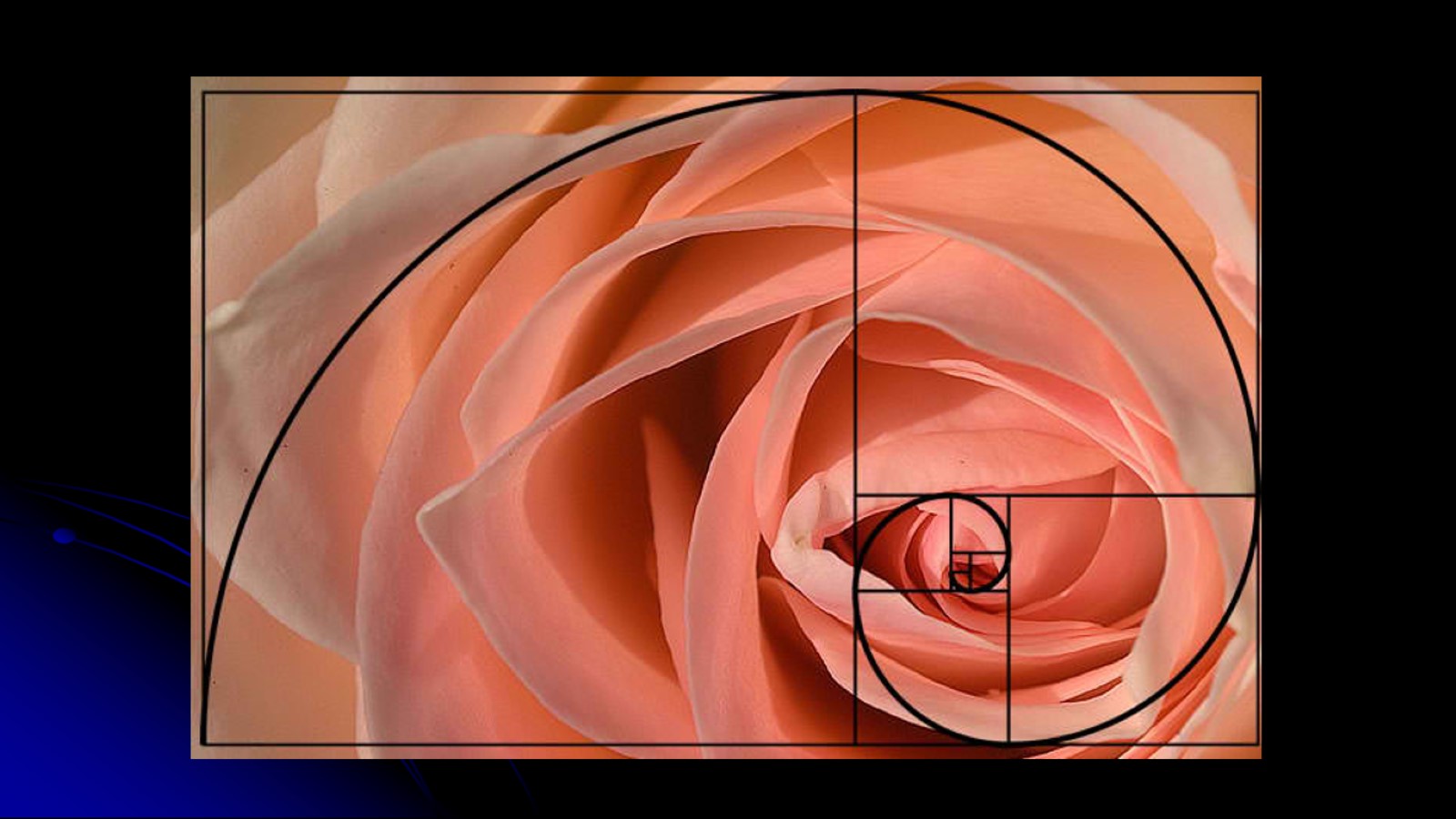 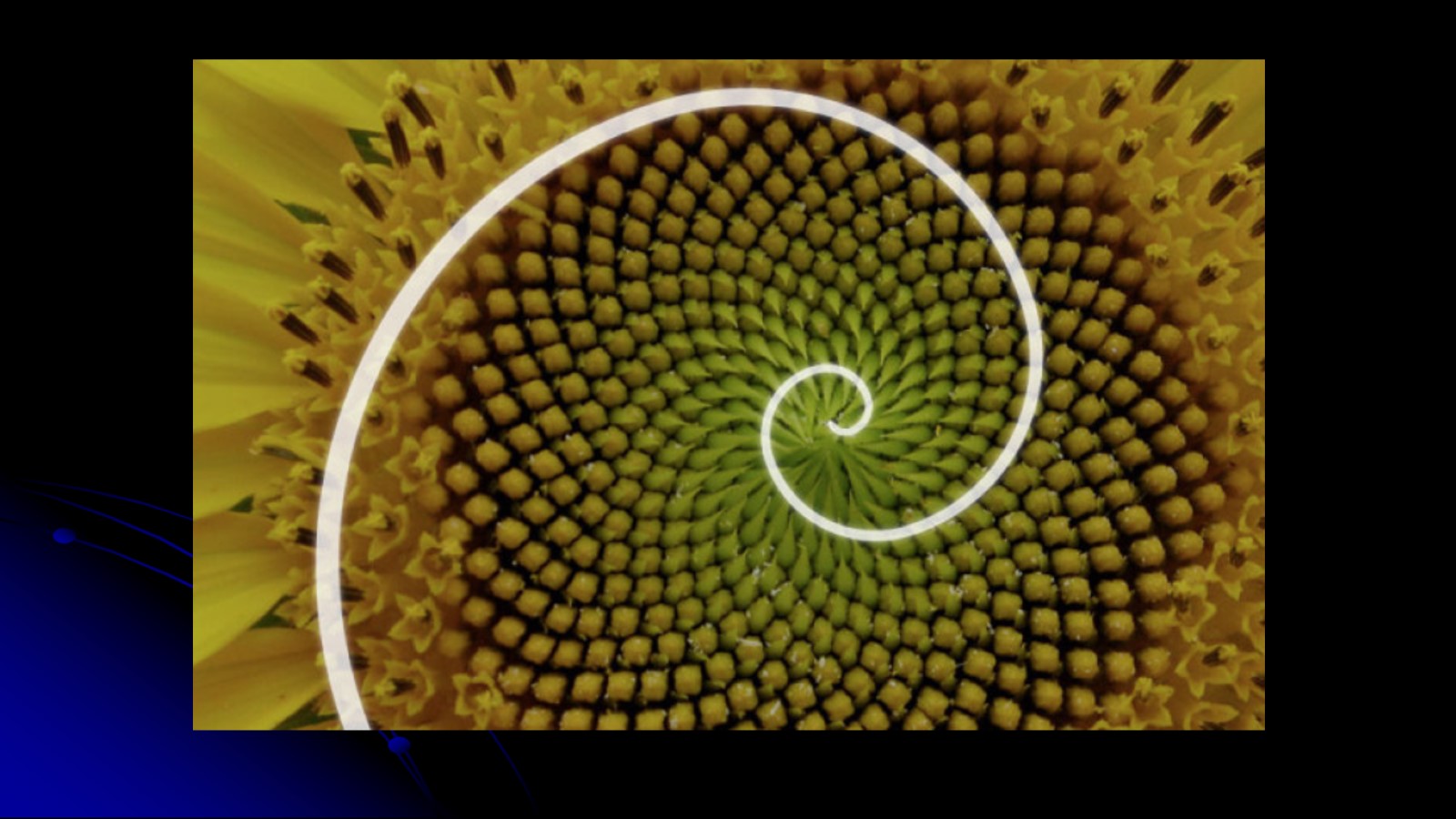 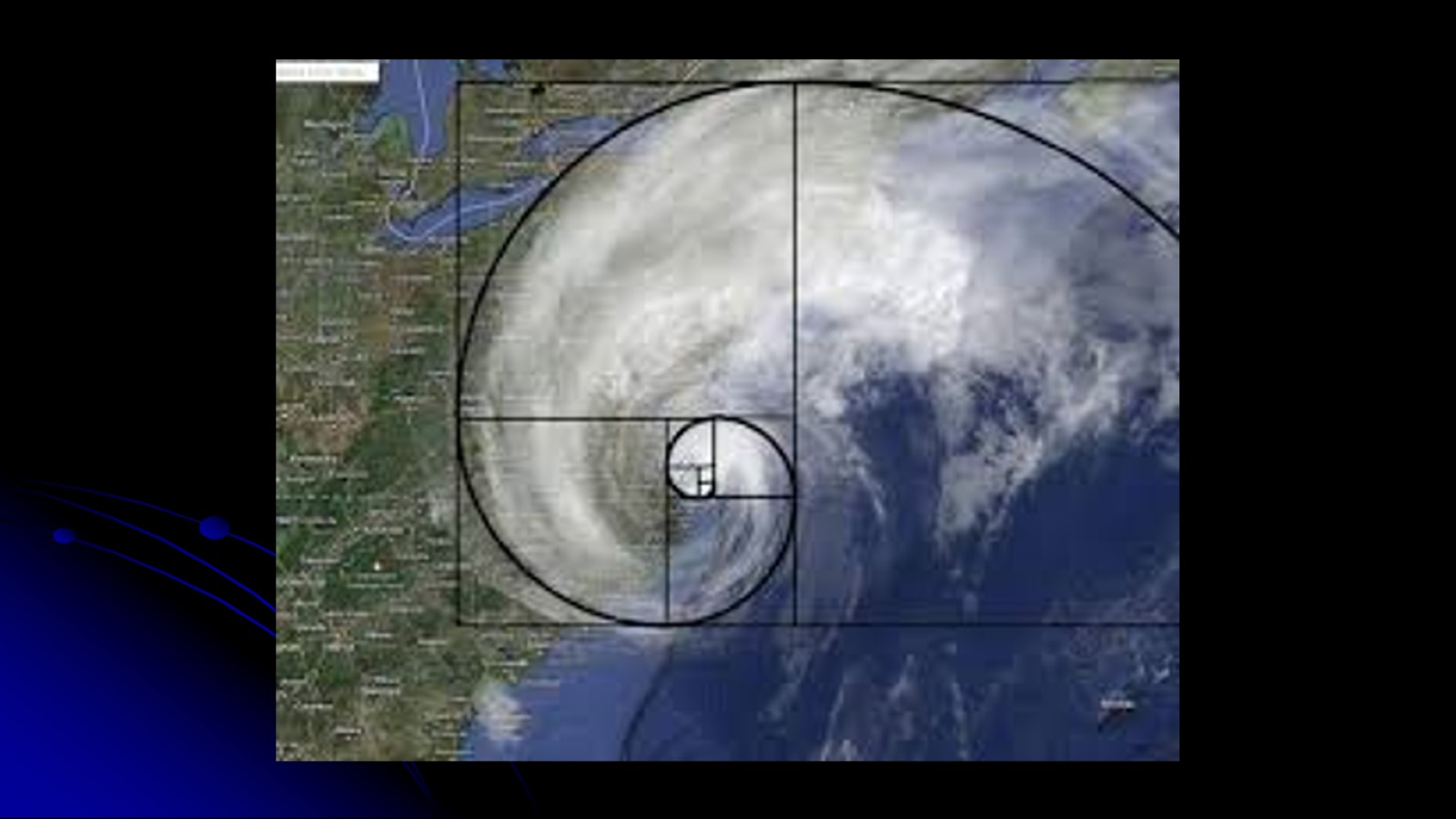 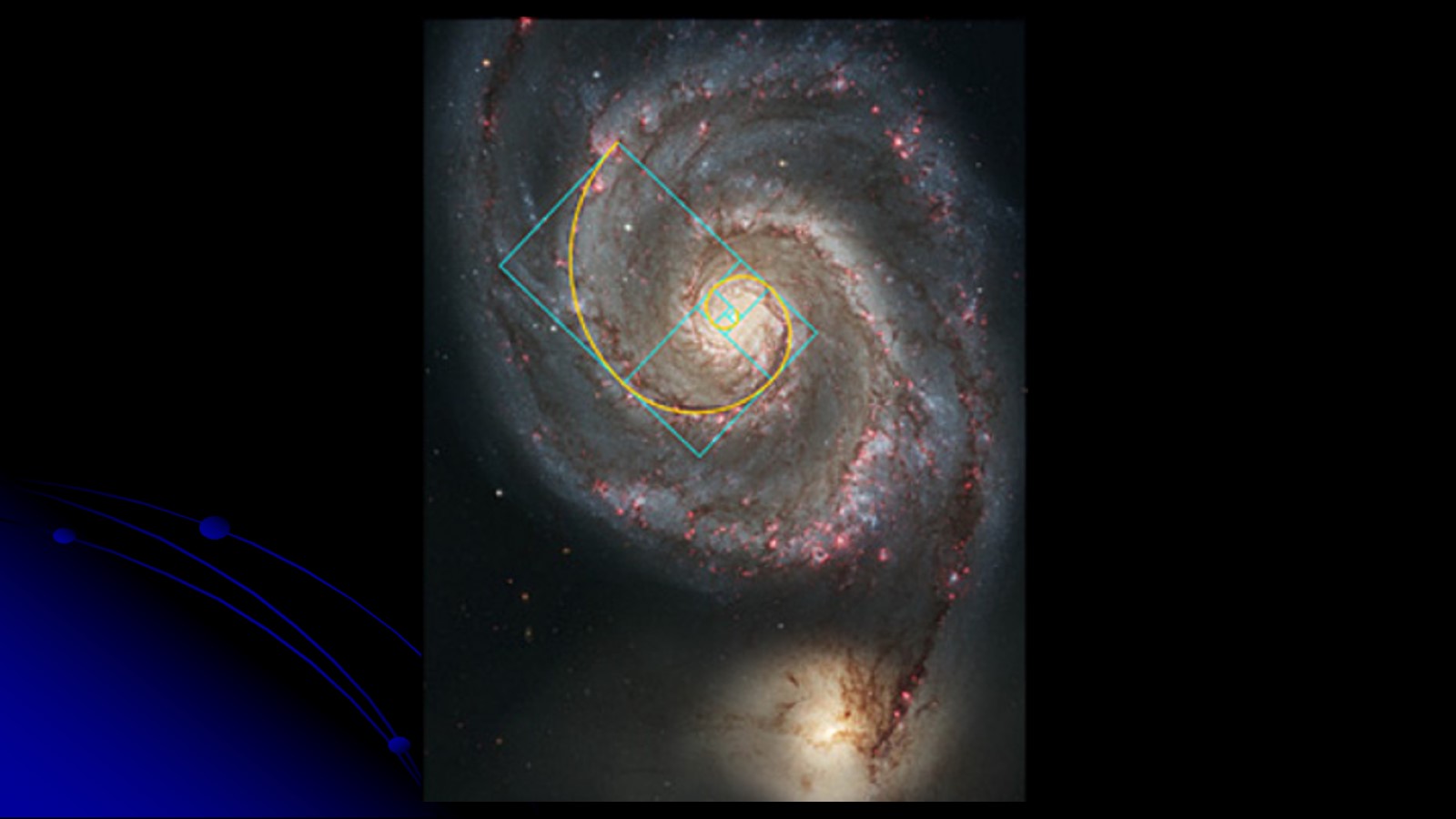 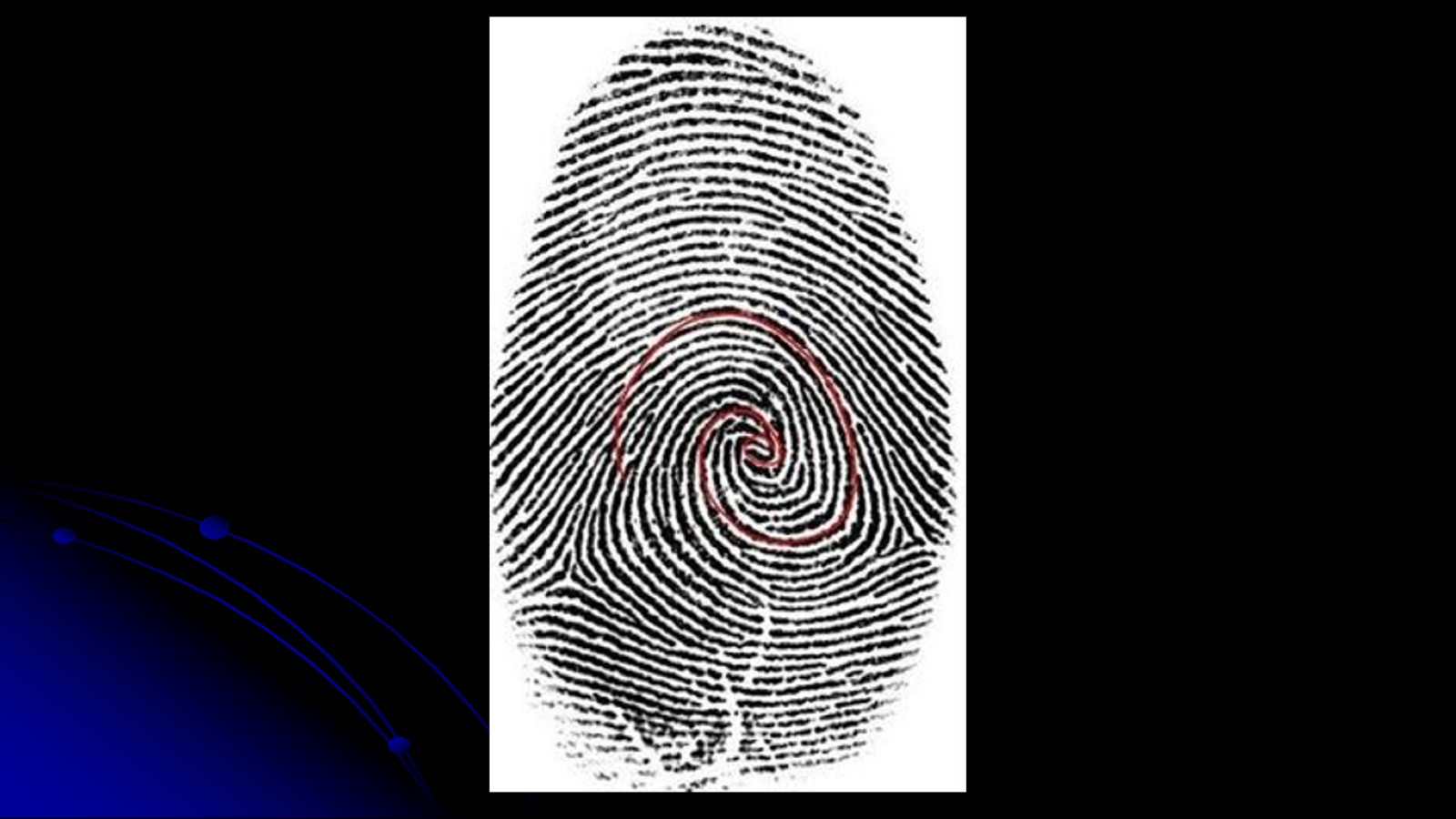 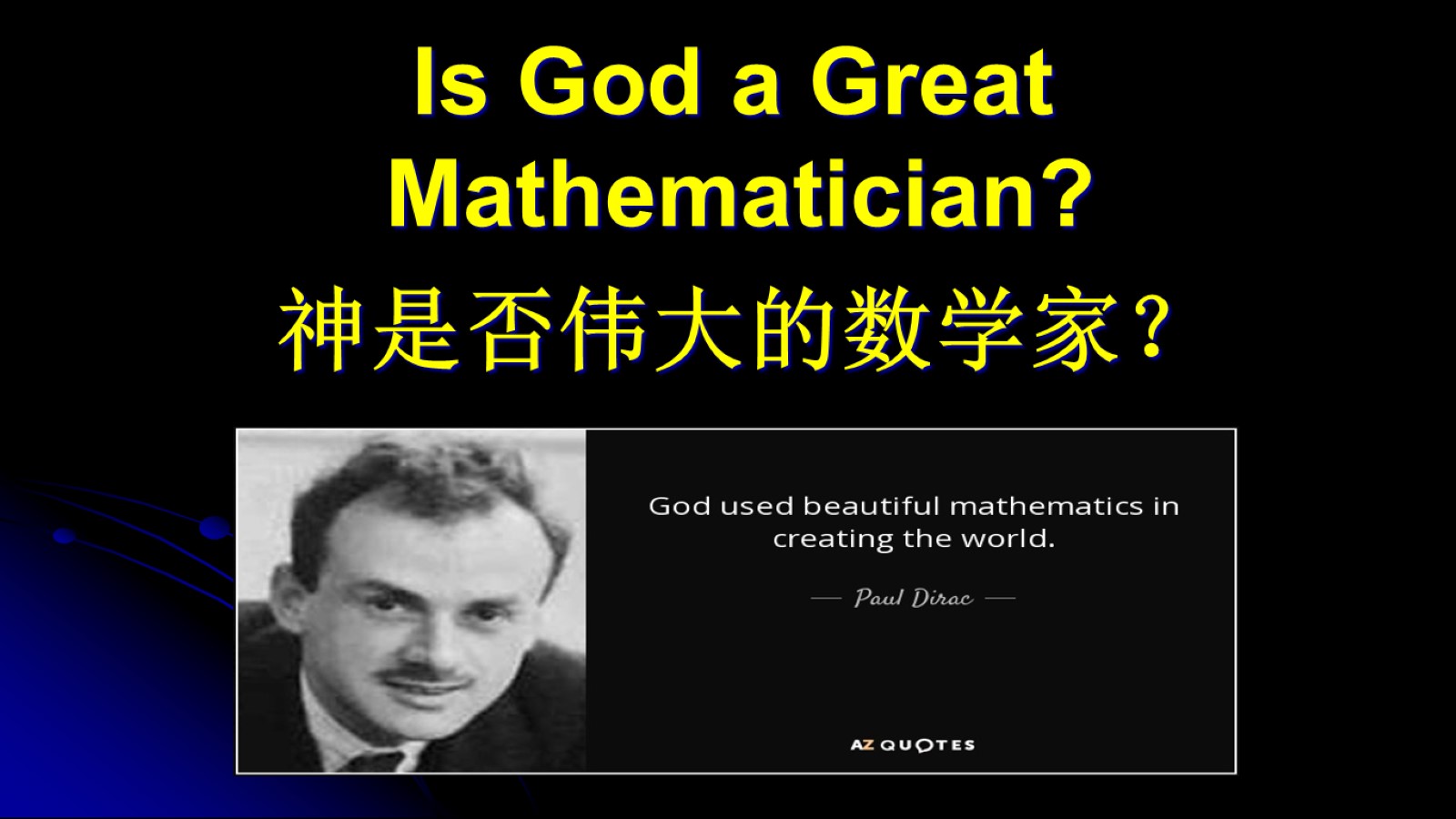 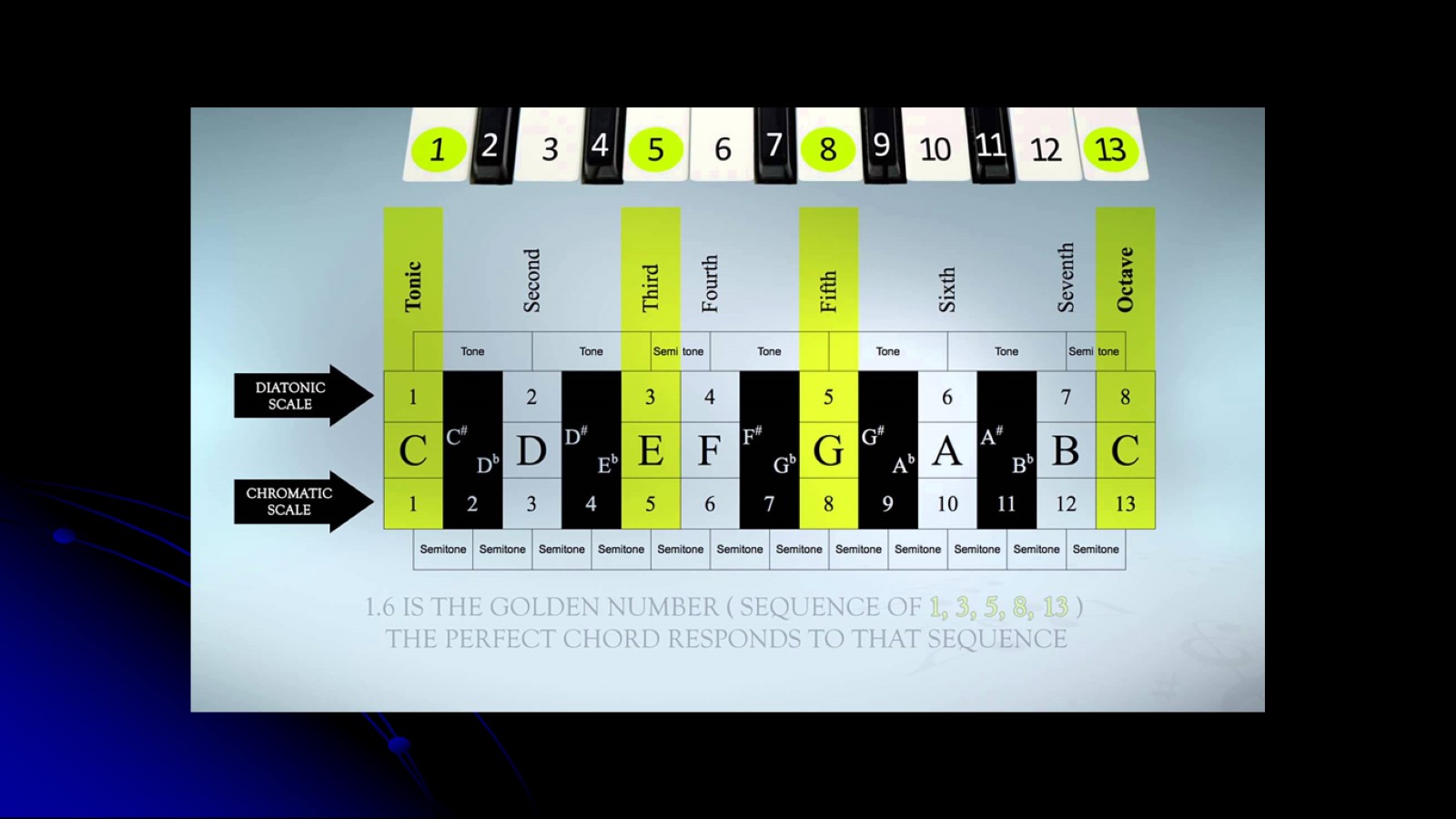 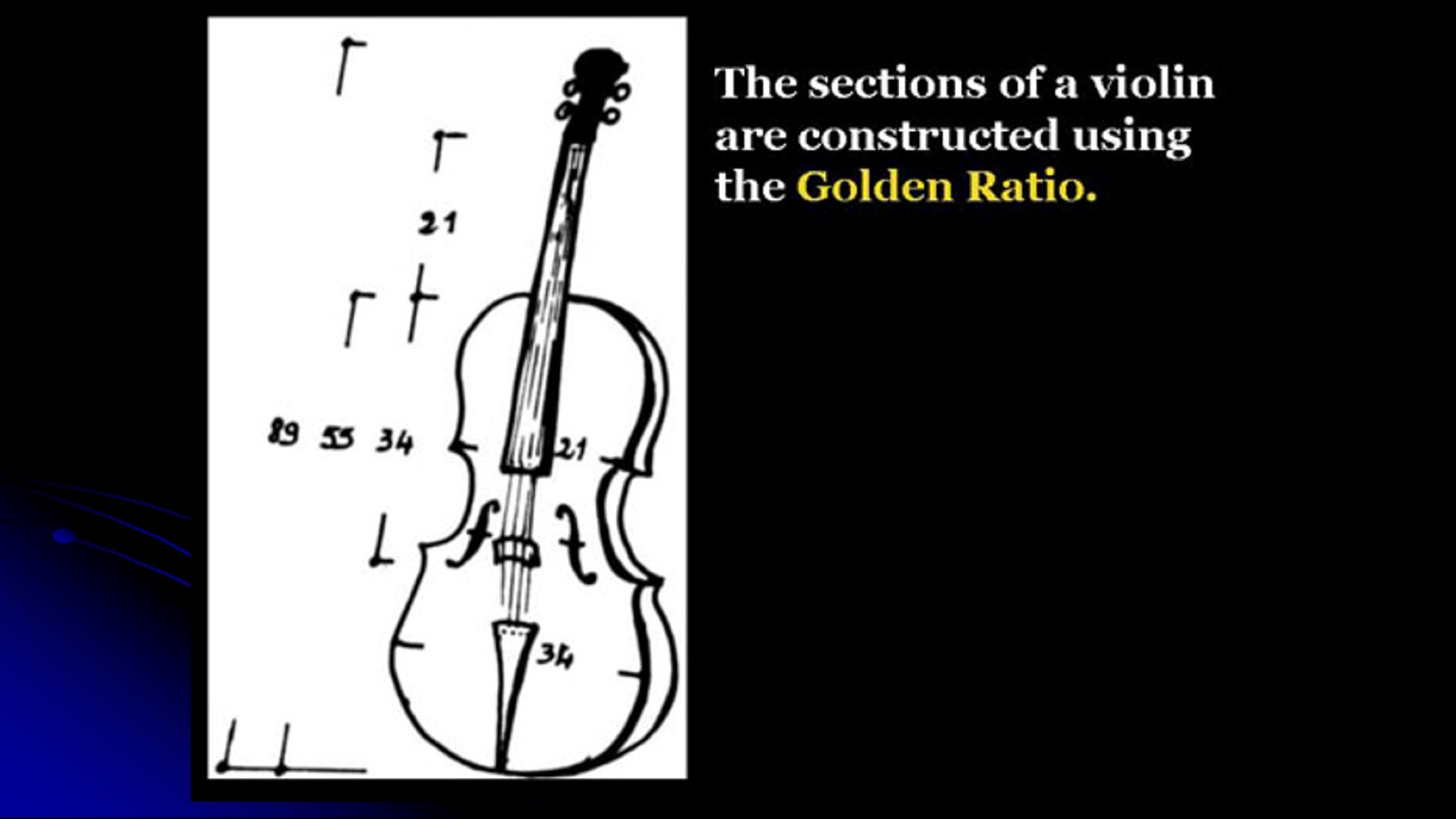 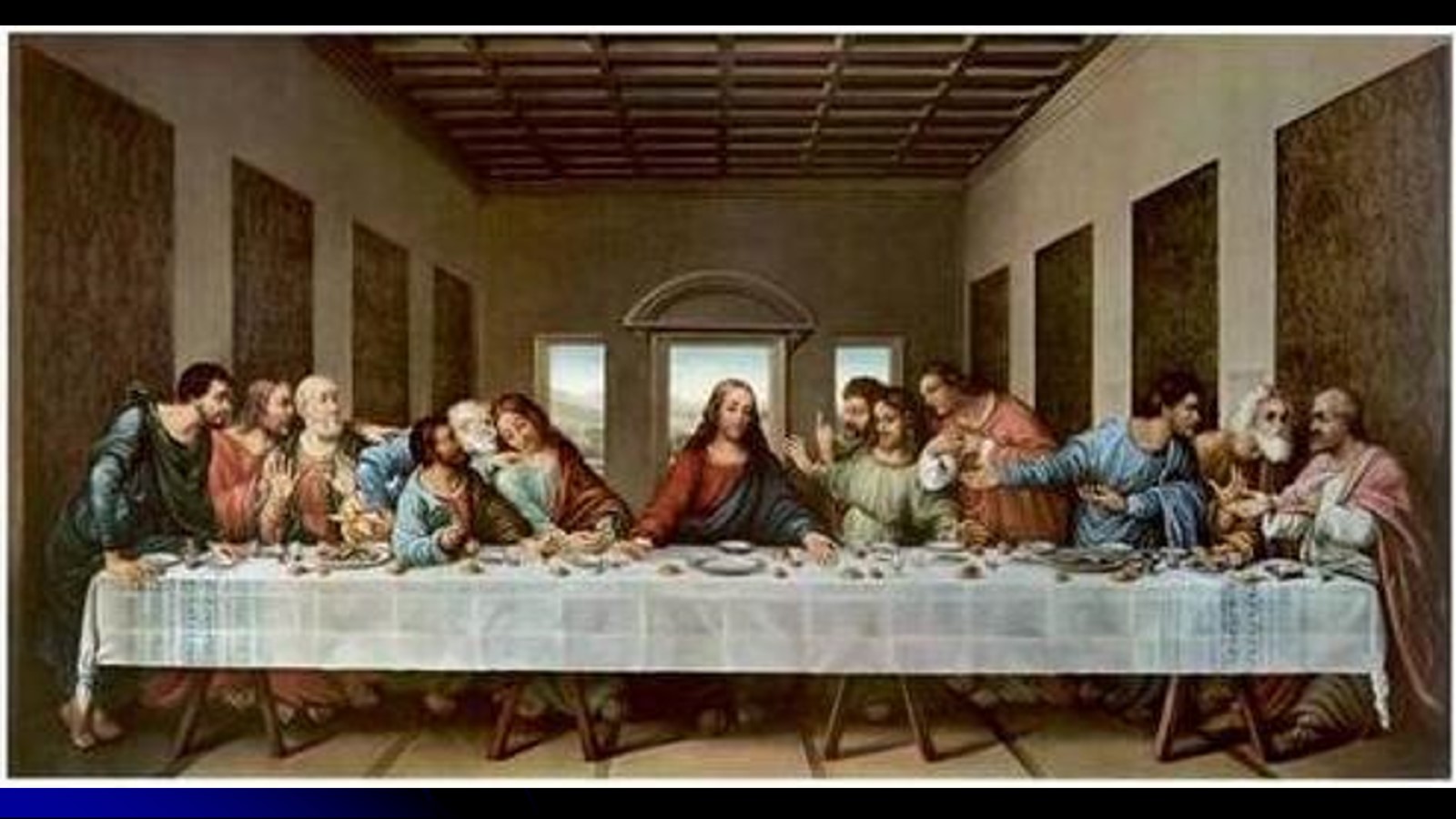 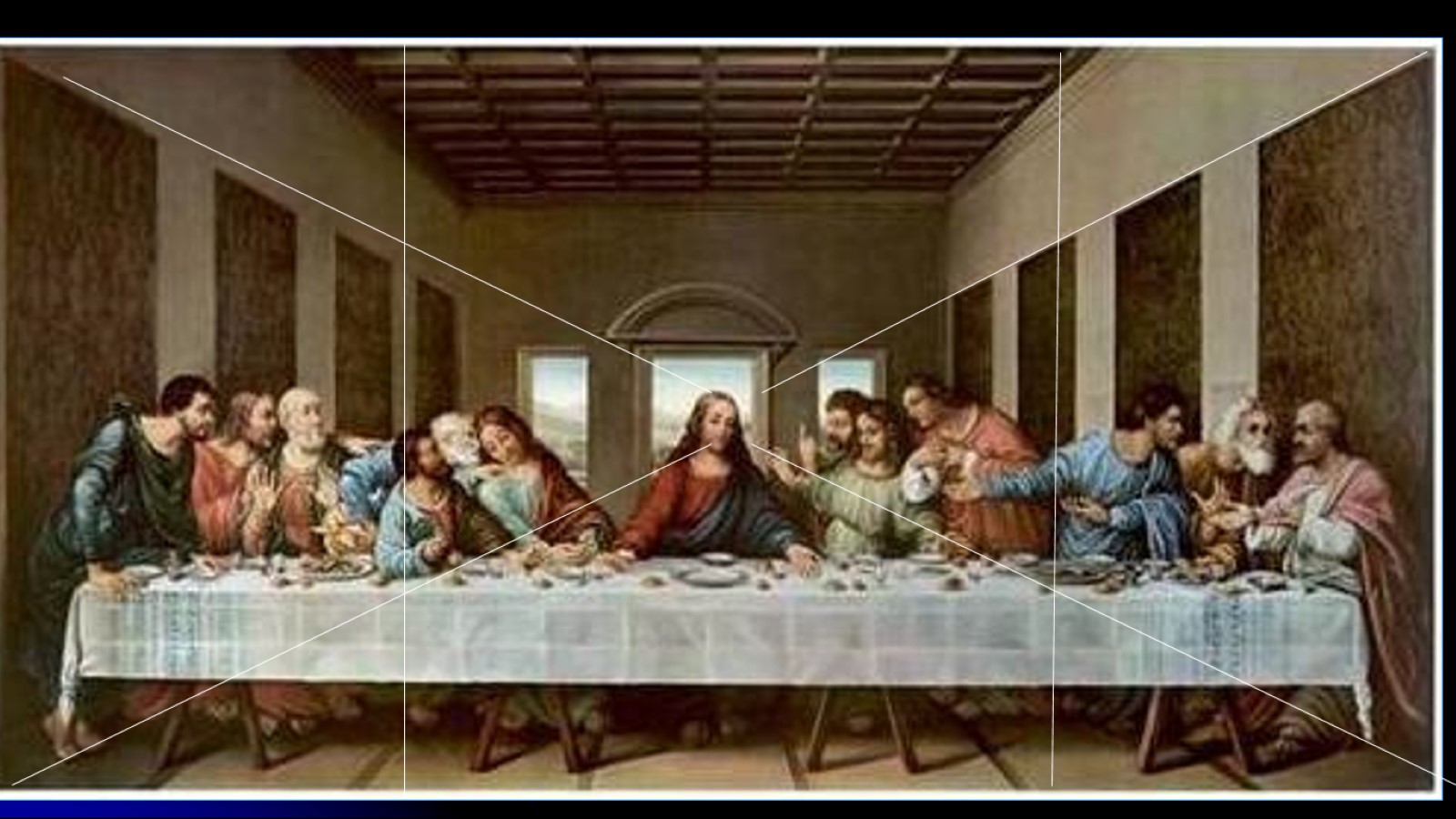 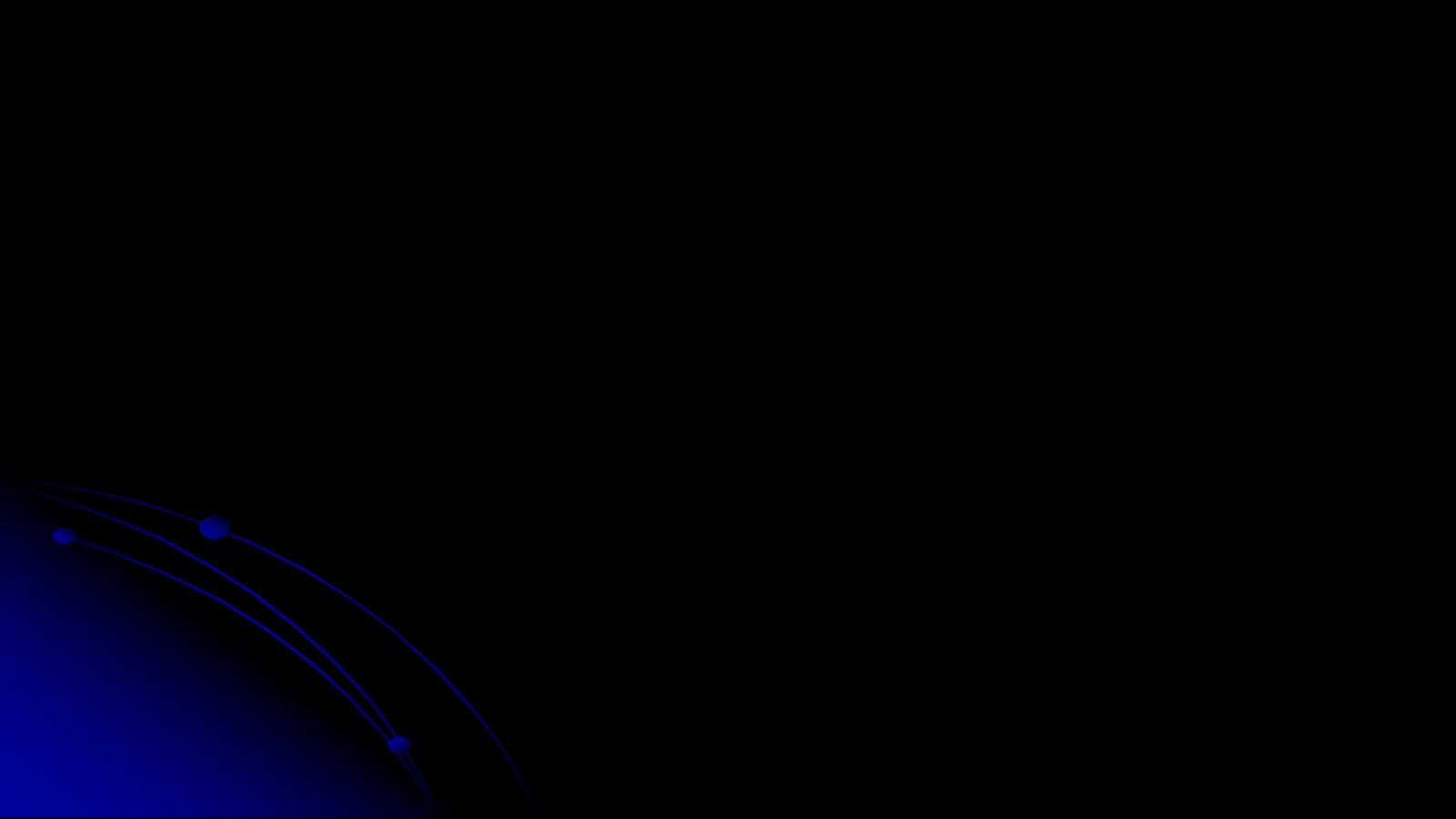 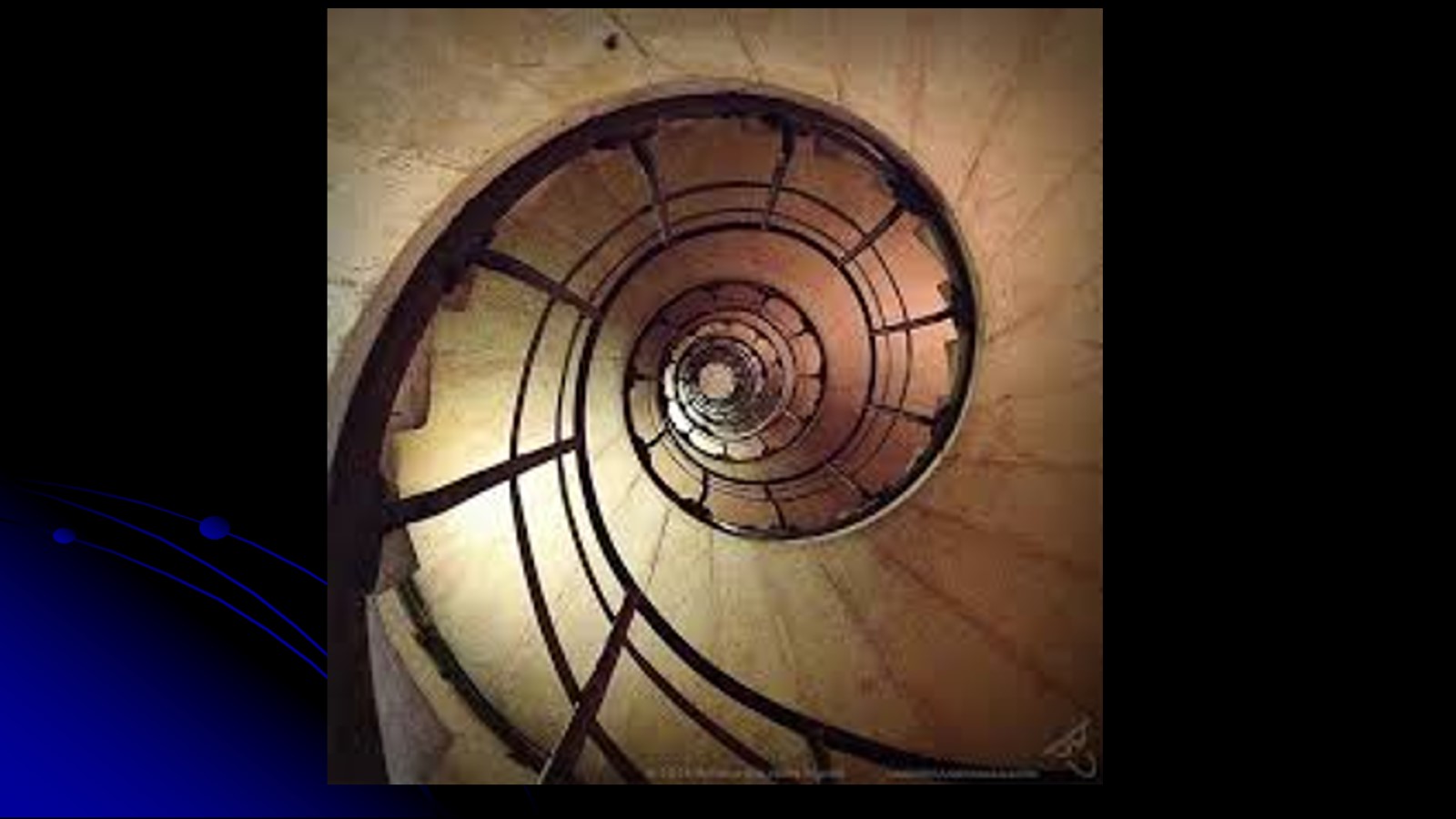 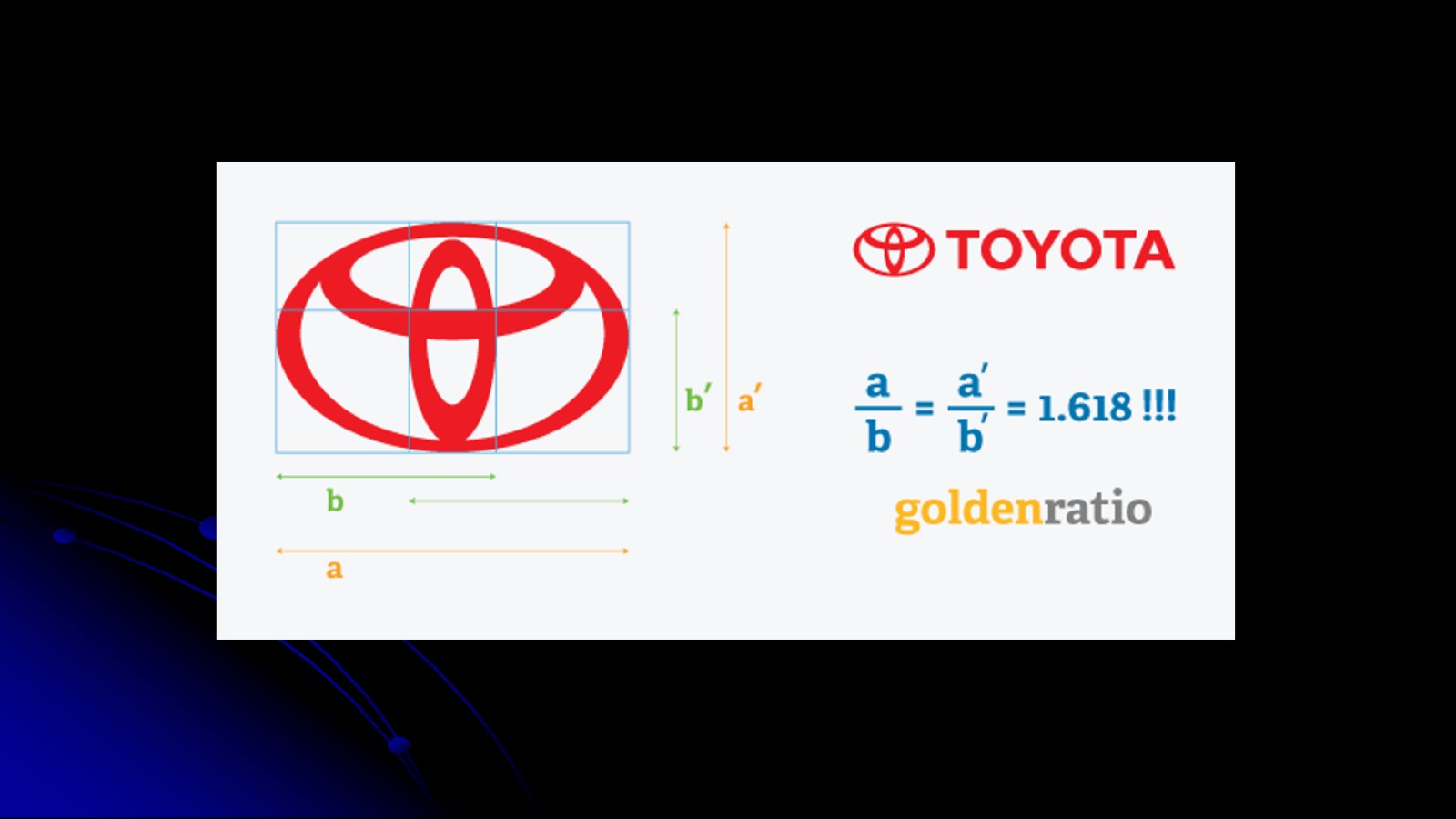 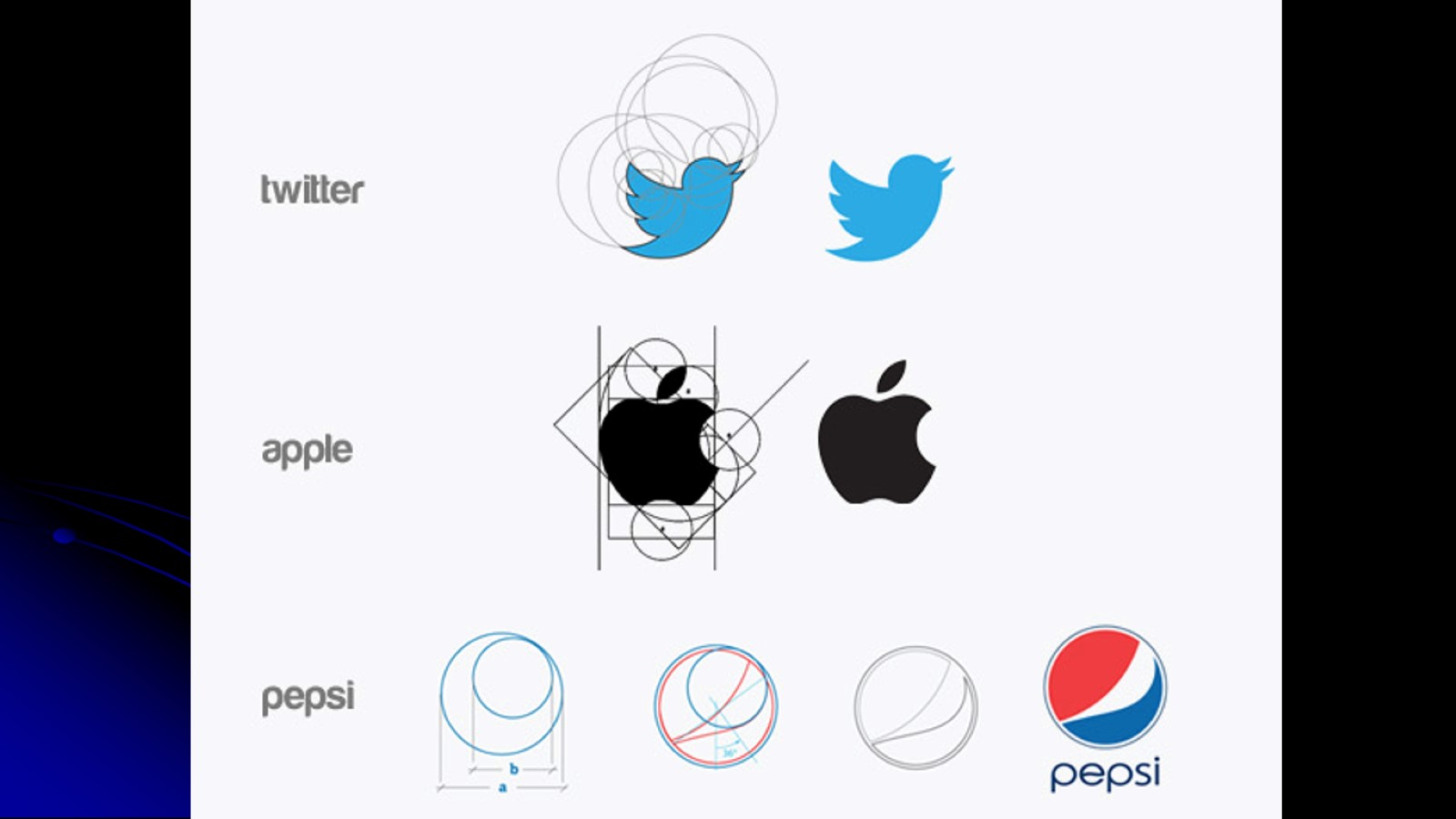 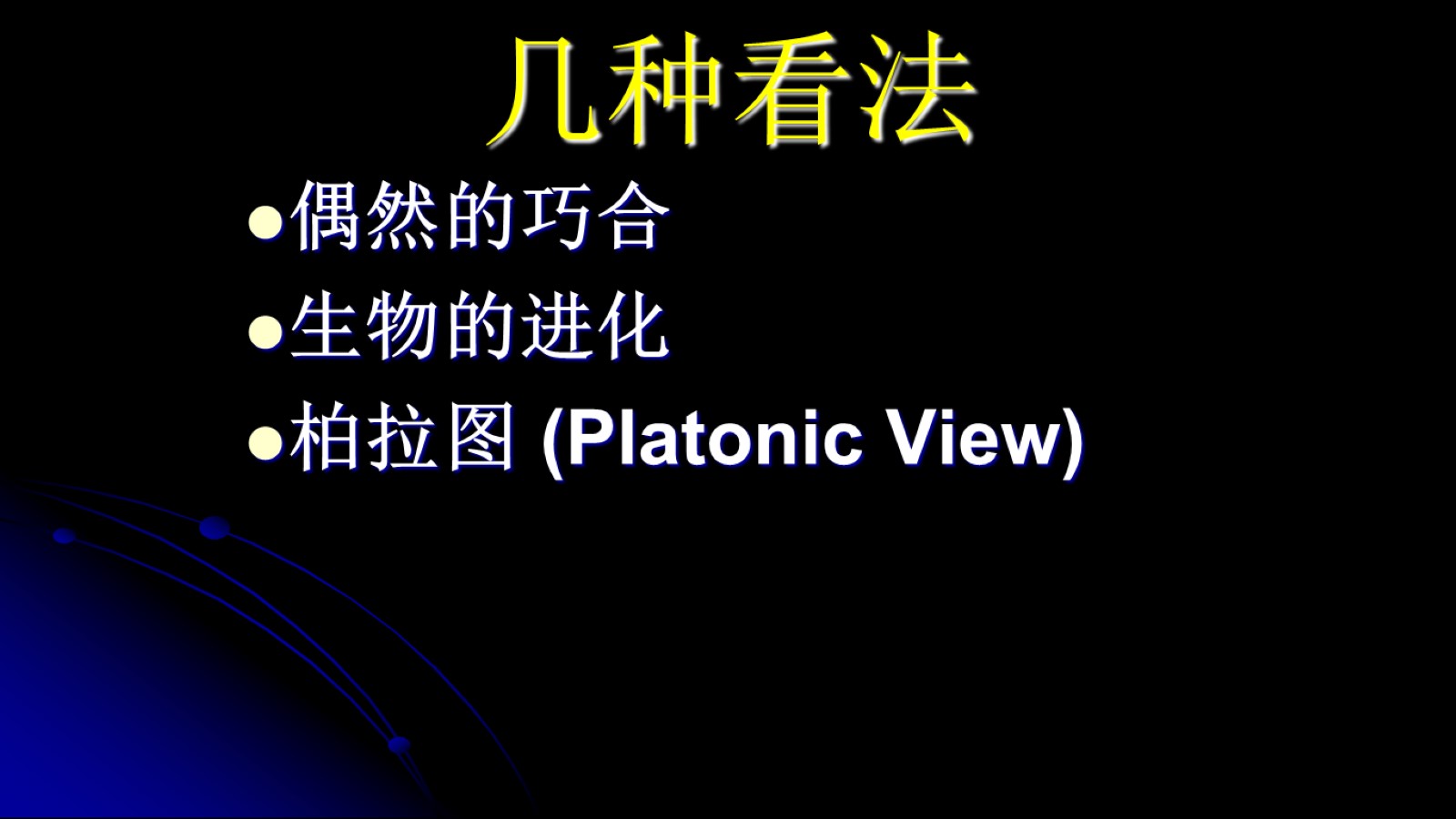 几种看法
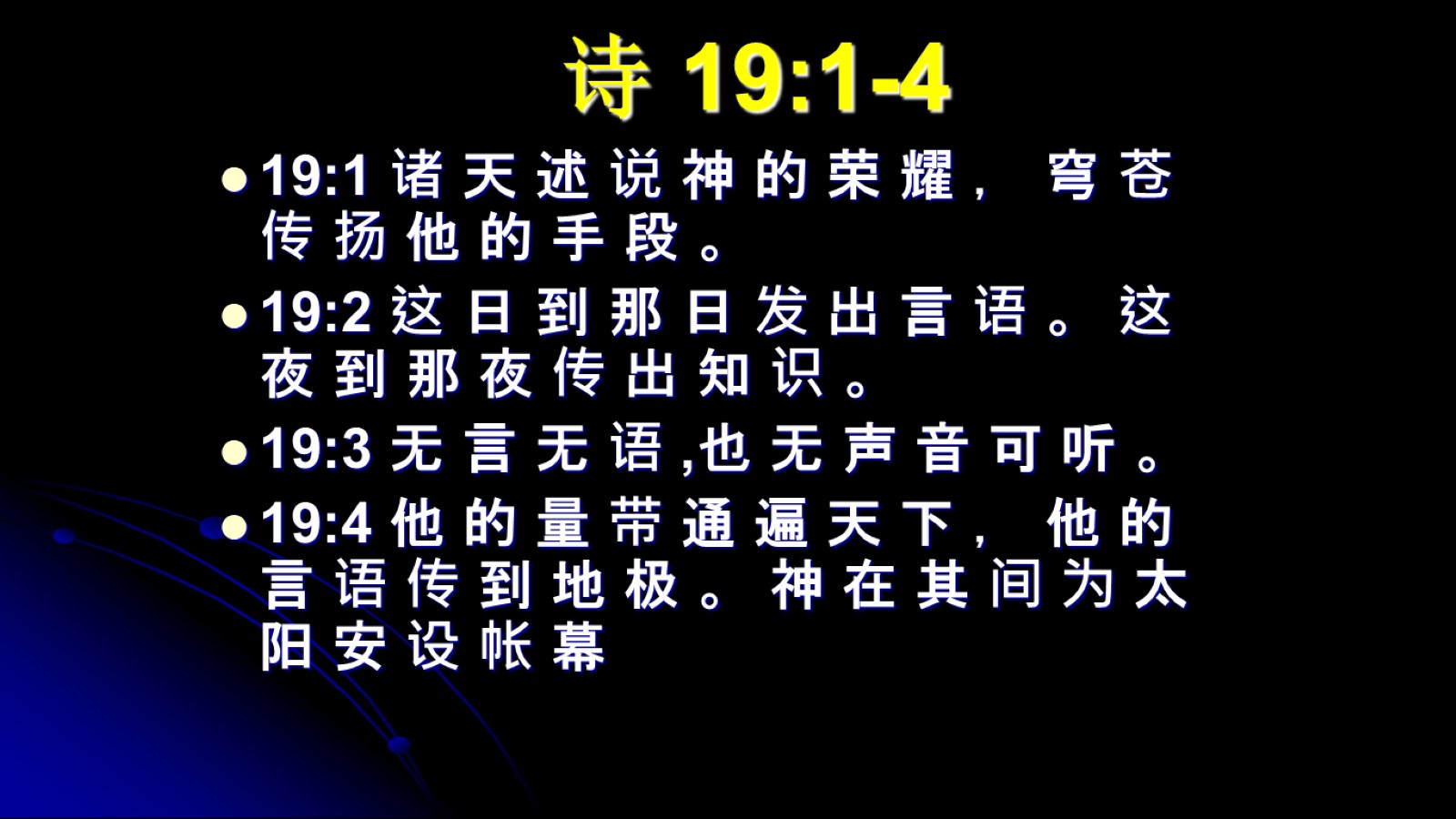 诗 19:1-4
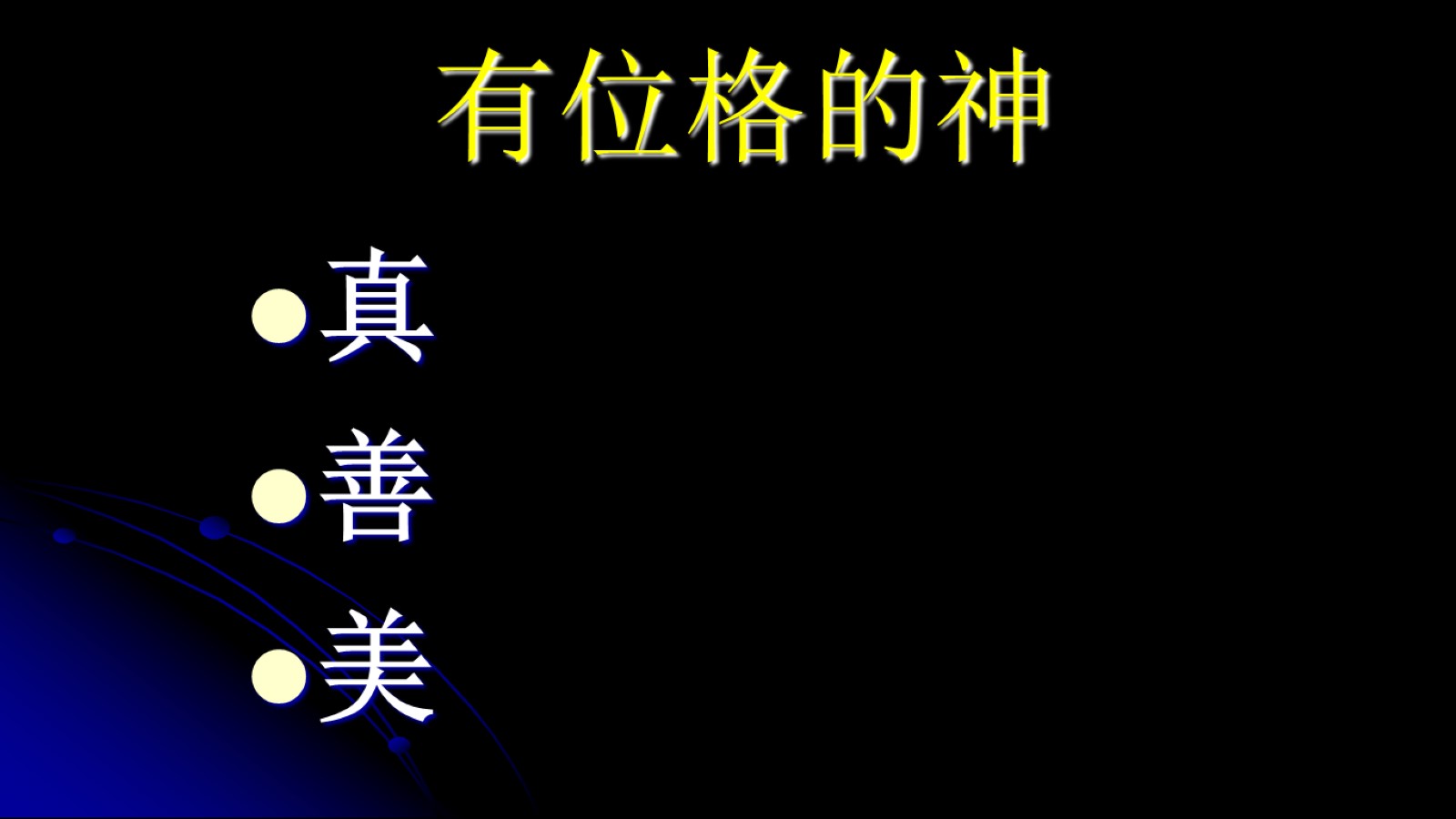 有位格的神
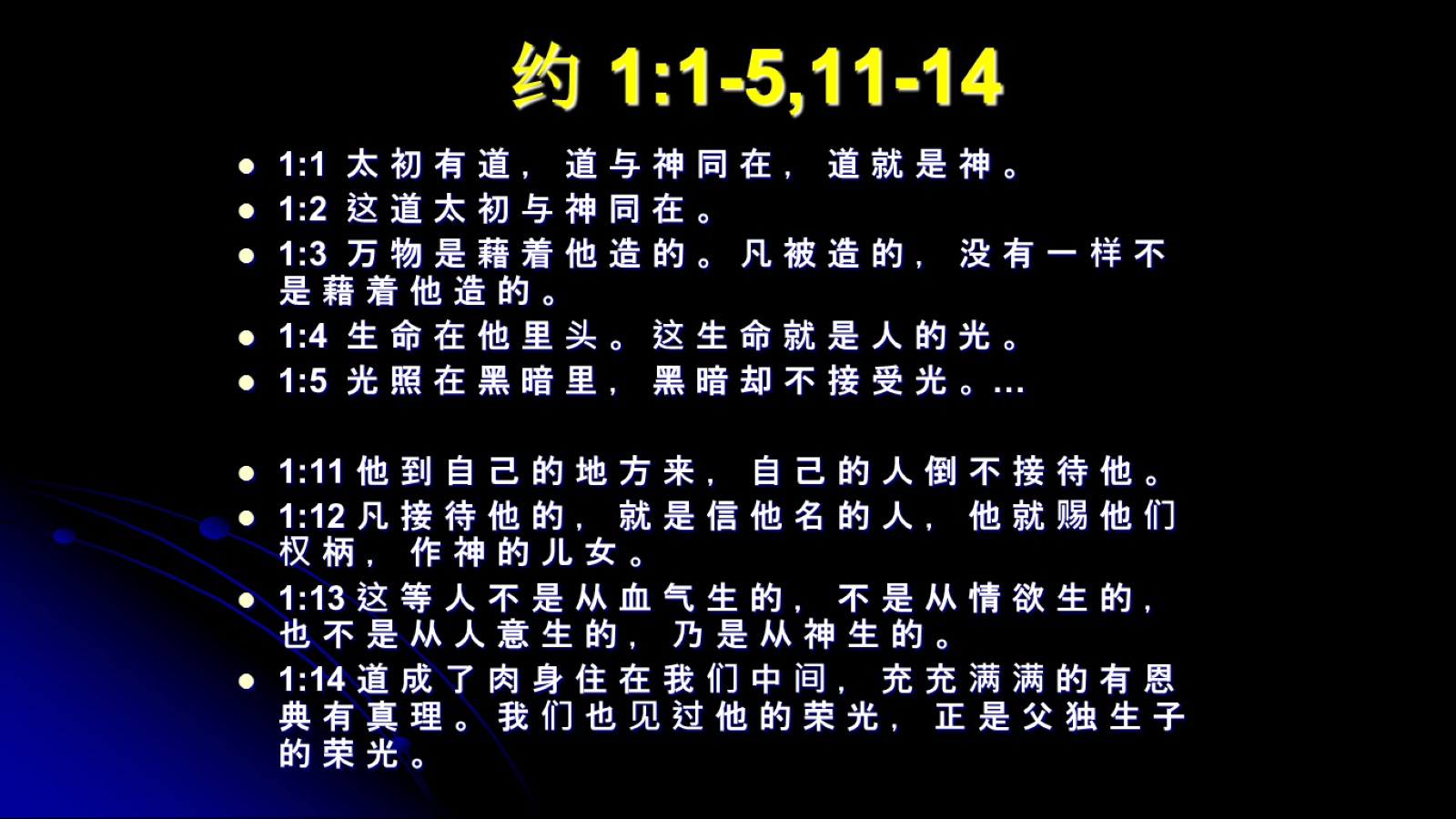 约 1:1-5,11-14
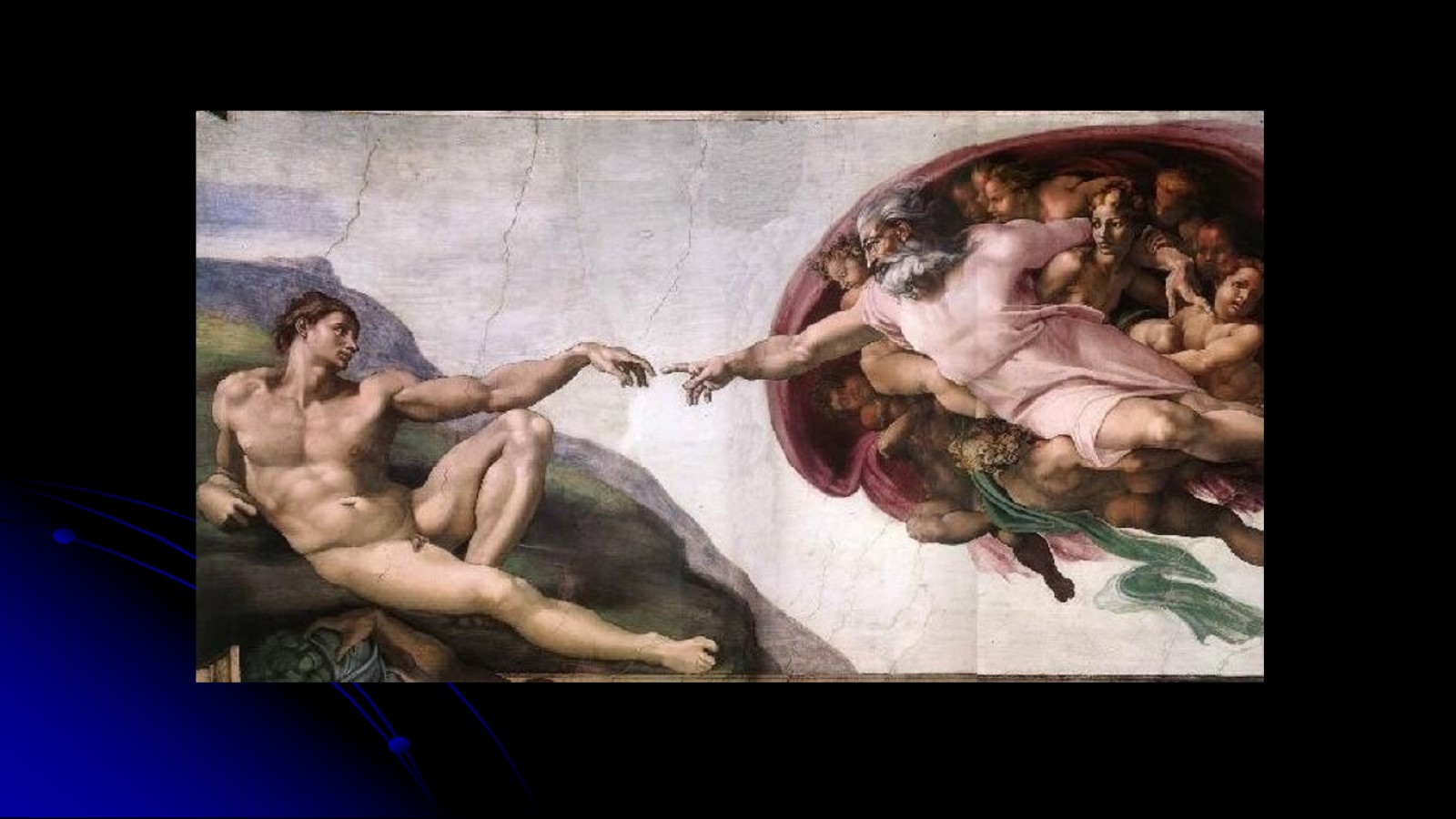 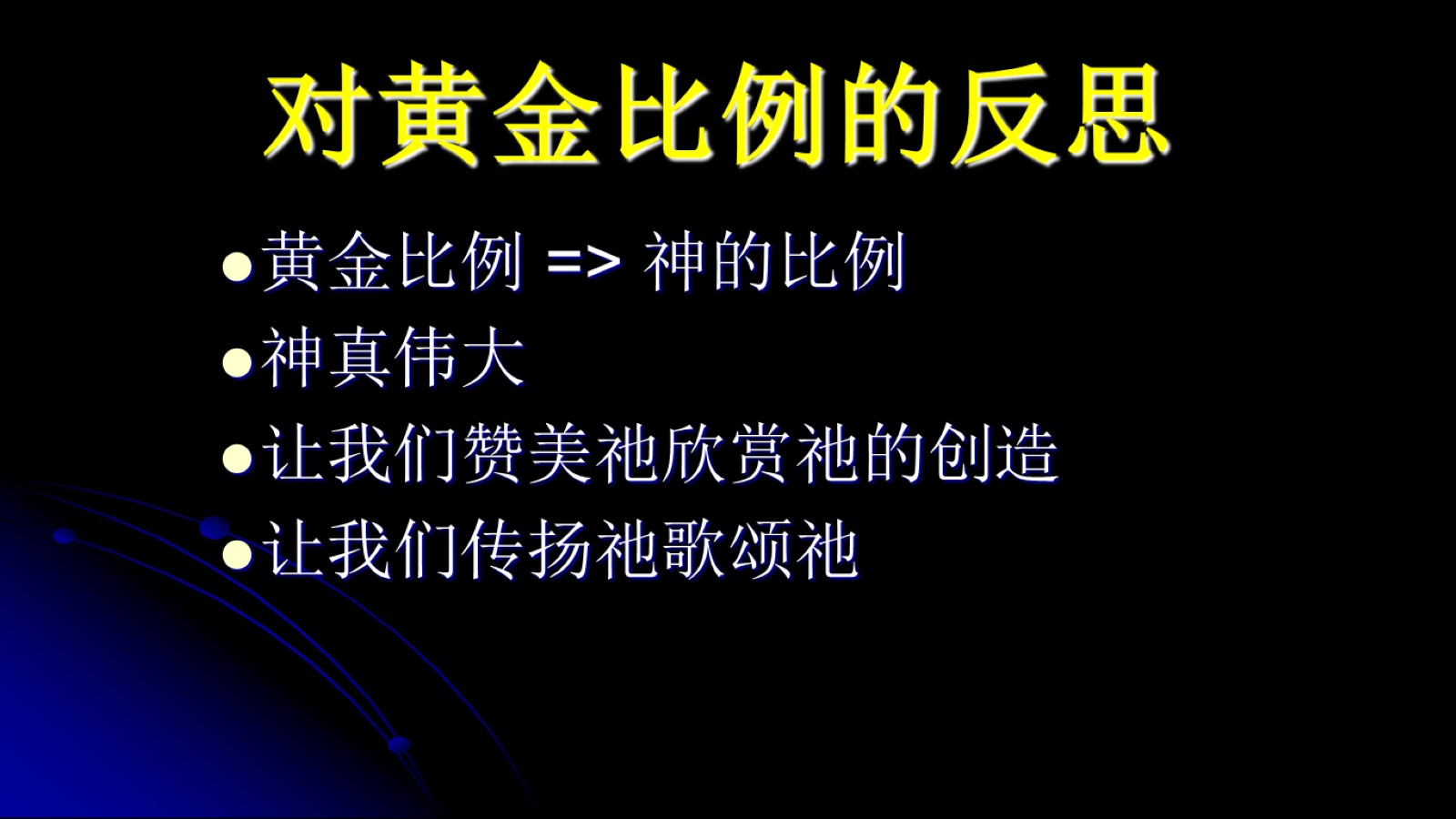 对黄金比例的反思